Grundlagen der Rechnerarchitektur[CS3100.010]
Wintersemester 2014/15

Heiko Falk

Institut für Eingebettete Systeme/Echtzeitsysteme
Ingenieurwissenschaften und Informatik
Universität Ulm
Kapitel 3Sequentielle Logik
Inhalte der Vorlesung
Einführung
Kombinatorische Logik
Sequentielle Logik
Technologische Grundlagen
Rechnerarithmetik
Grundlagen der Rechnerarchitektur
Speicher-Hardware
Ein-/Ausgabe
© H. Falk | 01.10.2014
3 - Sequentielle Logik
Inhalte des Kapitels (1)
Sequentielle Logik
Einleitung
Begriff „Sequentielle Logik“
Schaltwerke
Rückgekoppelte Gatter
Flip-Flops
RS-Flip-Flop
Analyse
Bedeutung
Zeitverhalten
Asynchrone und synchrone Schaltwerke
Getaktete Flip-Flops
Master-Slave Flip-Flops
Weitere Flip-Flops (D-Flip-Flop, Register, JK- & T-Flip-Flop)
...
© H. Falk | 01.10.2014
3 - Sequentielle Logik
Inhalte des Kapitels (2)
Sequentielle Logik
…
Typische Schaltwerke
Schieberegister
Asynchroner Zähler
Synchroner Zähler
Systematischer Schaltwerkentwurf
Beispiel „Hochwassererkennung“
Beispiel „Sequenzerkennung“
Vergleich von Moore- und Mealy-Automaten
Einfluss des Flip-Flop-Typs
Zustandsreduktion von Automaten
© H. Falk | 01.10.2014
3 - Sequentielle Logik
Begriff Sequentielle Logik (1)
Kombinatorische Logik
Schaltnetze mit verzögerungsfreien Gattern
Sofortiges Ergebnis beim Anlegen von Werten an den Eingängen
Keine Zyklen/Rückkopplungen im Schaltnetz

Reicht das zur Beschreibung heutiger Rechensysteme?
Ablaufsteuerung
Speicherelemente
Takterzeuger
…
© H. Falk | 01.10.2014
3 - Sequentielle Logik
Begriff Sequentielle Logik (2)
Sequentielle Logik
Gatter haben Laufzeitverhalten
Annahme einer Gatterlaufzeit ∆t
Zyklen bzw. Rückkopplungen
Schaltwerke
Schaltungen mit Gattern als gerichteter zyklischer Graph
© H. Falk | 01.10.2014
3 - Sequentielle Logik
Rückgekoppeltes UND-Gatter (1)
Beispiel für einfaches Schaltwerk
Was geschieht bei Rückkopplung?

					X(t + ∆t) = A(t) * X(t)


Wertefolge für X bei Anfangskonfiguration
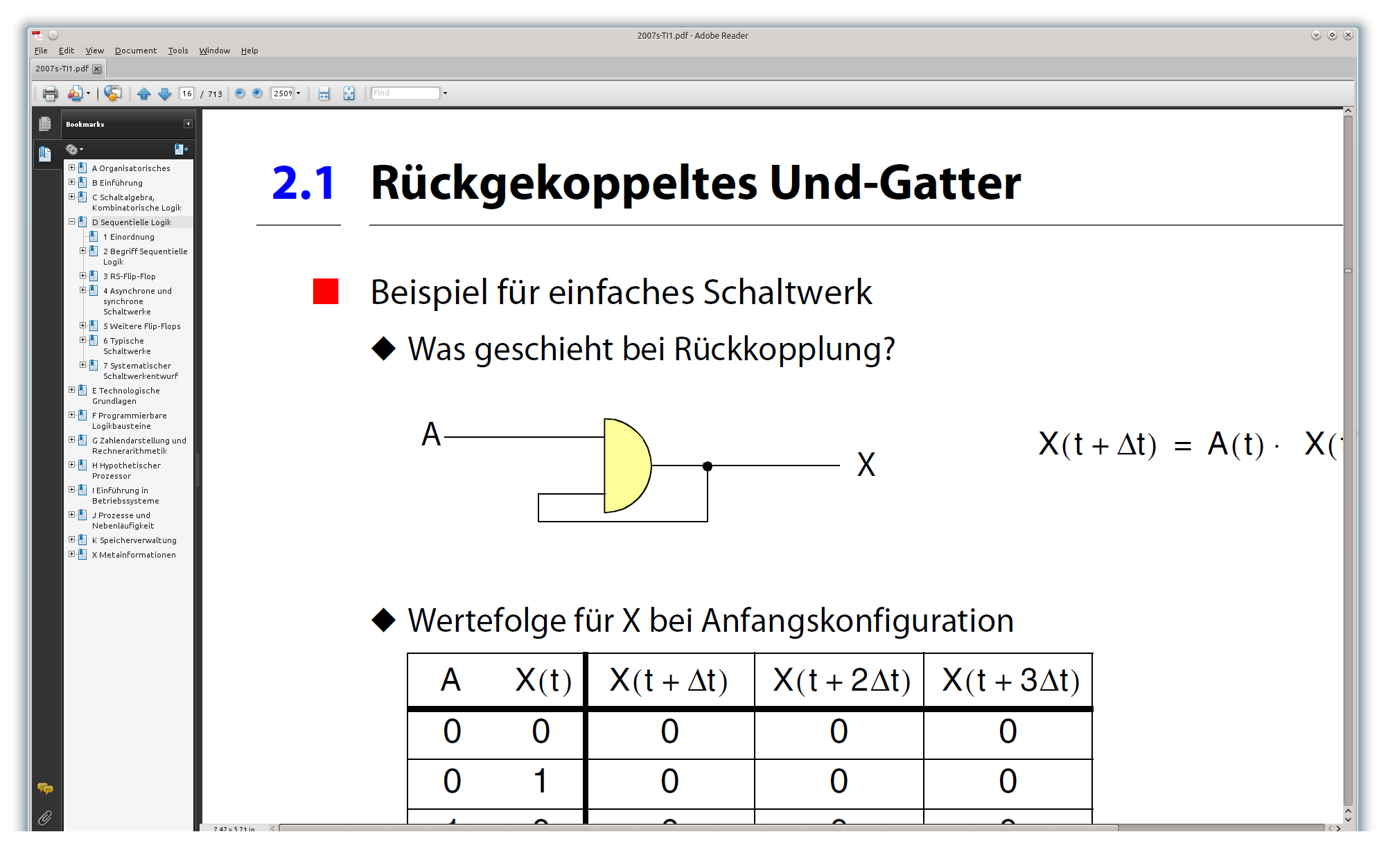 © H. Falk | 01.10.2014
3 - Sequentielle Logik
Rückgekoppeltes UND-Gatter (2)
Beispiel für einfaches Schaltwerk
Was geschieht bei Rückkopplung?

					X(t + ∆t) = A(t) * X(t)


Wertefolge für X als Funktion des vorherigen Wertes
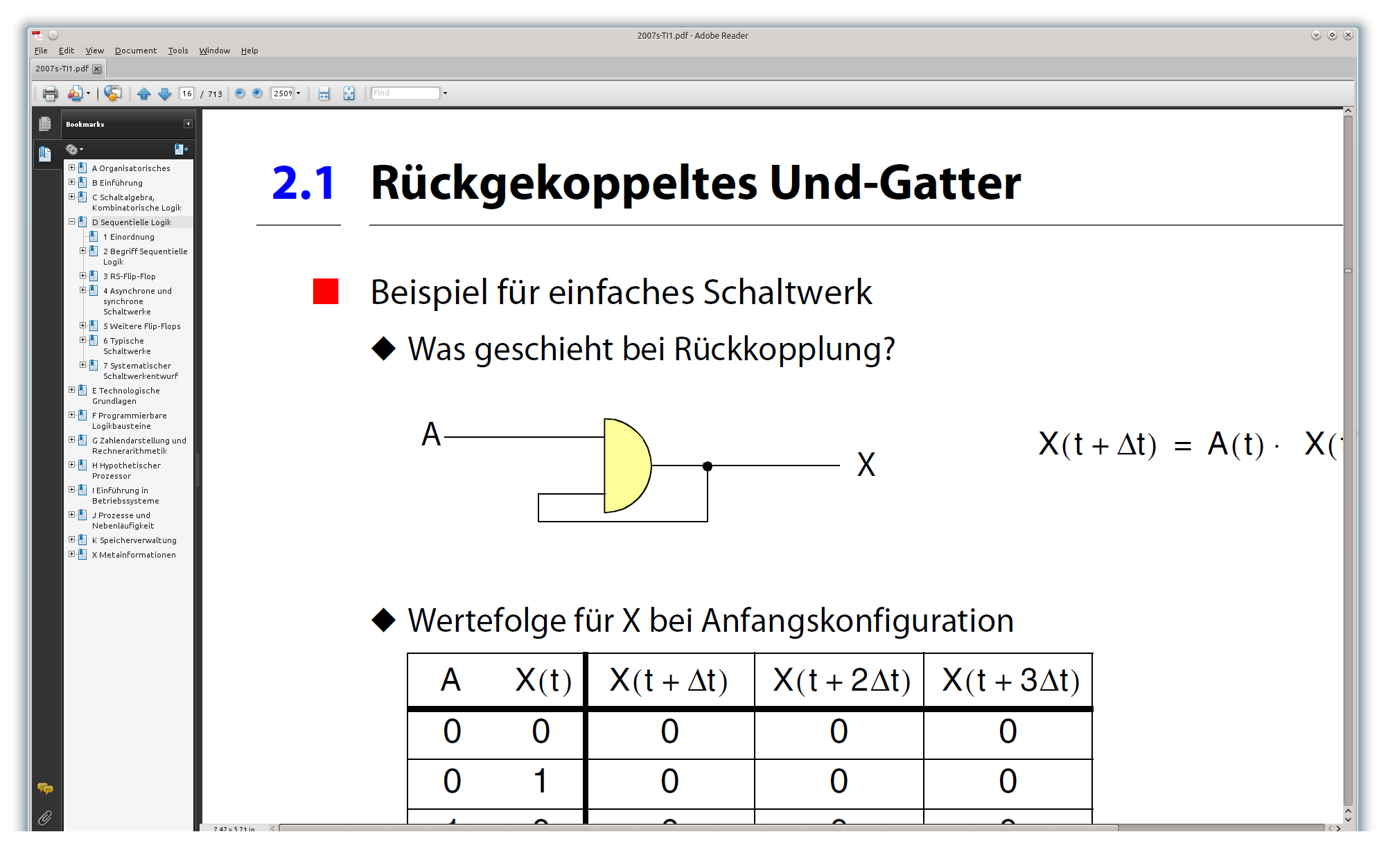 © H. Falk | 01.10.2014
3 - Sequentielle Logik
Rückgekoppeltes ODER-Gatter (1)
Beispiel für einfaches Schaltwerk
Was geschieht bei Rückkopplung?

					X(t + ∆t) = A(t) + X(t)


Wertefolge für X bei Anfangskonfiguration
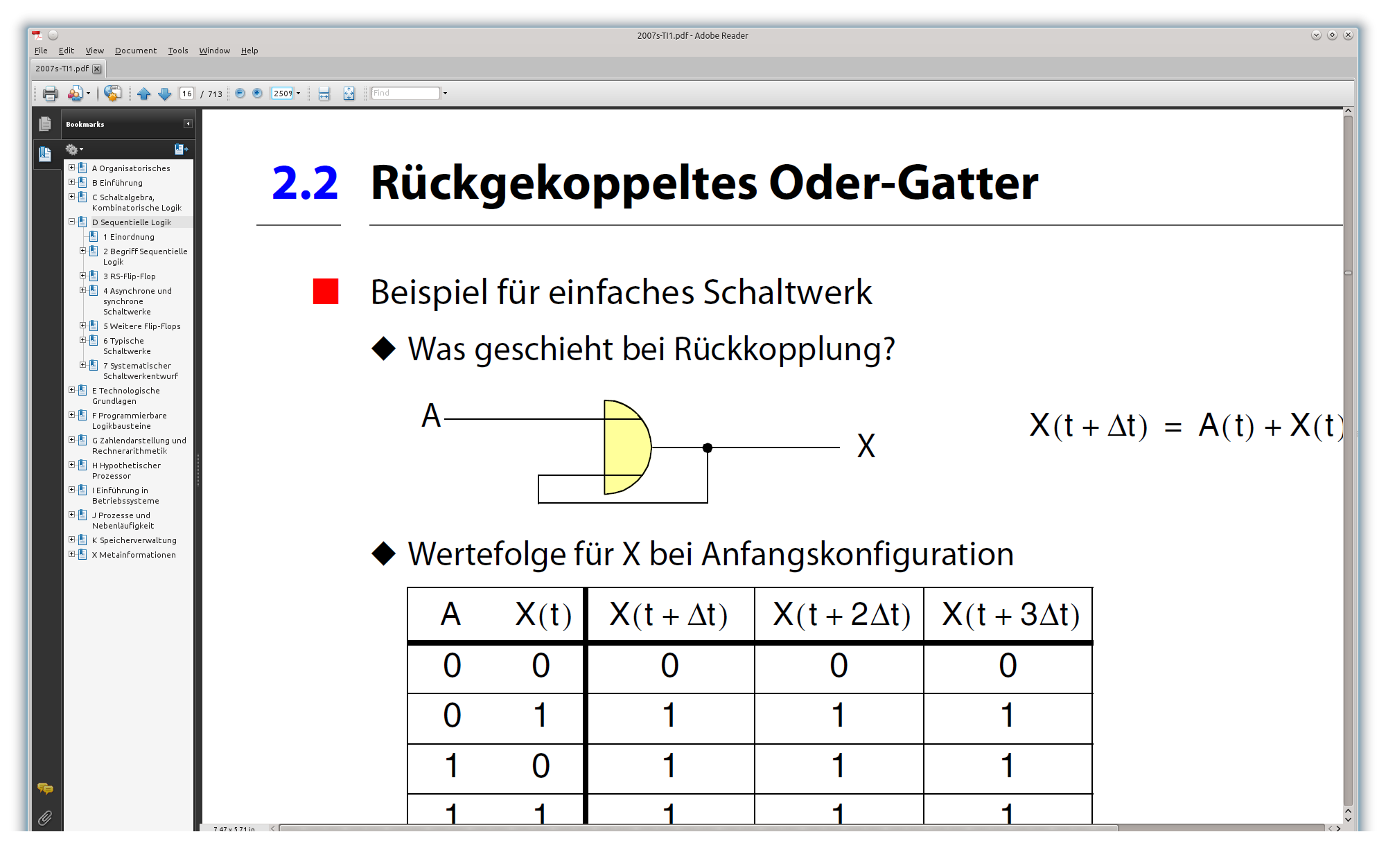 © H. Falk | 01.10.2014
3 - Sequentielle Logik
Rückgekoppeltes ODER-Gatter (2)
Beispiel für einfaches Schaltwerk
Was geschieht bei Rückkopplung?

					X(t + ∆t) = A(t) + X(t)


Wertefolge für X als Funktion des vorherigen Wertes
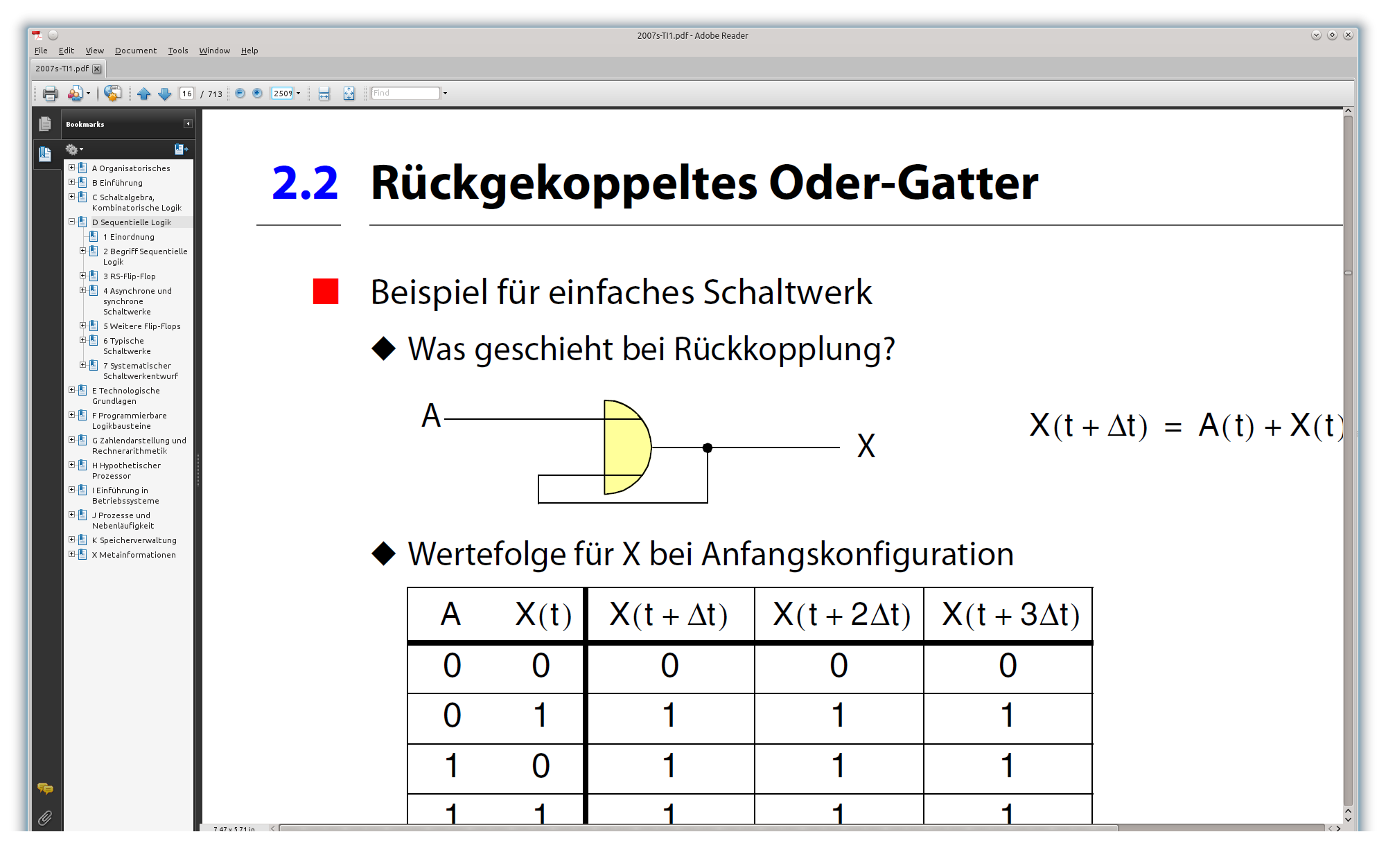 © H. Falk | 01.10.2014
3 - Sequentielle Logik
Rückgekoppeltes NOR-Gatter (1)
Beispiel für einfaches Schaltwerk
Was geschieht bei Rückkopplung?

					X(t + ∆t) = A(t) + X(t)


Zur Erinnerung: Wahrheitstabelle eines NOR-Gatters
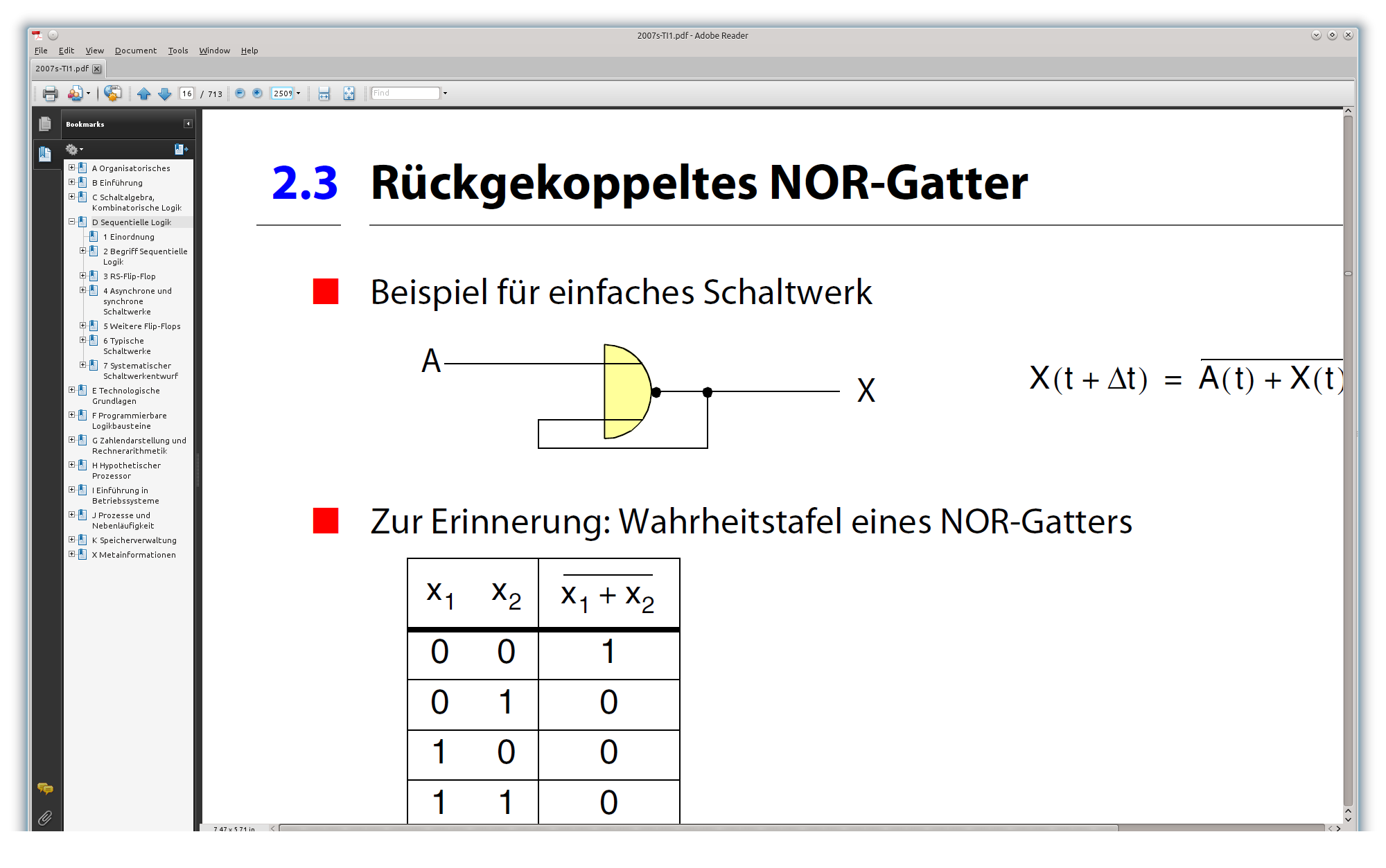 © H. Falk | 01.10.2014
3 - Sequentielle Logik
Rückgekoppeltes NOR-Gatter (2)
Beispiel für einfaches Schaltwerk
Was geschieht bei Rückkopplung?

					X(t + ∆t) = A(t) + X(t)


Wertefolge für X bei Anfangskonfiguration
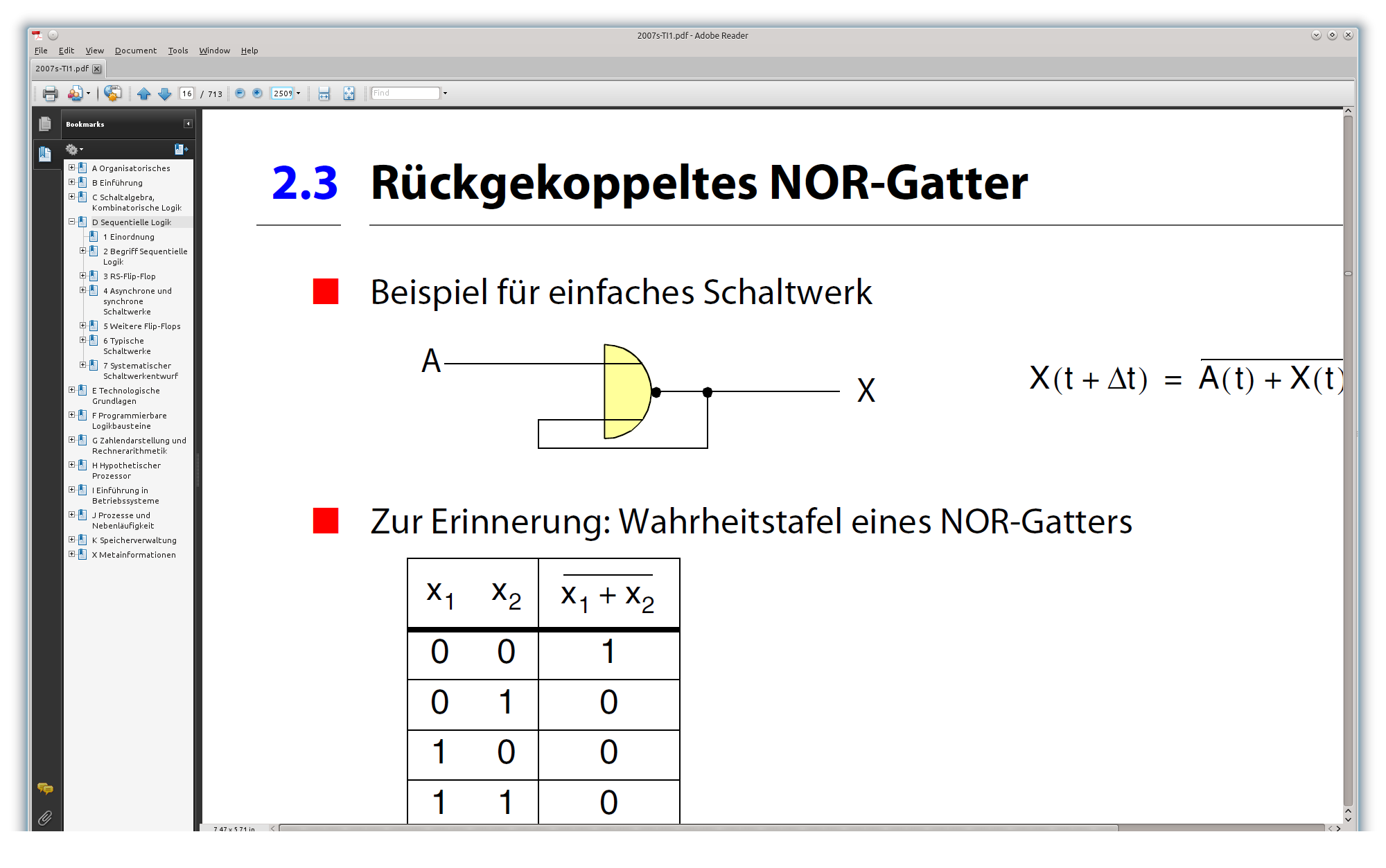 © H. Falk | 01.10.2014
3 - Sequentielle Logik
Rückgekoppeltes NOR-Gatter (3)
Beispiel für einfaches Schaltwerk
Was geschieht bei Rückkopplung?

					X(t + ∆t) = A(t) + X(t)


Wertefolge für X als Funktion des vorherigen Wertes





Die Schaltung schwingt!
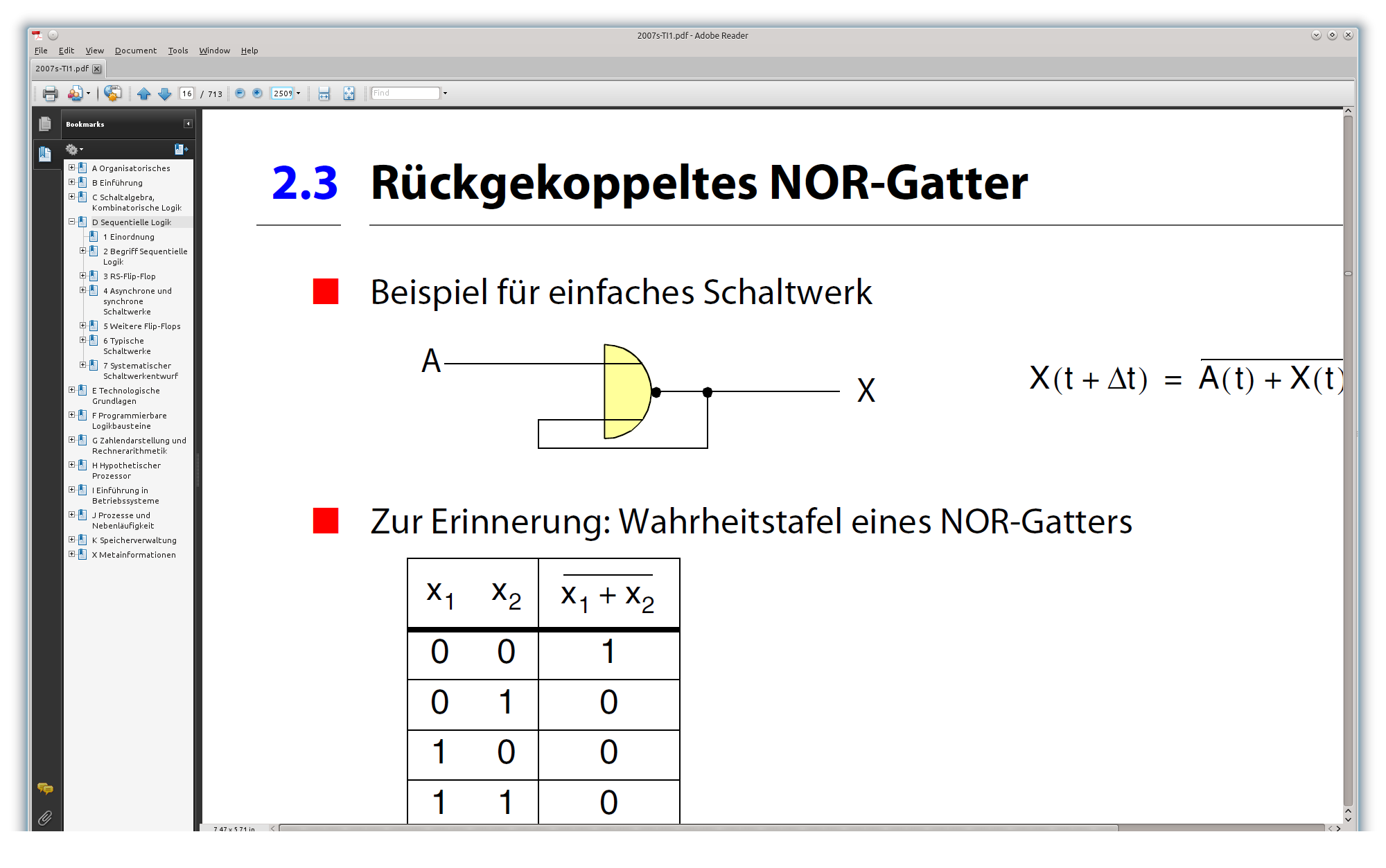 © H. Falk | 01.10.2014
3 - Sequentielle Logik
Roter Faden
Sequentielle Logik
Einleitung
Begriff „Sequentielle Logik“
Schaltwerke
Rückgekoppelte Gatter
Flip-Flops
Typische Schaltwerke
Systematischer Schaltwerkentwurf
© H. Falk | 01.10.2014
3 - Sequentielle Logik
RS-Flip-Flop
Betrachtung eines einfachen asynchronen Schaltwerks


					X(t + ∆t) = A(t) + Y(t)
					Y(t + ∆t) = B(t) + X(t)


Wie verhält sich das Schaltwerk bei unterschiedlichen Eingängen?
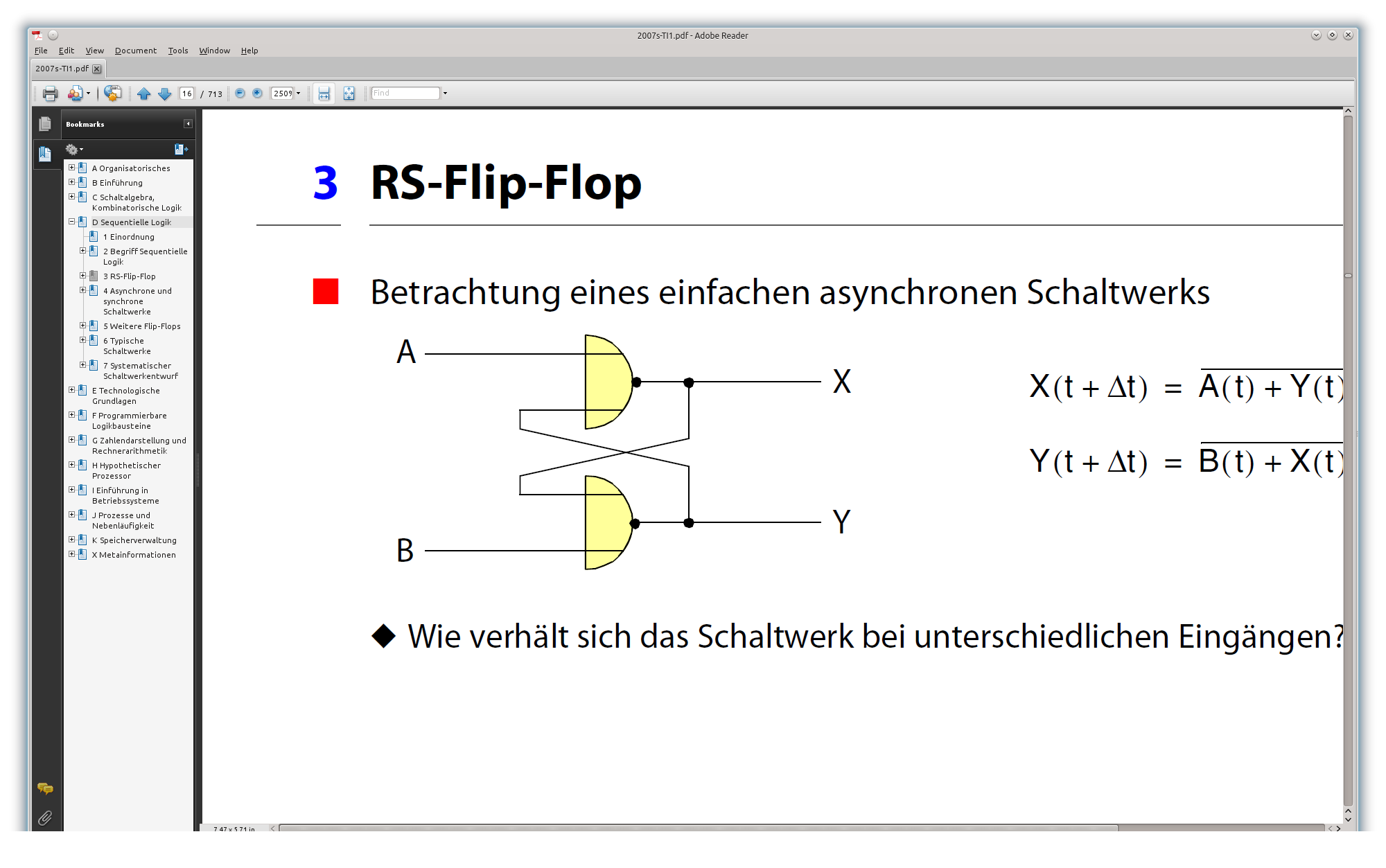 © H. Falk | 01.10.2014
3 - Sequentielle Logik
Analyse des Schaltwerks (1)
Tabelle aller Zustandsübergänge
© H. Falk | 01.10.2014
3 - Sequentielle Logik
Analyse des Schaltwerks (2)
Tabelle aller Zustandsübergänge
© H. Falk | 01.10.2014
3 - Sequentielle Logik
Analyse des Schaltwerks (3)
Tabelle aller Zustandsübergänge
© H. Falk | 01.10.2014
3 - Sequentielle Logik
Analyse des Schaltwerks (4)
Tabelle aller Zustandsübergänge
© H. Falk | 01.10.2014
3 - Sequentielle Logik
Analyse des Schaltwerks (5)
Darstellung der Werte als Funktion der Ausgangswerte







Für die Werte (A, B) gleich (0, 1) und (1, 0) ist das Schaltwerk nach 2∆t stabil
Für den Wert (A, B) gleich (1, 1) ist das Schaltwerk nach ∆t stabil
Für den Wert (A, B) gleich (0, 0) scheint das Schaltwerk zu schwingen
Stimmt das?
© H. Falk | 01.10.2014
3 - Sequentielle Logik
Analyse des Schaltwerks (6)
Betrachtung der Ausgänge bei A = B = 0




Was passiert für X = Y = 0?



Schaltwerk schwingt (auch für X = Y = 1)
© H. Falk | 01.10.2014
3 - Sequentielle Logik
Analyse des Schaltwerks (7)
Betrachtung der Ausgänge bei A = B = 0




Was passiert für X = 0 und Y = 1?



Schaltwerk sofort stabil
Was passiert für X = 1 und Y = 0?



Schaltwerk sofort stabil
© H. Falk | 01.10.2014
3 - Sequentielle Logik
Bedeutung (1)
Verbot der Eingabekombination A = B = 1
Zwei stabile Ausgabewert-Kombinationen mit X = Y

Bezeichnung
Bistabiler Speicher
Bistabile Kippstufe
Flip-Flop

Umbenennung der Ein- und Ausgänge
R = A – Reset, Löschen
S = B – Set, Setzen
Q = X – Ausgang
Q = Y – negierter Ausgang

RS-Flip-Flop
Kann einen binären Wert speichern!
© H. Falk | 01.10.2014
3 - Sequentielle Logik
Bedeutung (2)
Verkürzte Wahrheitstabelle eines RS-Flip-Flops



					Q bleibt unverändert



					Eingabekombination nicht erlaubt


Blockschaltbild
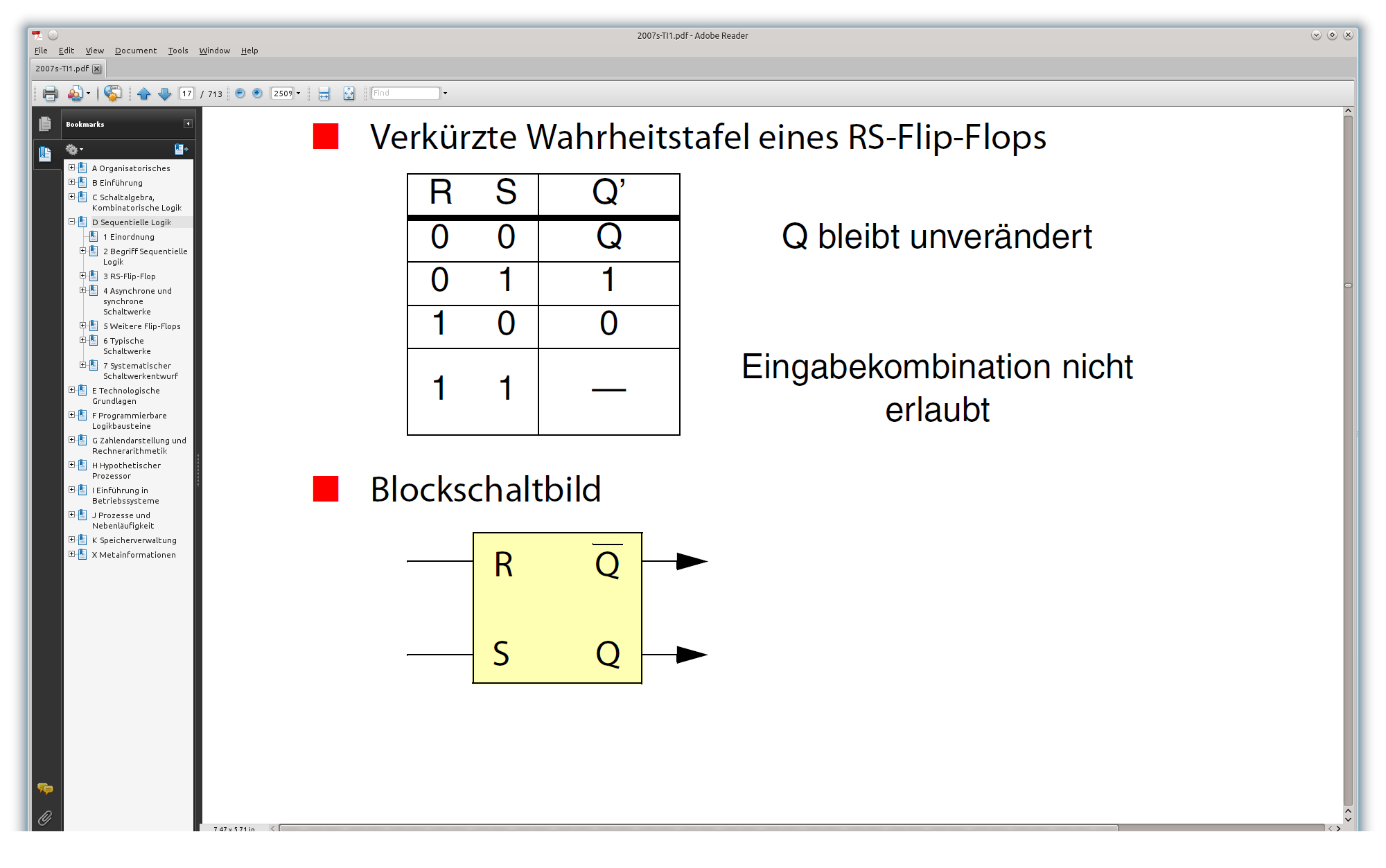 © H. Falk | 01.10.2014
3 - Sequentielle Logik
Signalverläufe
Reaktion des RS-Flip-Flops über die Zeit







Steigende Signalfranke triggert das Umschalten des Flip-Flops
Verzögerung und Einschwingzeit abhängig von der Gatterlaufzeit
Nach max. 2∆t ist Flip-Flop eingeschwungen
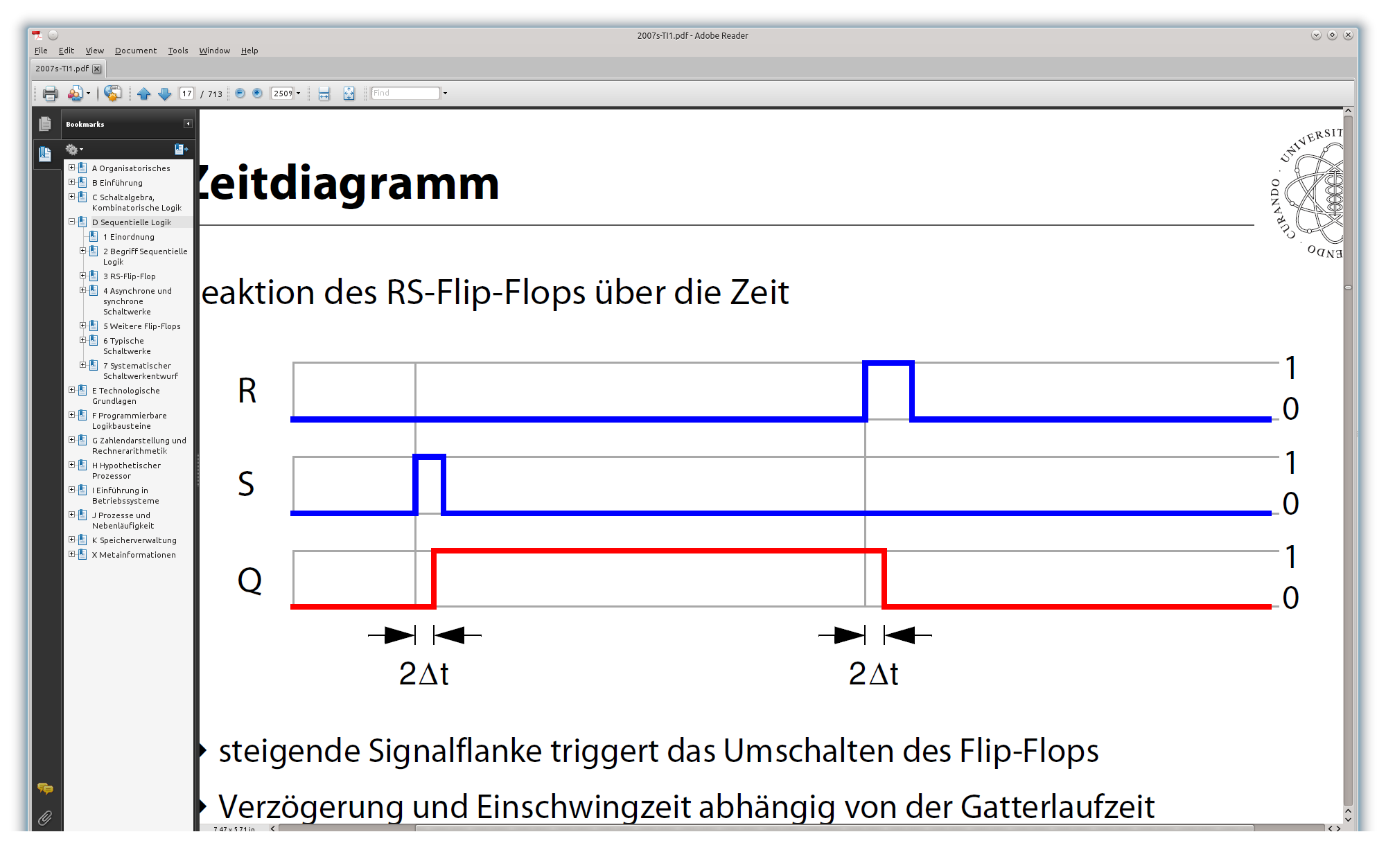 © H. Falk | 01.10.2014
3 - Sequentielle Logik
Realisierung mit NAND-Gattern
Einsatz von NAND- statt NOR-Gattern







Achtung: wegen De Morgan sind Ausgänge invertiert
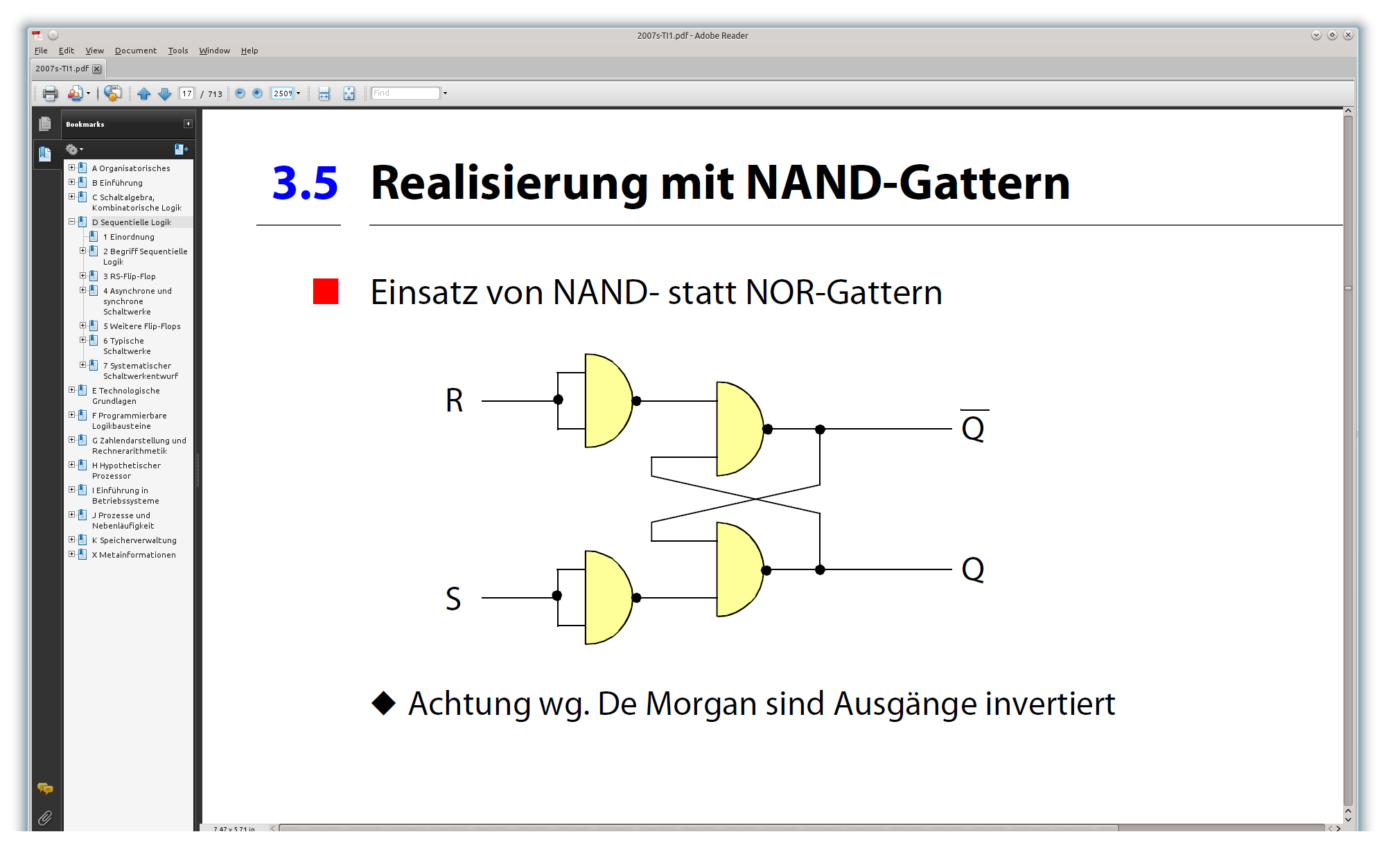 © H. Falk | 01.10.2014
3 - Sequentielle Logik
Asynchrone und synchrone Schaltwerke
Asynchrone Schaltwerke
Veränderte Eingänge sorgen unmittelbar für veränderte Ergebnisse
Gatterlaufzeit bestimmt Zeitdauer bis stabiles Ergebnis vorliegt
Zuverlässiges Design schwierig, Entwurf sehr aufwändig
Zeit ist „Echtzeit“
Sehr schnelle Schaltungen möglich

Synchrone Schaltwerke
Zentraler Takt
Übernahme eines Eingangs nur zu festen Zeitpunkten
Signal hat Zeit, stabil zu werden
Einfacher und systematischer Entwurf
Zeit ist „Taktzeit“
Langsamste Teilschaltung bestimmt maximale Taktfrequenz
© H. Falk | 01.10.2014
3 - Sequentielle Logik
Getaktetes RS-Flip-Flop (1)
Synchrone Schaltung
Übernahme der Eingänge nur während einer Phase des Taktsignals C (Clock)







Blockschaltbild
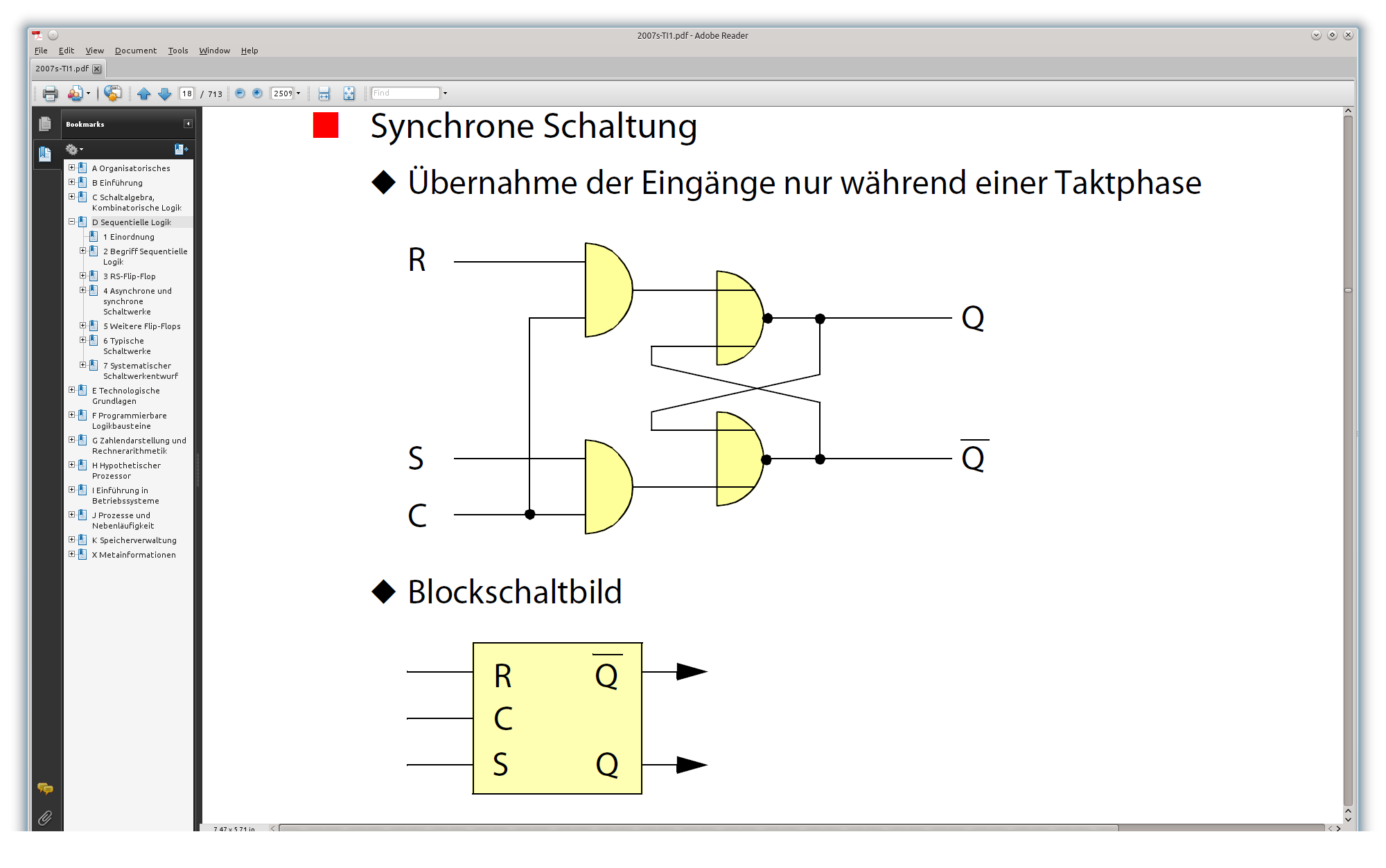 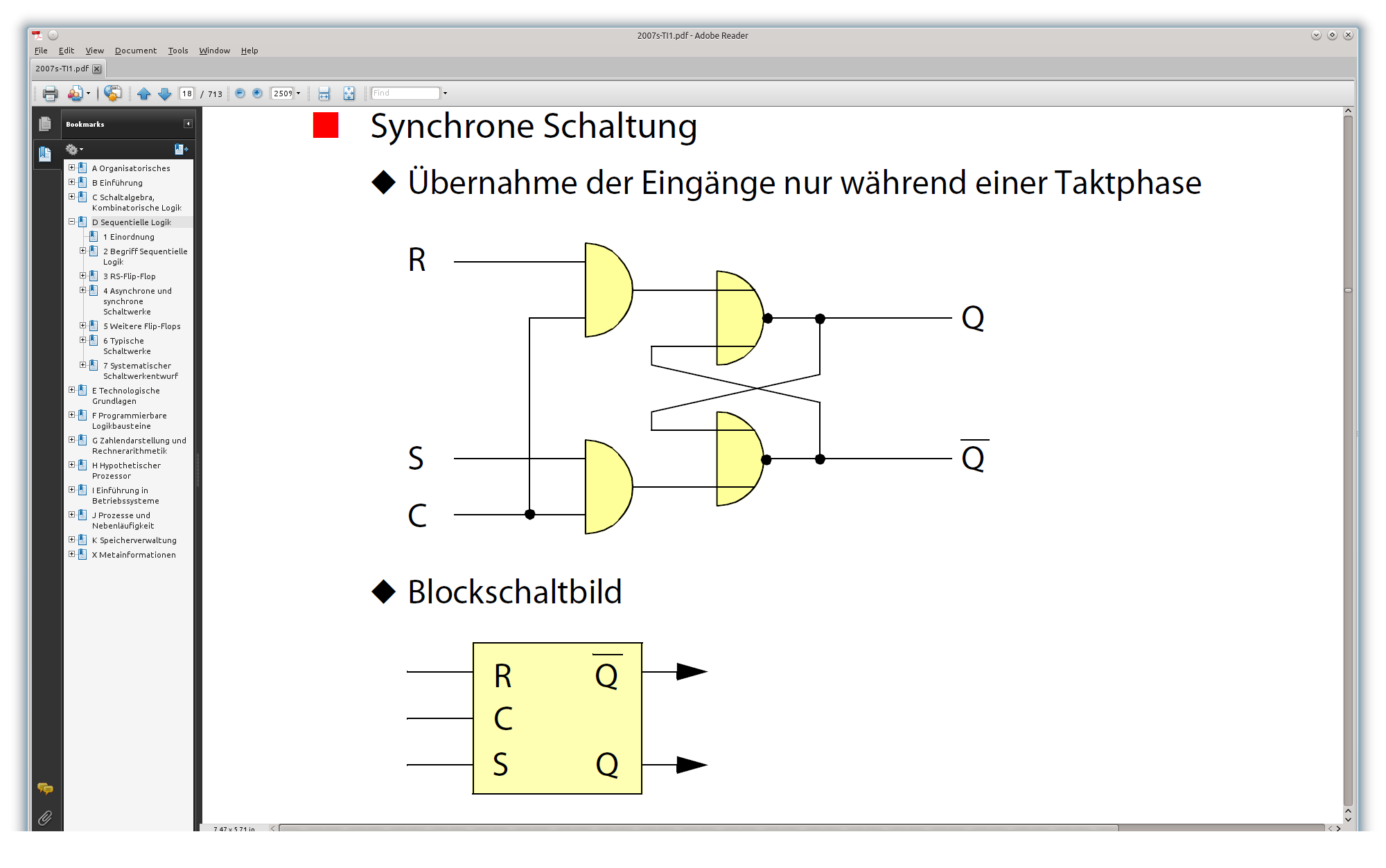 © H. Falk | 01.10.2014
3 - Sequentielle Logik
Getaktetes RS-Flip-Flop (2)
Realisierung mit NAND-Gattern







Achtung: wegen De Morgan sind Ausgänge invertiert
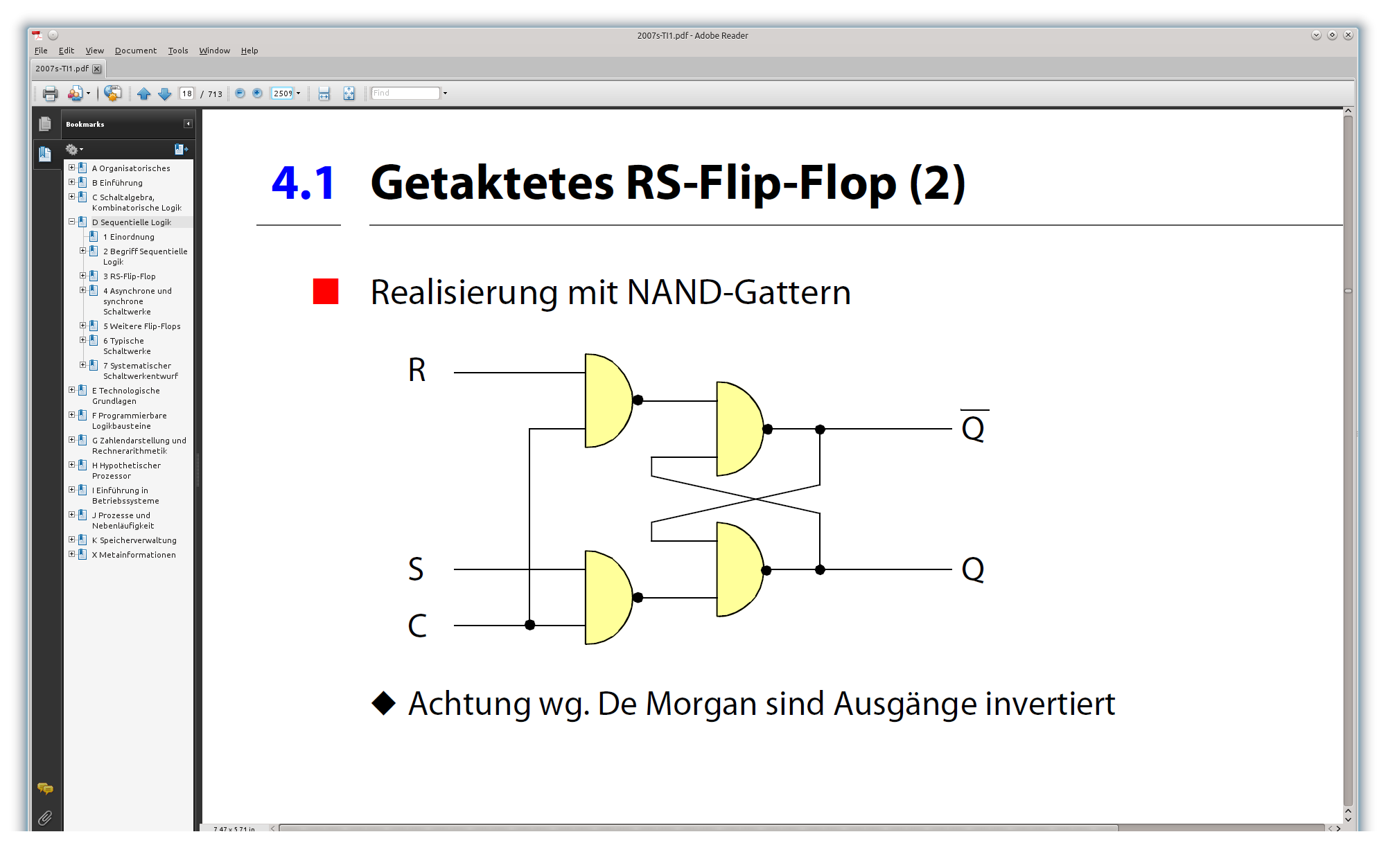 © H. Falk | 01.10.2014
3 - Sequentielle Logik
Getaktetes RS-Flip-Flop (3)
Zeitverhalten des getakteten RS-Flip-Flops
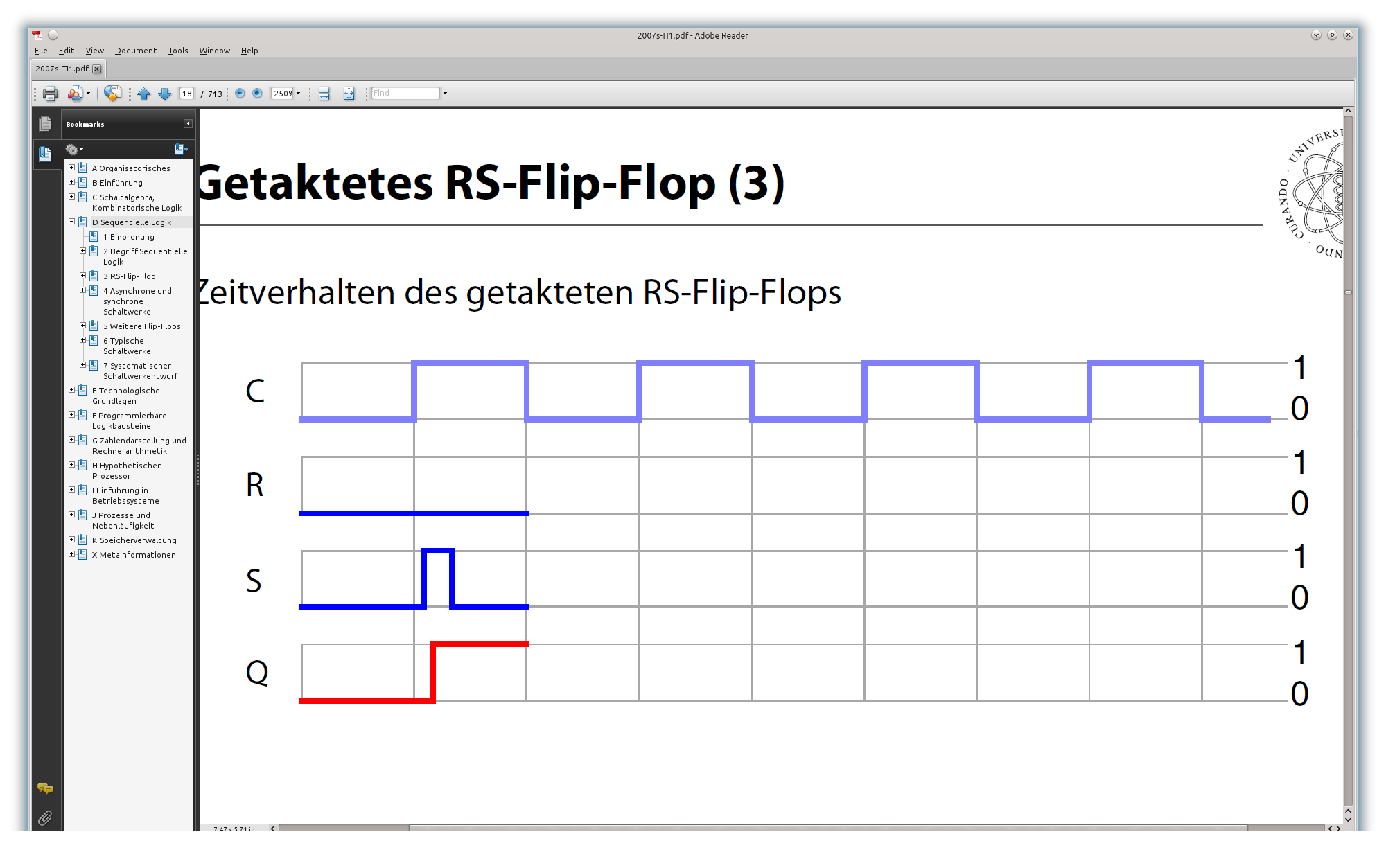 © H. Falk | 01.10.2014
3 - Sequentielle Logik
Getaktetes RS-Flip-Flop (4)
Zeitverhalten des getakteten RS-Flip-Flops
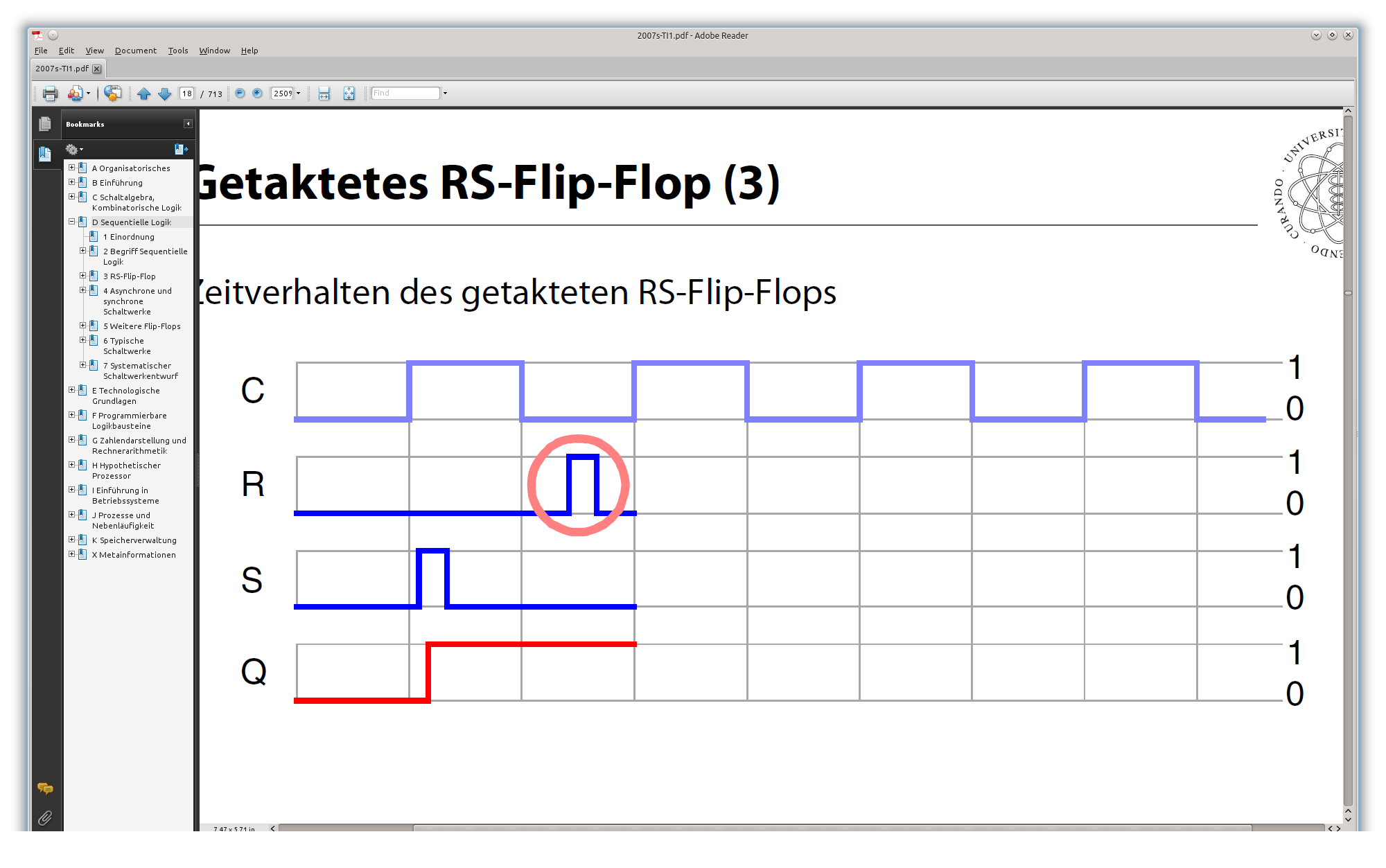 © H. Falk | 01.10.2014
3 - Sequentielle Logik
Getaktetes RS-Flip-Flop (5)
Zeitverhalten des getakteten RS-Flip-Flops
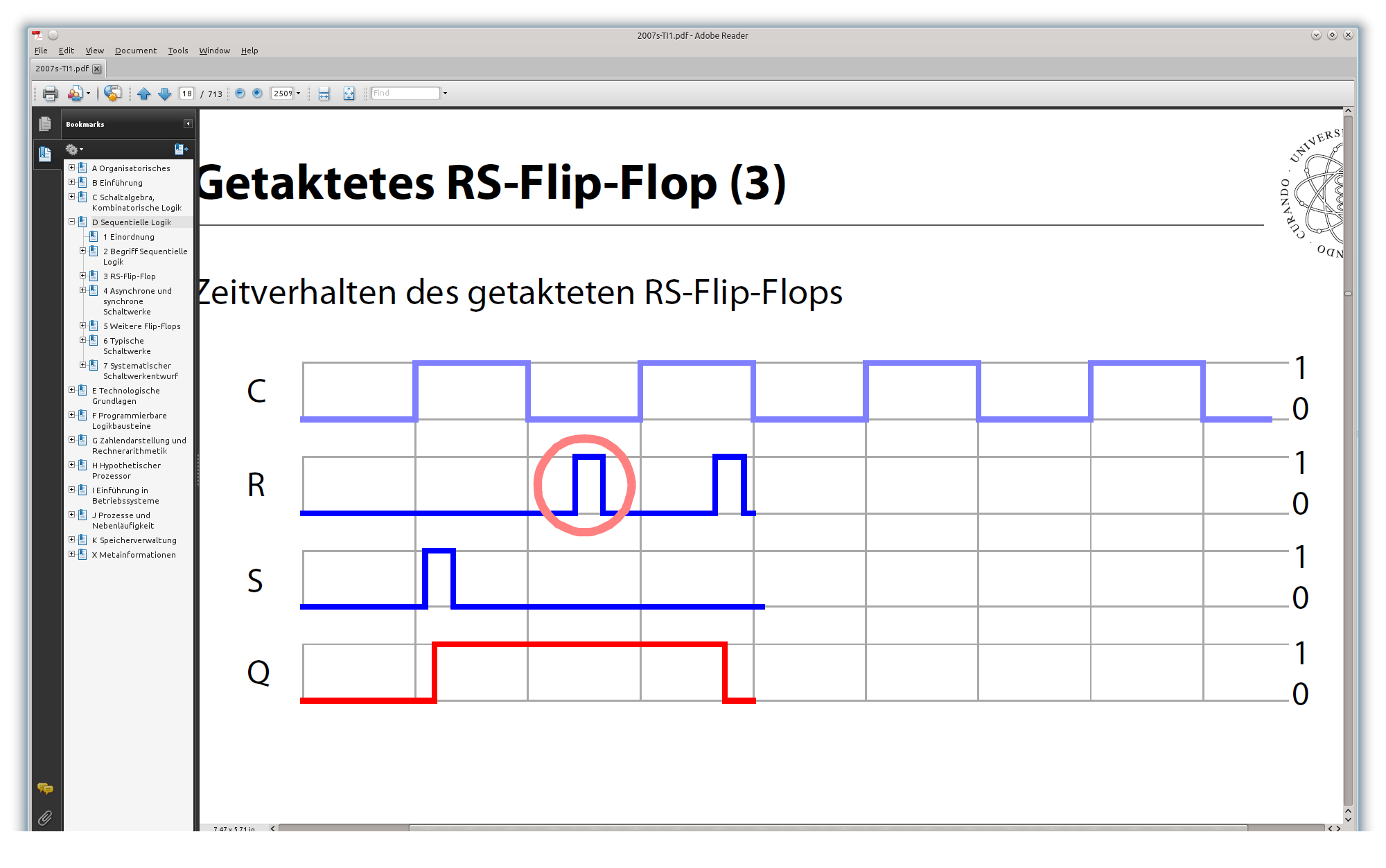 © H. Falk | 01.10.2014
3 - Sequentielle Logik
Getaktetes RS-Flip-Flop (6)
Zeitverhalten des getakteten RS-Flip-Flops








Veränderungen finden nur während der 1-Phase des Taktsignals statt
Mehrere Veränderungen pro Taktphase möglich
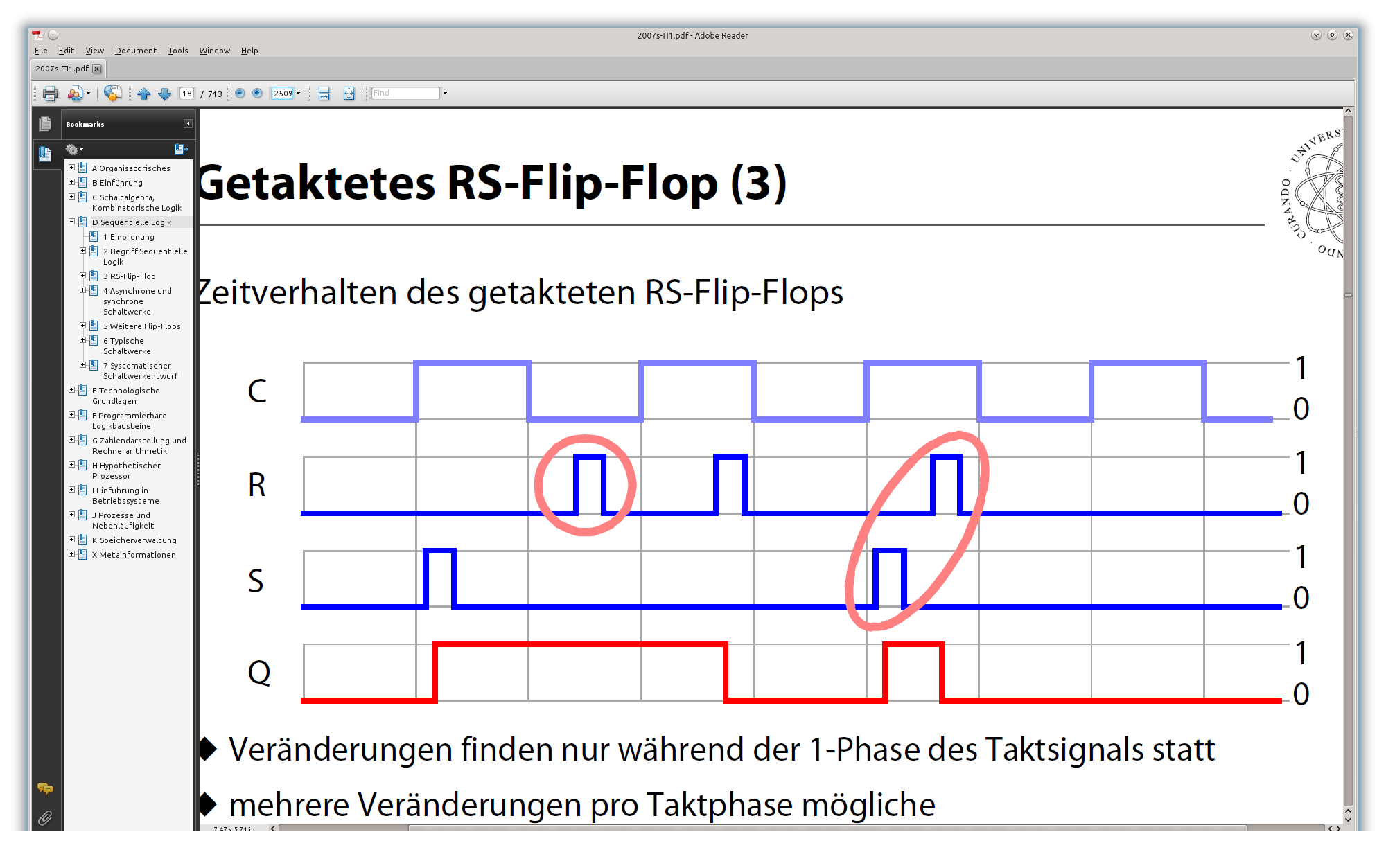 © H. Falk | 01.10.2014
3 - Sequentielle Logik
Getaktetes RS-Flip-Flop (6)
Problem
Rückgekoppelte Schaltung vom Aus- zum Eingang des Flip-Flops







Veränderungen am Ausgang können Veränderungen am Eingang während einer Taktphase nach sich ziehen
Selbst bei kurzen Taktphasen sind ungewollte Rückkopplungen möglich
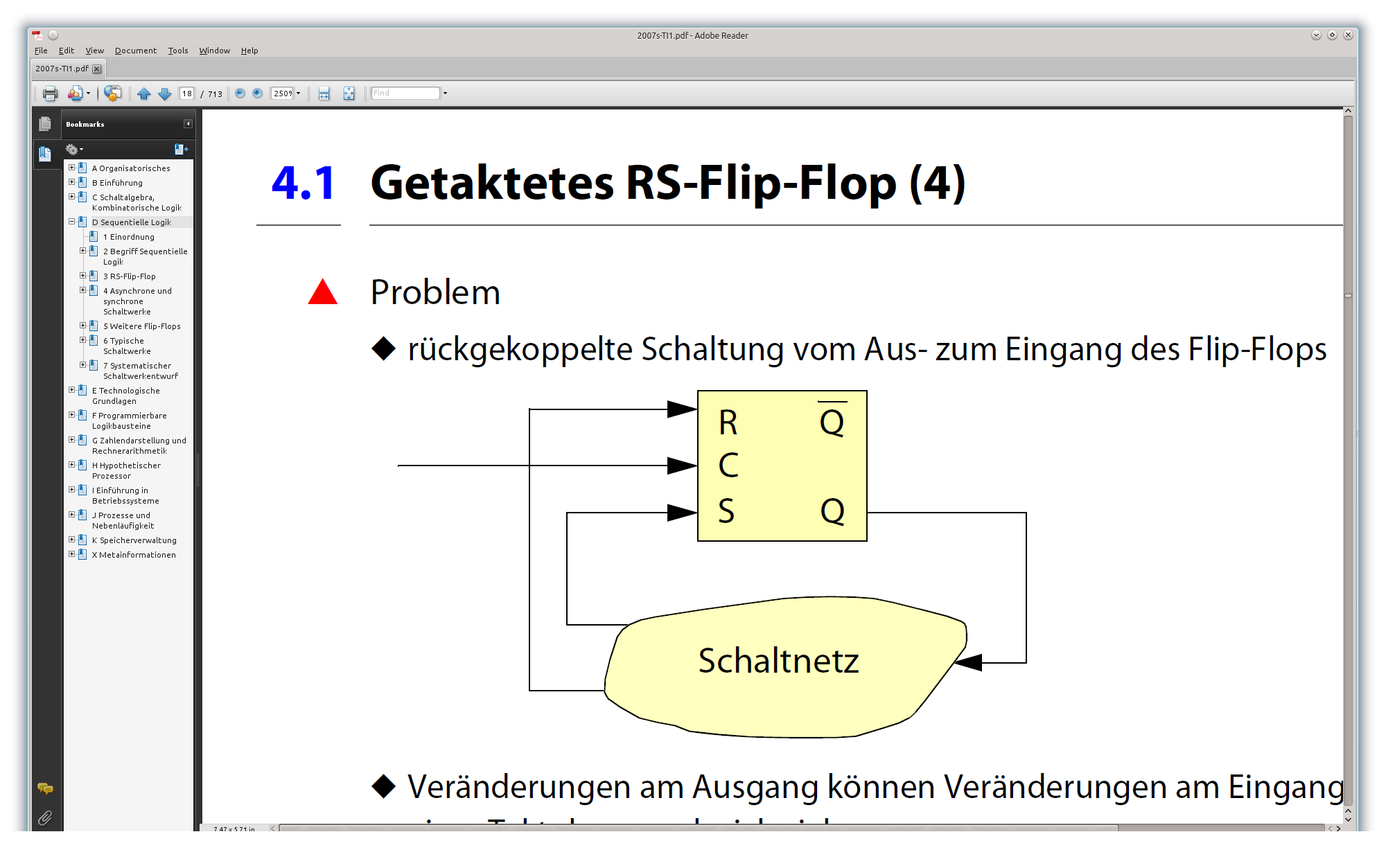 © H. Falk | 01.10.2014
3 - Sequentielle Logik
Master-Slave RS-Flip-Flop (1)
RS-Flip-Flop reagiert auf (absteigende) Taktflanke
Zweistufiges Flip-Flop







Takt auf 1
Master Flip-Flop nimmt Eingänge auf, Slave bleibt unverändert

Takt auf 0
Master Flip-Flop reagiert nicht mehr auf Eingänge, Slave übernimmt Zustand des Masters
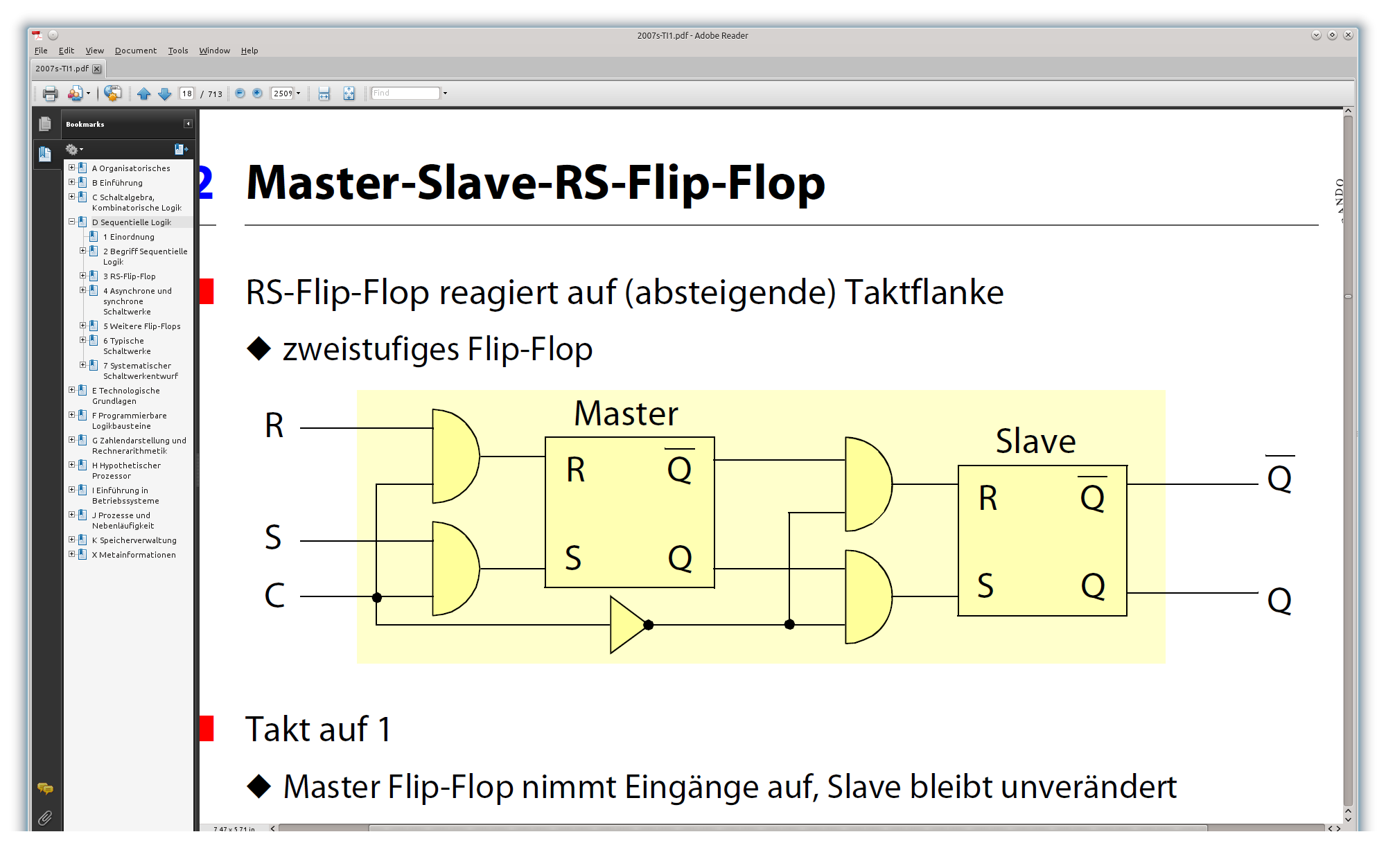 © H. Falk | 01.10.2014
3 - Sequentielle Logik
Master-Slave RS-Flip-Flop (2)
Flip-Flop reagiert auf absteigende Taktflanke
Zeitverhalten
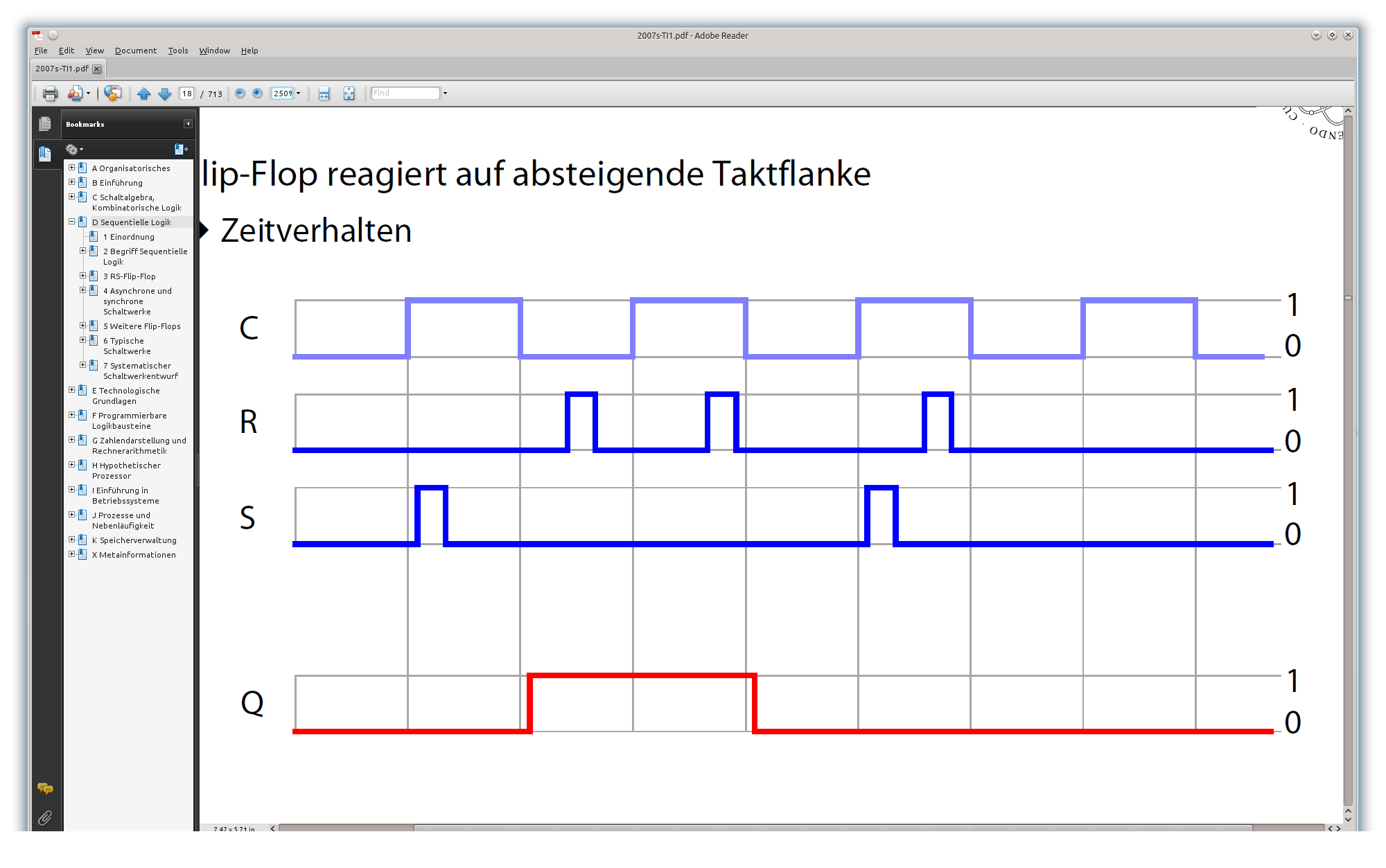 © H. Falk | 01.10.2014
3 - Sequentielle Logik
Master-Slave RS-Flip-Flop (3)
Flip-Flop reagiert auf absteigende Taktflanke
Zeitverhalten









QM: Q-Ausgang des Master Flip-Flops
Rückkopplung über Schaltnetz nun unkritisch
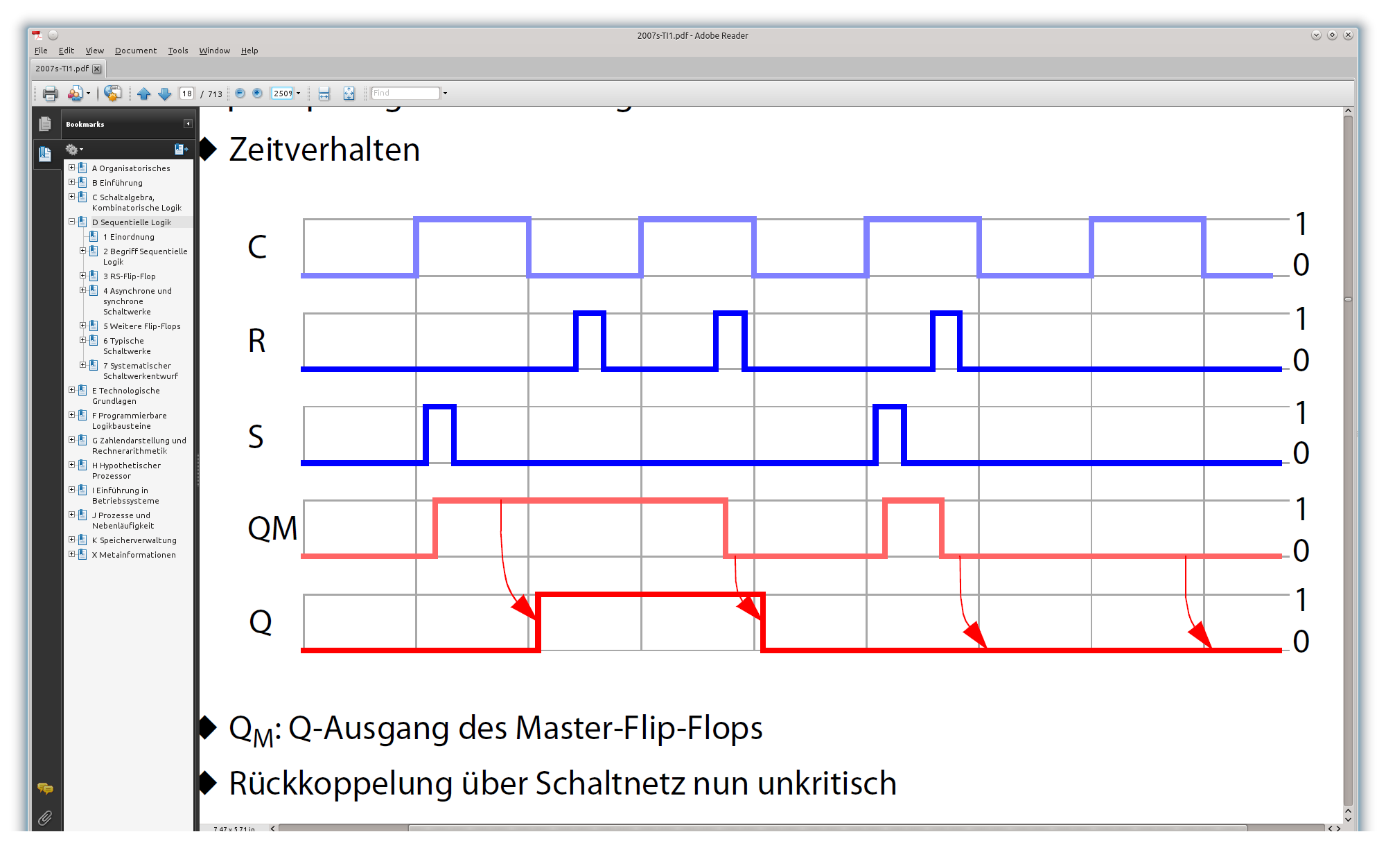 © H. Falk | 01.10.2014
3 - Sequentielle Logik
Master-Slave RS-Flip-Flop (4)
Flankengetriggerte Flip-Flops
Nach außen sichtbares Verhalten eines Master-Slave RS-Flip-Flops
Übernahme der Eingänge nur bei Taktflanke
Blockschaltbild flankengetriggerter RS-Flip-Flopspositive Flankentriggerung		negative Flankentriggerung

Negative Flanke = absteigende Flanke
Beispiel von vorherigen Folien
Positive Flanke = aufsteigende Flanke
Takteingang wird negiert
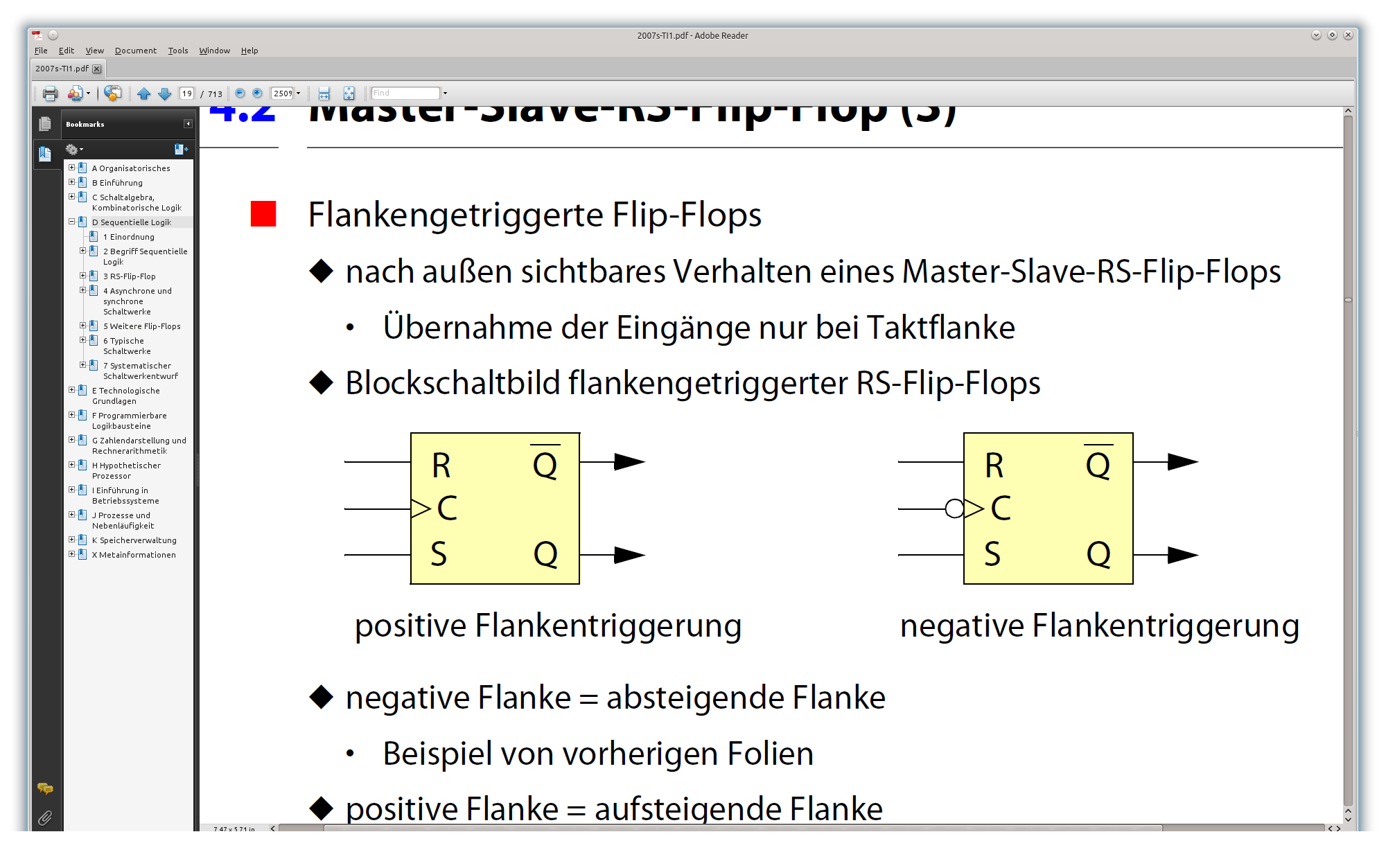 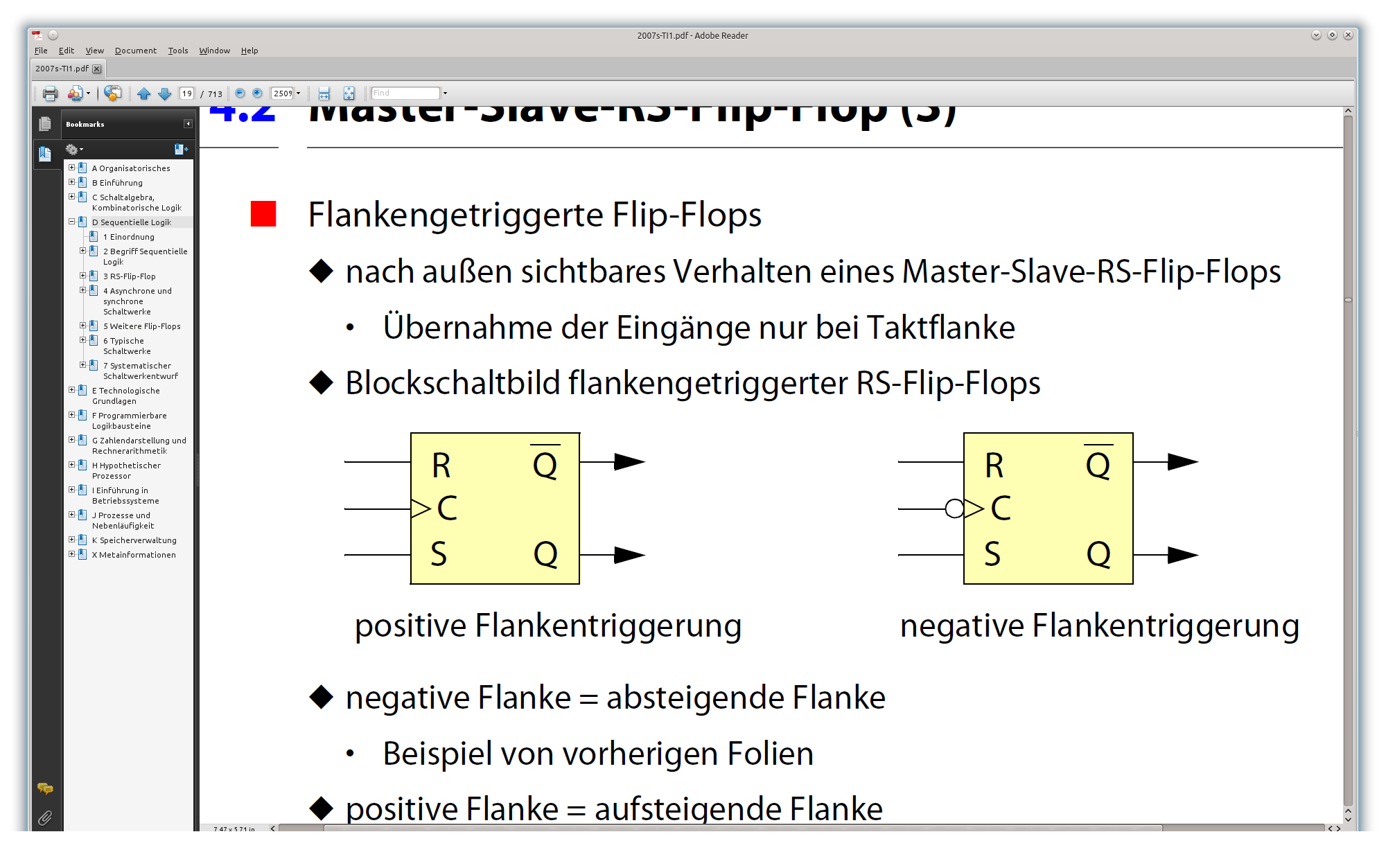 © H. Falk | 01.10.2014
3 - Sequentielle Logik
Pipelining (1)
Mit Master-Slave Flip-Flops sind folgende Schaltwerke denkbar





Pro Taktzyklus
Logische Verarbeitung in den zwischengeschalteten Schaltnetzen
Weitergabe der Information an nächste Stufe der Pipeline
Ausgabe am Ende der Pipeline
Nach drei Takten kommt die verarbeitete Information am Ende heraus
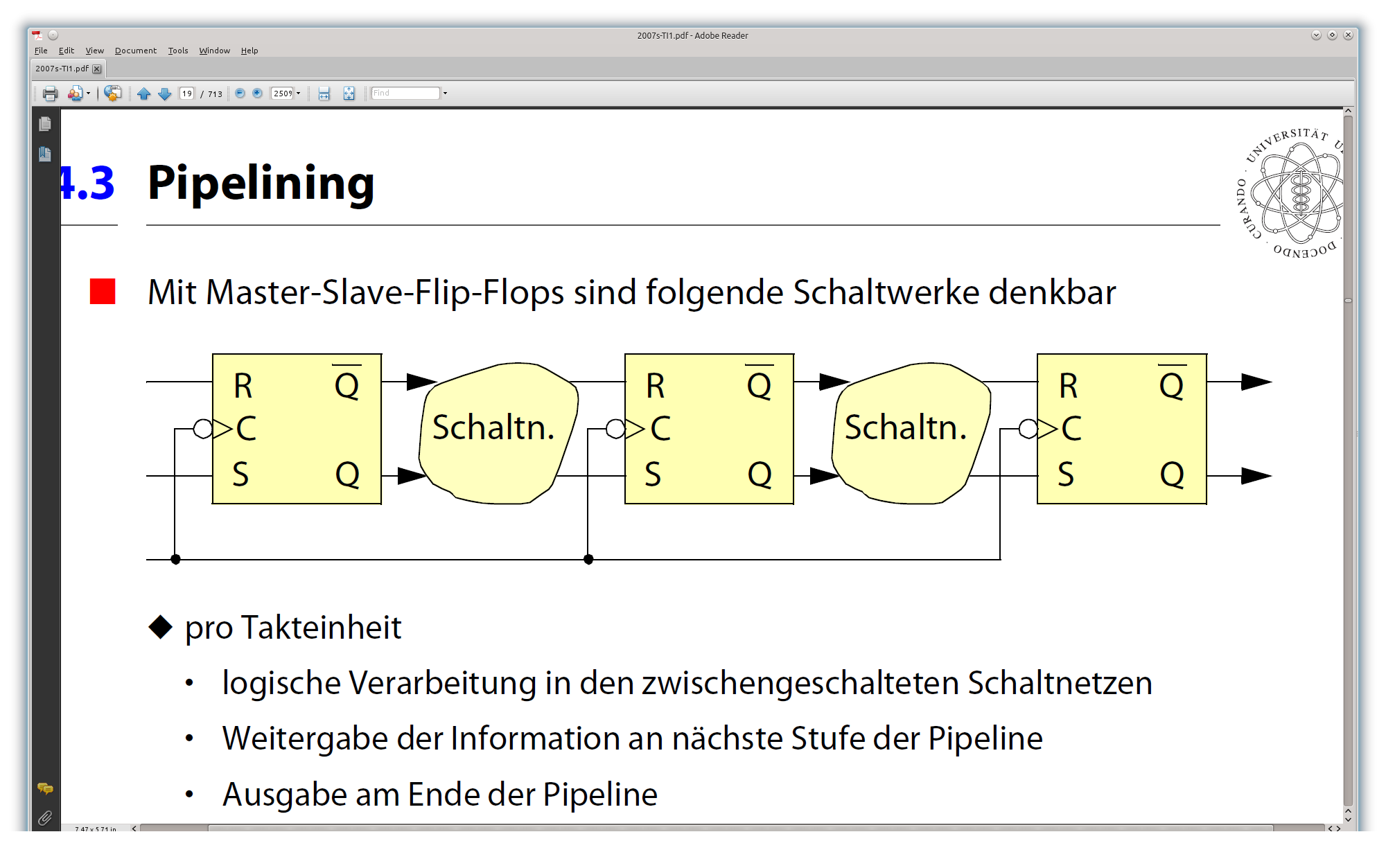 © H. Falk | 01.10.2014
3 - Sequentielle Logik
Pipelining (2)
Einfaches Beispiel







Annahme
Alle Flip-Flops geben zu Beginn Q = 0 aus
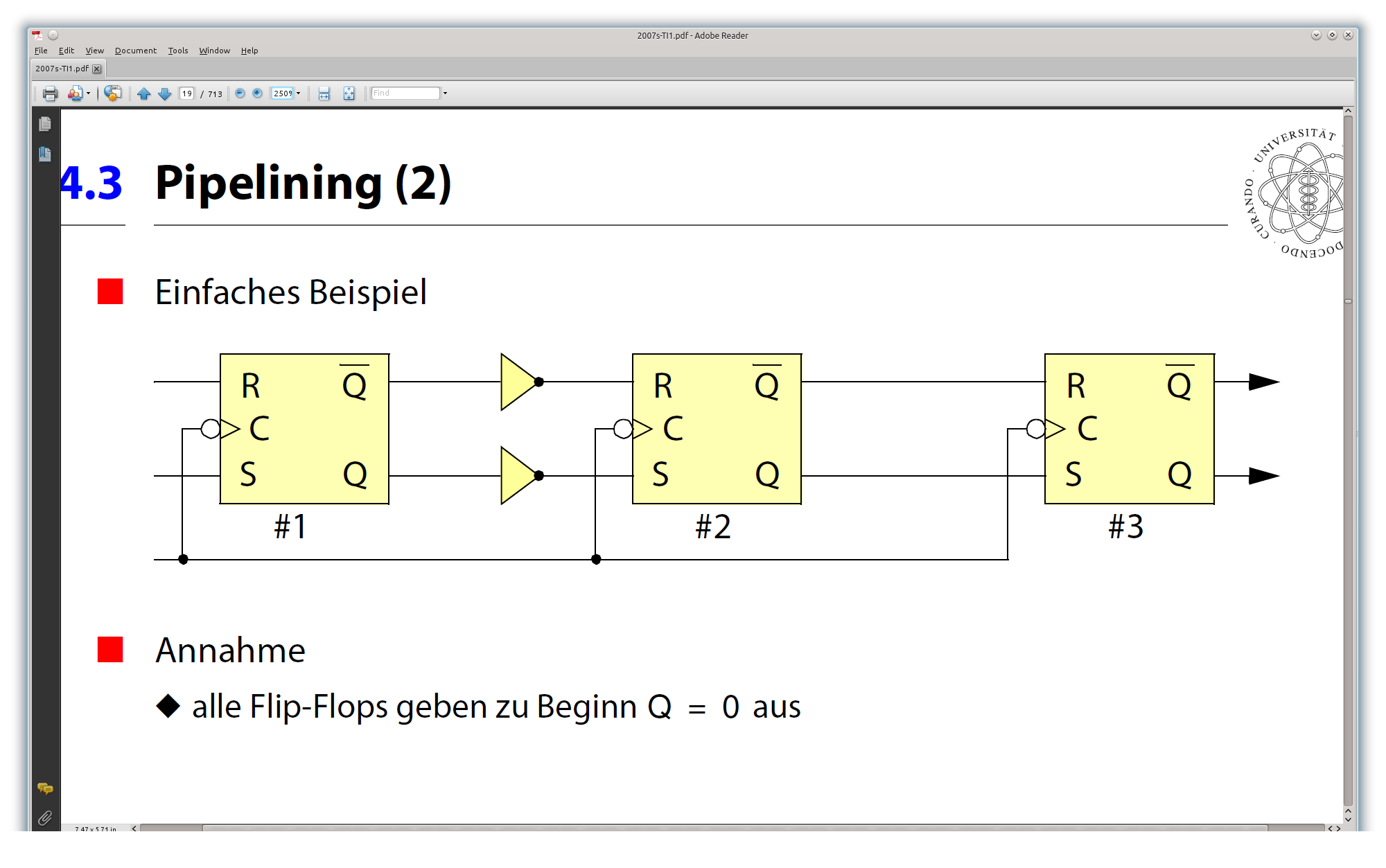 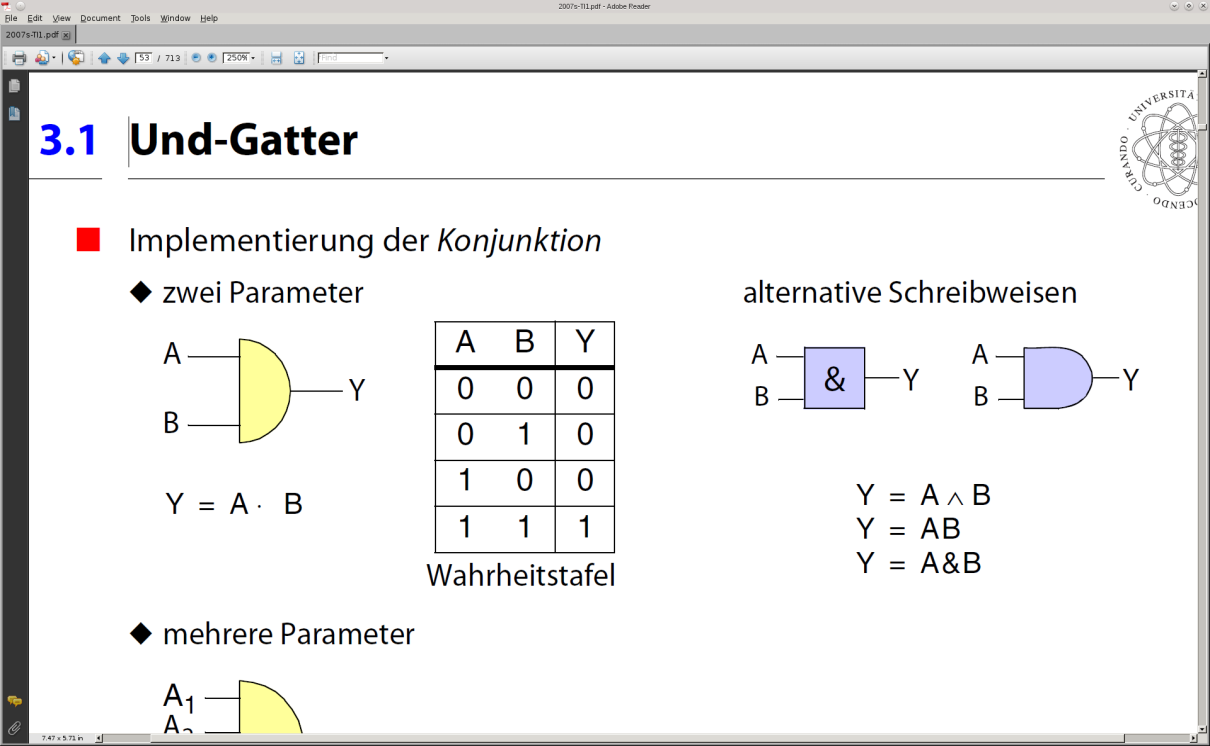 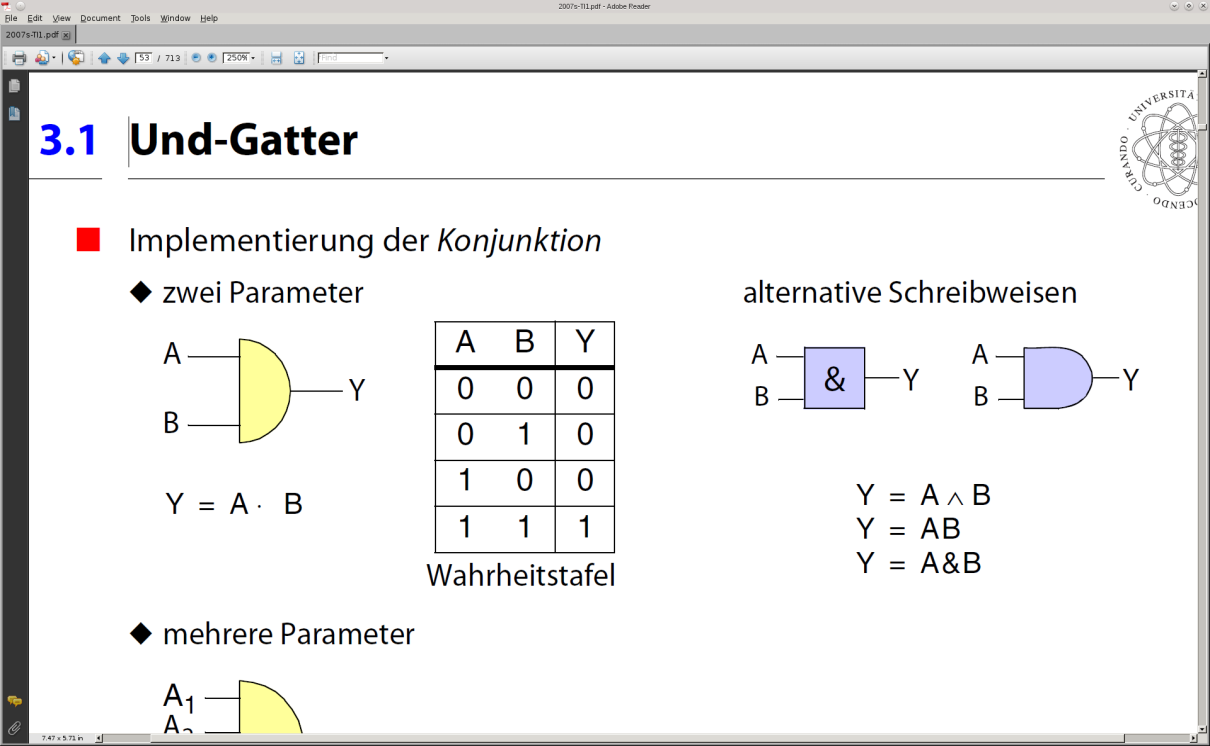 © H. Falk | 01.10.2014
3 - Sequentielle Logik
Pipelining (3)
Zeitverhalten
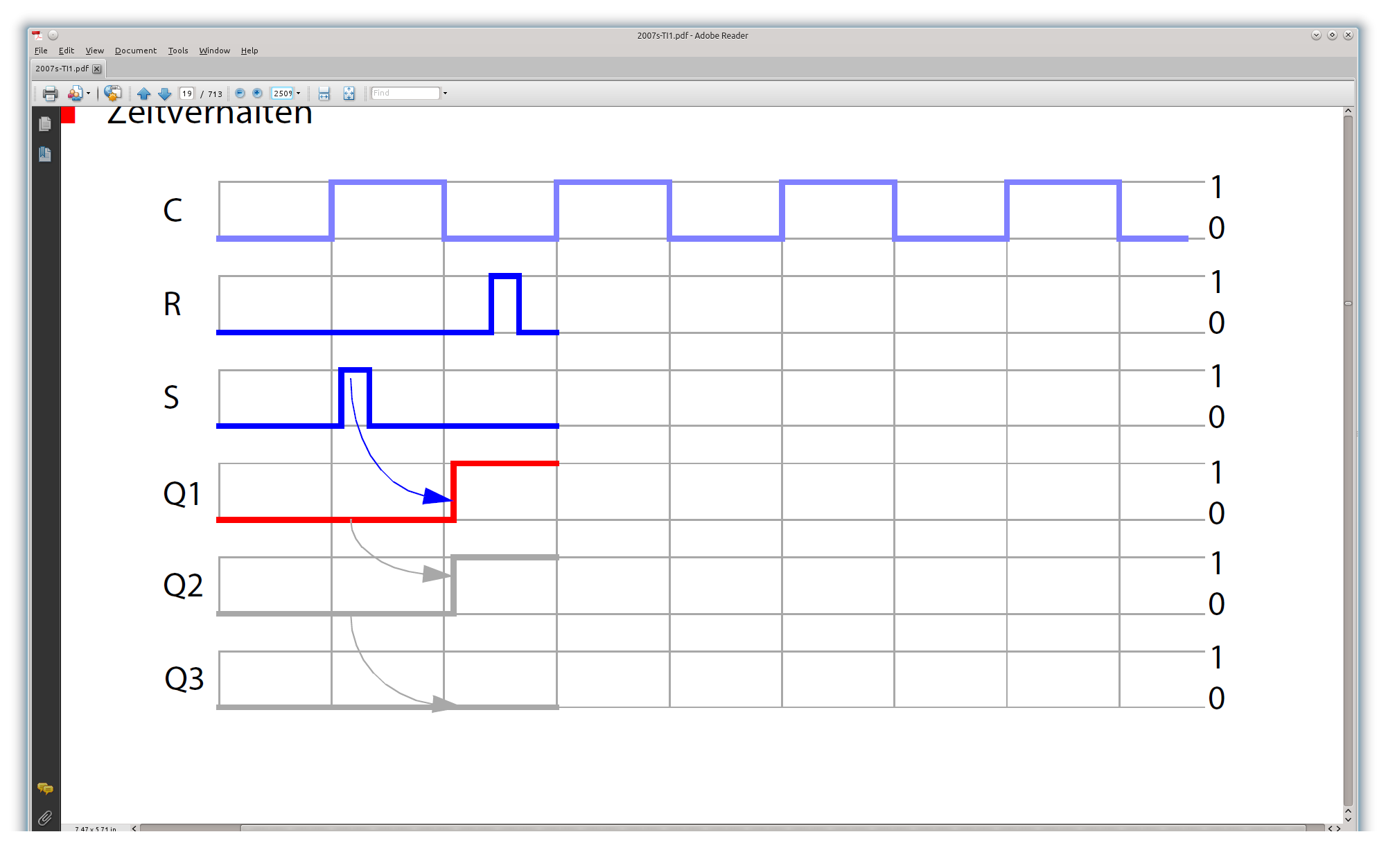 © H. Falk | 01.10.2014
3 - Sequentielle Logik
Pipelining (4)
Zeitverhalten
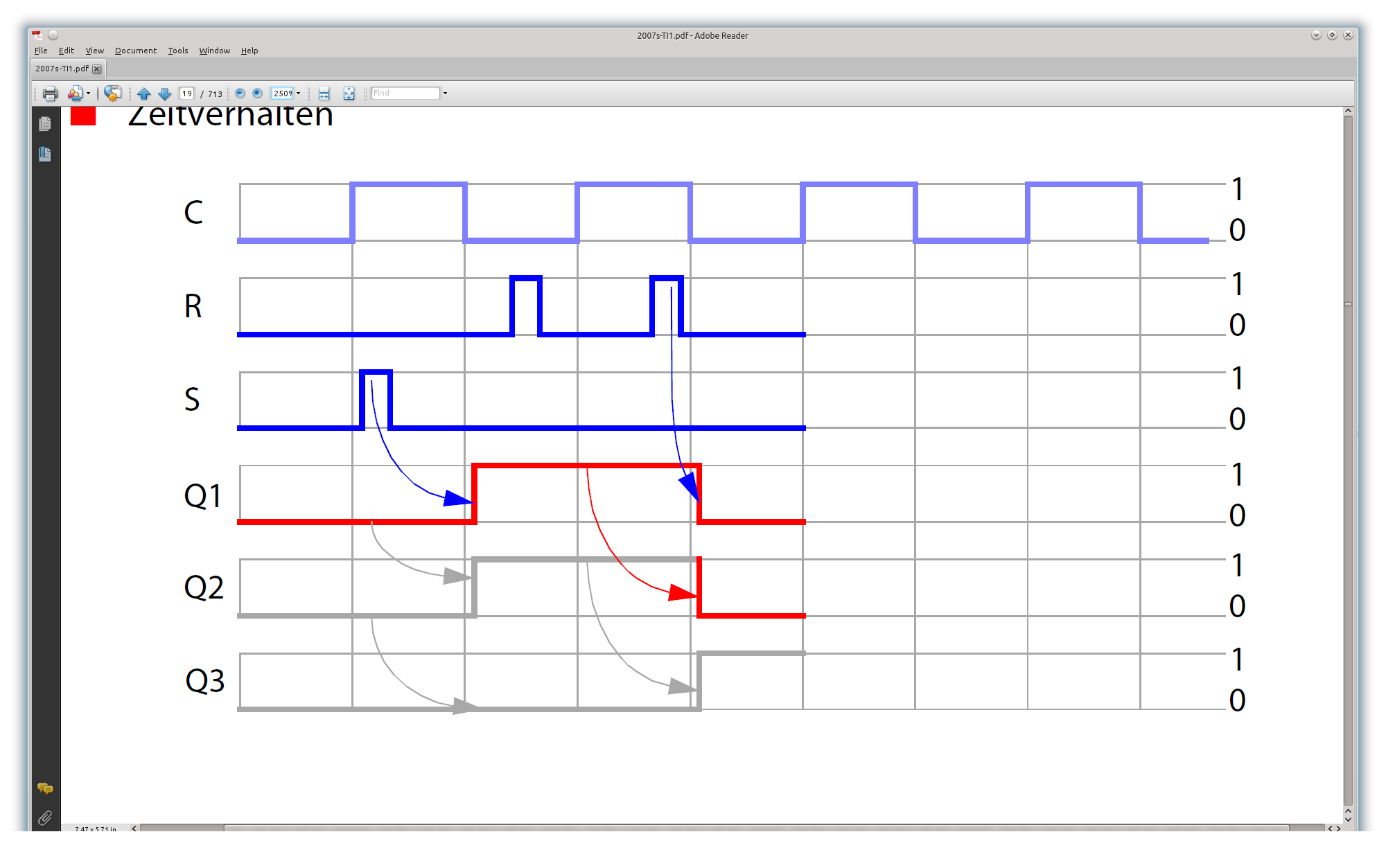 © H. Falk | 01.10.2014
3 - Sequentielle Logik
Pipelining (5)
Zeitverhalten
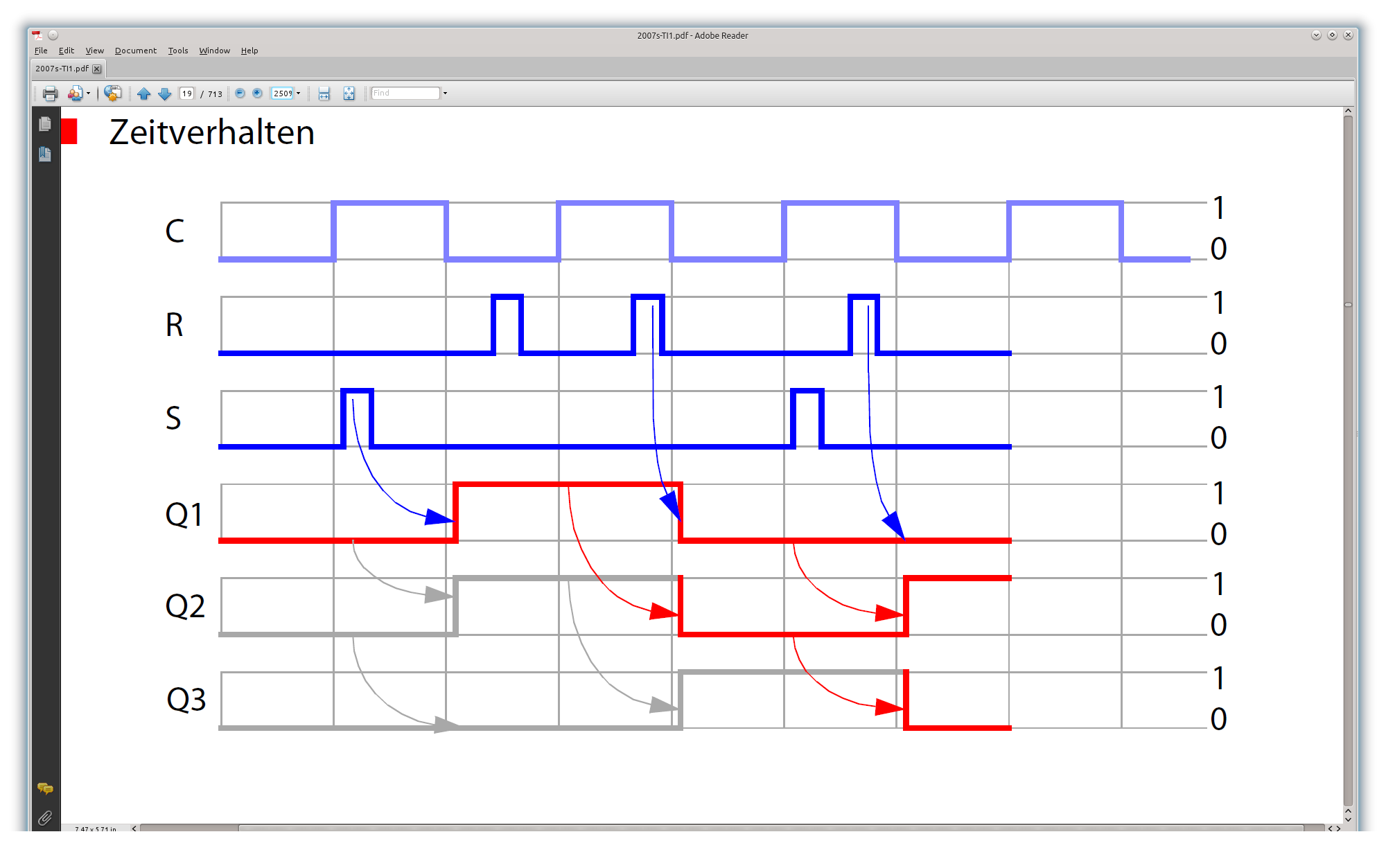 © H. Falk | 01.10.2014
3 - Sequentielle Logik
Pipelining (6)
Zeitverhalten
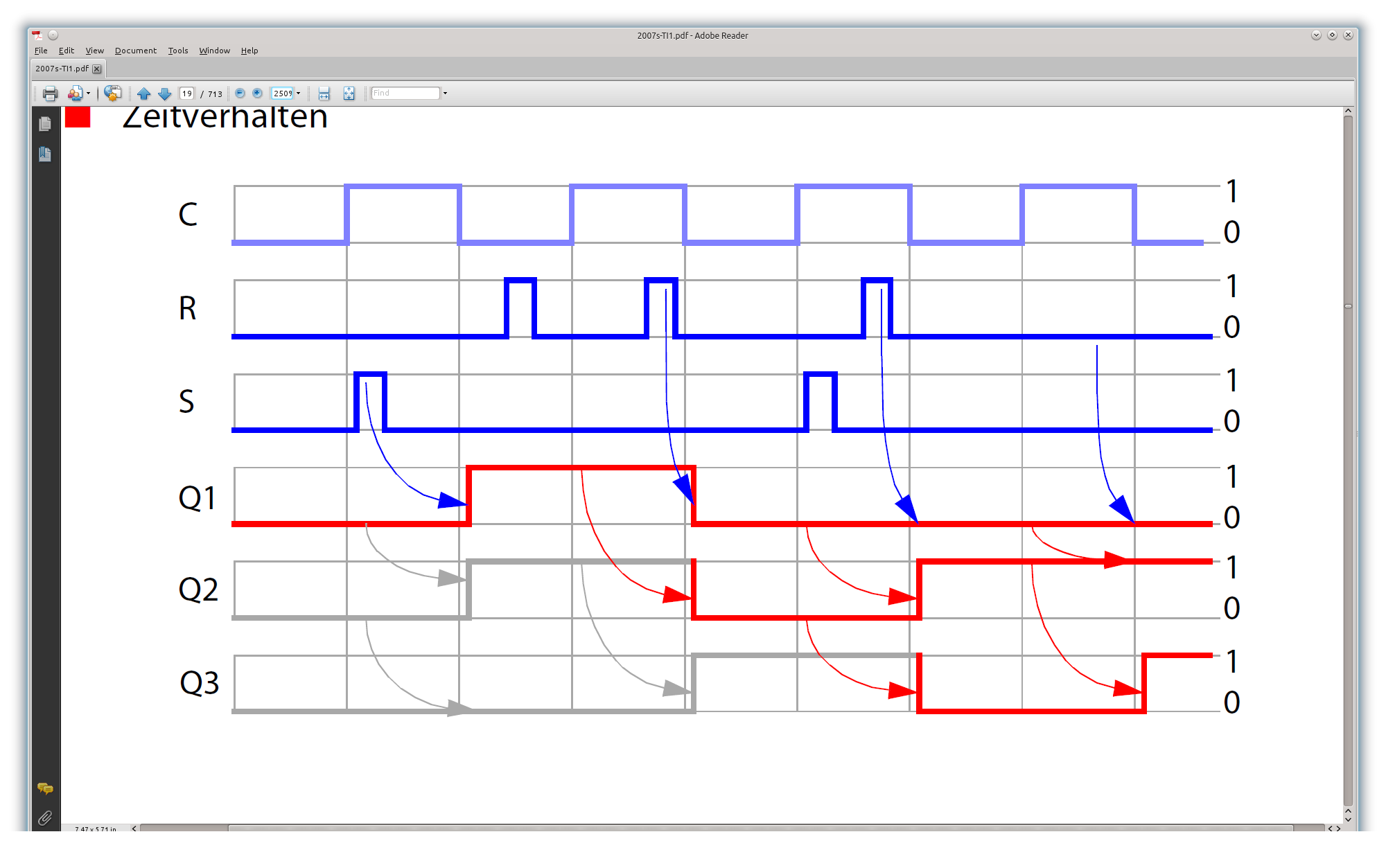 © H. Falk | 01.10.2014
3 - Sequentielle Logik
Pipelining (7)
Zeitverhalten
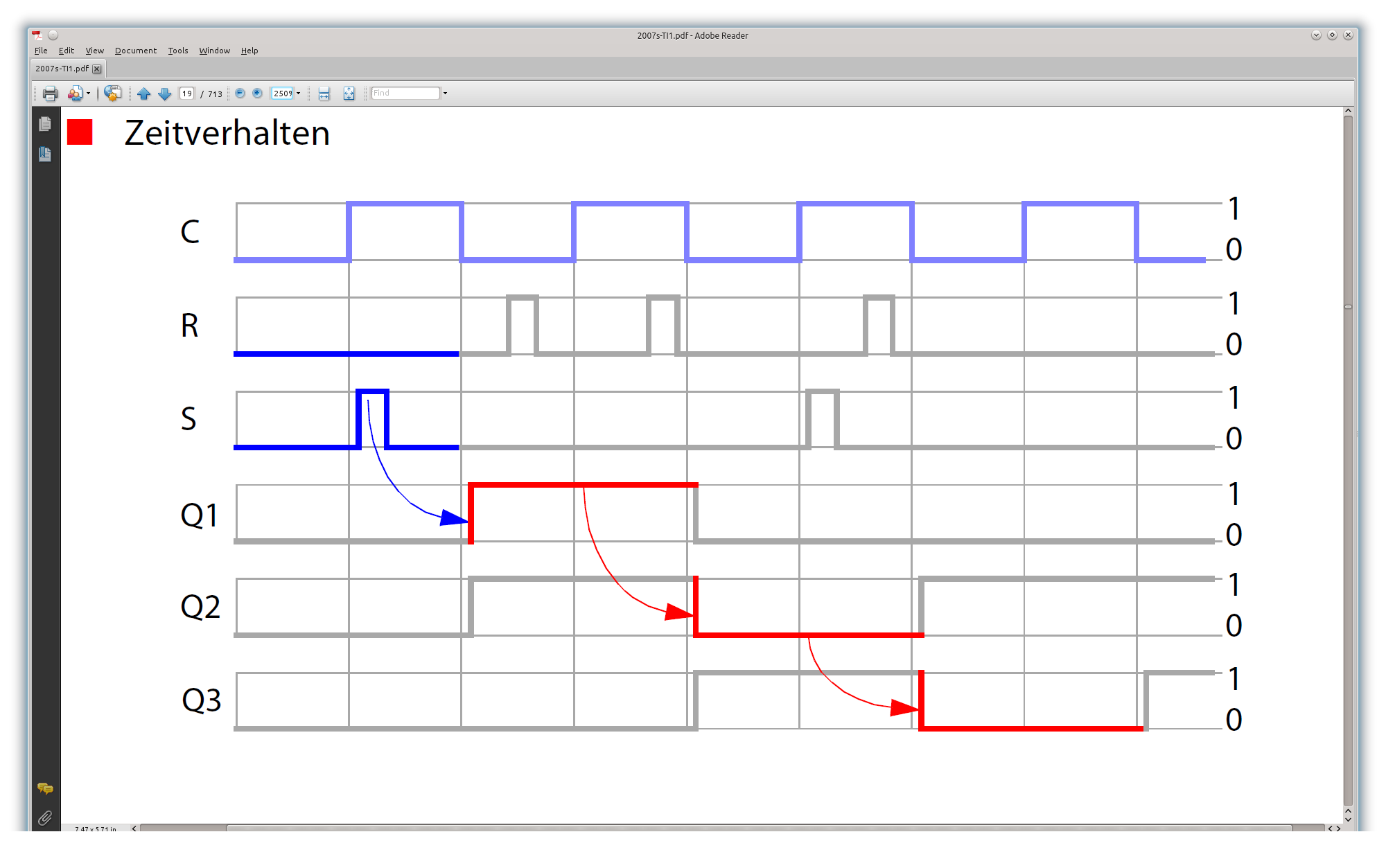 © H. Falk | 01.10.2014
3 - Sequentielle Logik
D-Flip-Flop (1)
Synchroner Baustein
Verkürzte Wahrheitstabelle eines D-Flip-Flops				Q bleibt unverändert				0 wird übernommen				Q bleibt unverändert				1 wird übernommen

Blockschaltbild
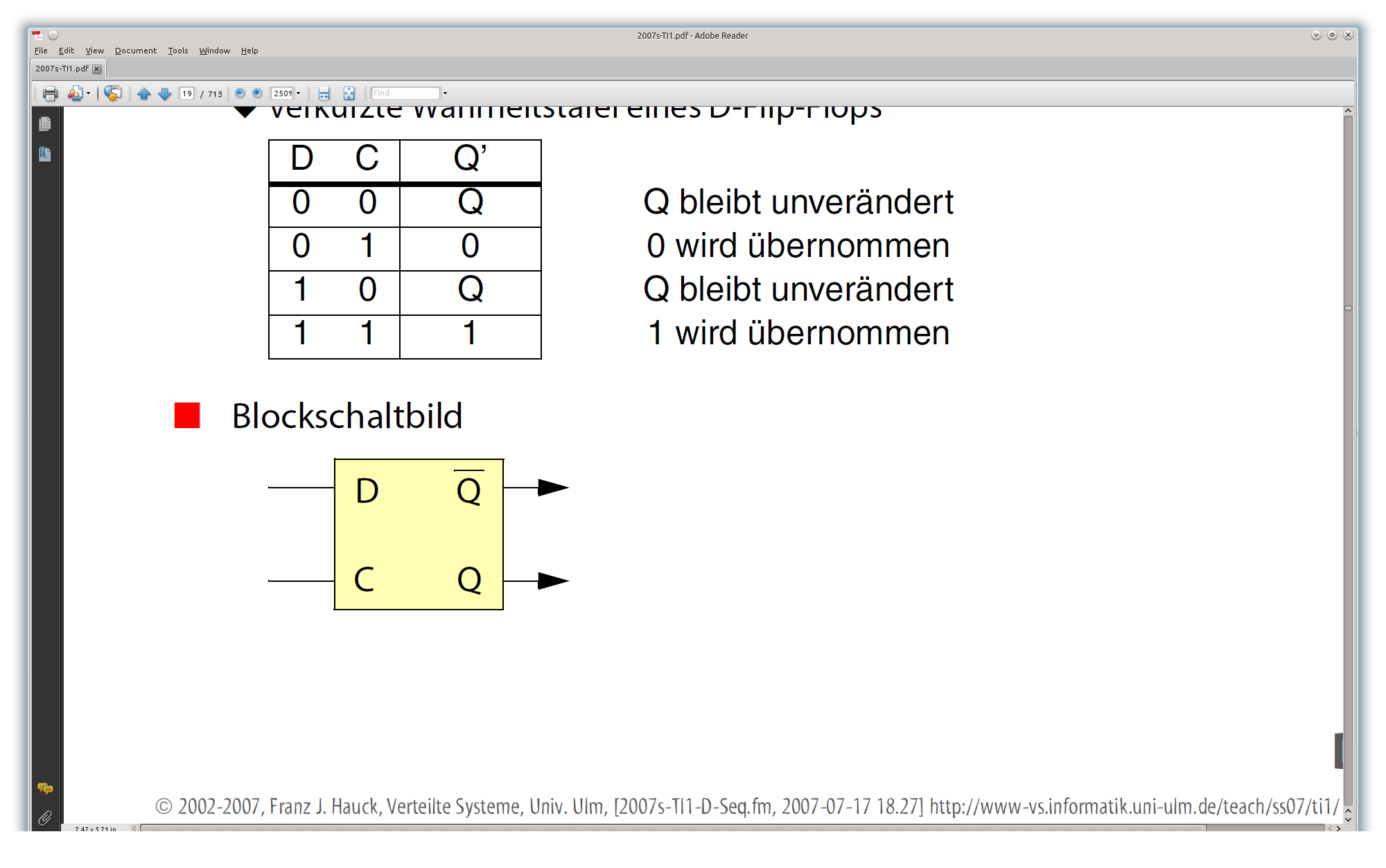 © H. Falk | 01.10.2014
3 - Sequentielle Logik
D-Flip-Flop (2)
Interner Aufbau des pegelgetriggerten D-Flip-Flops
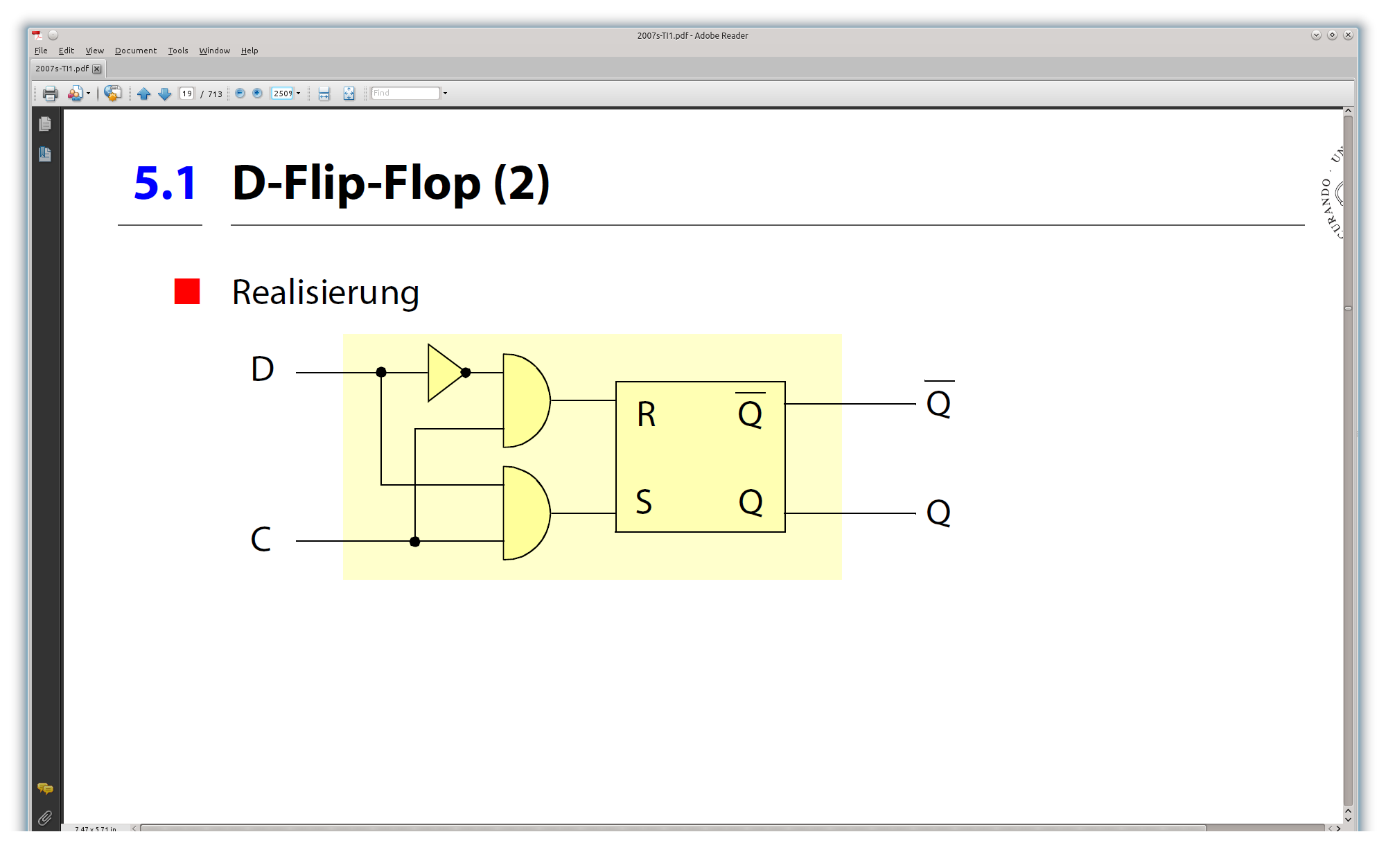 © H. Falk | 01.10.2014
3 - Sequentielle Logik
D-Flip-Flop (3)
Blockschaltbilder flankengetriggerter D-Flip-Flops





	positive Flankentriggerung		negative Flankentriggerung


Interner Aufbau flankengetriggerter D-Flip-Flops
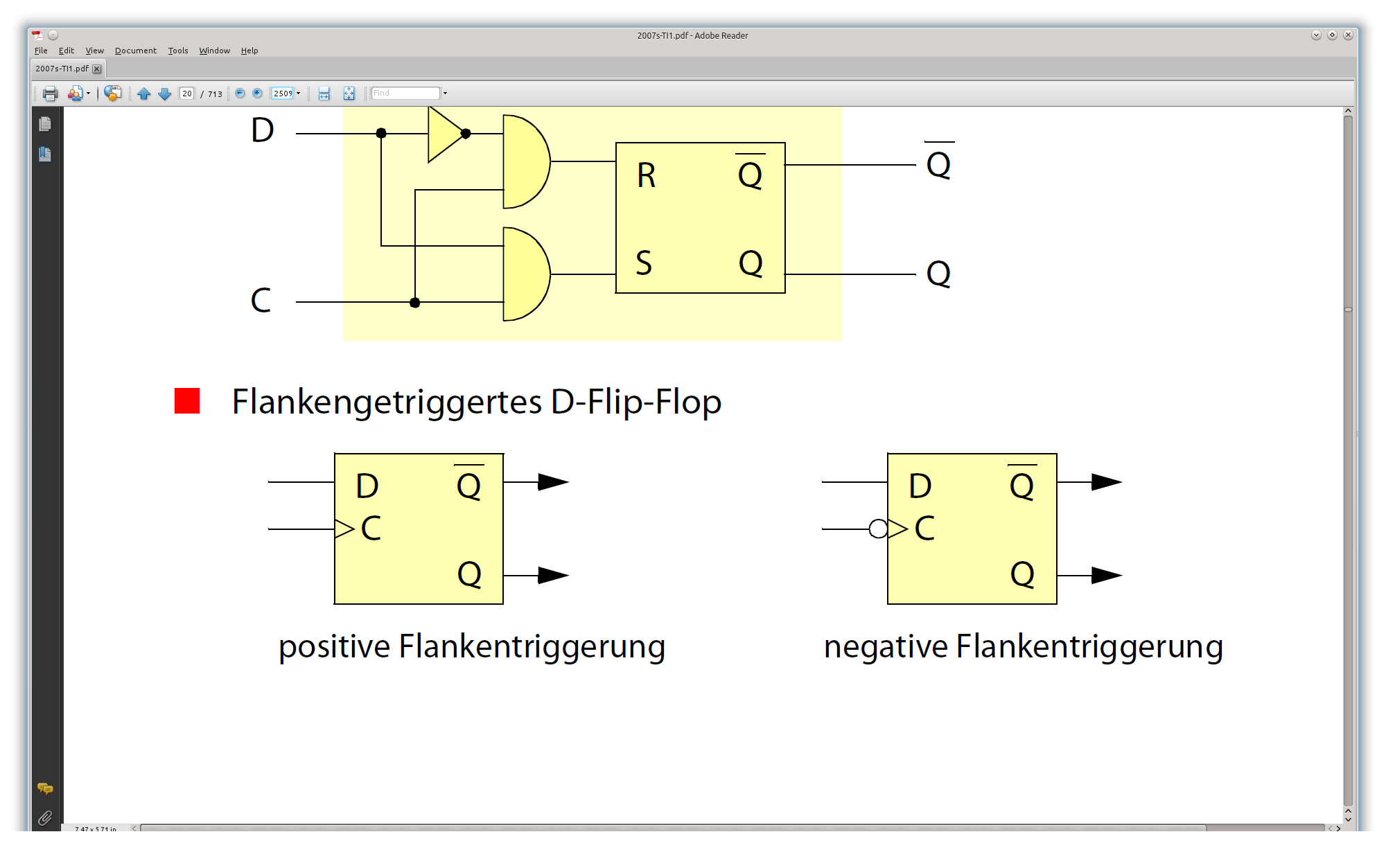 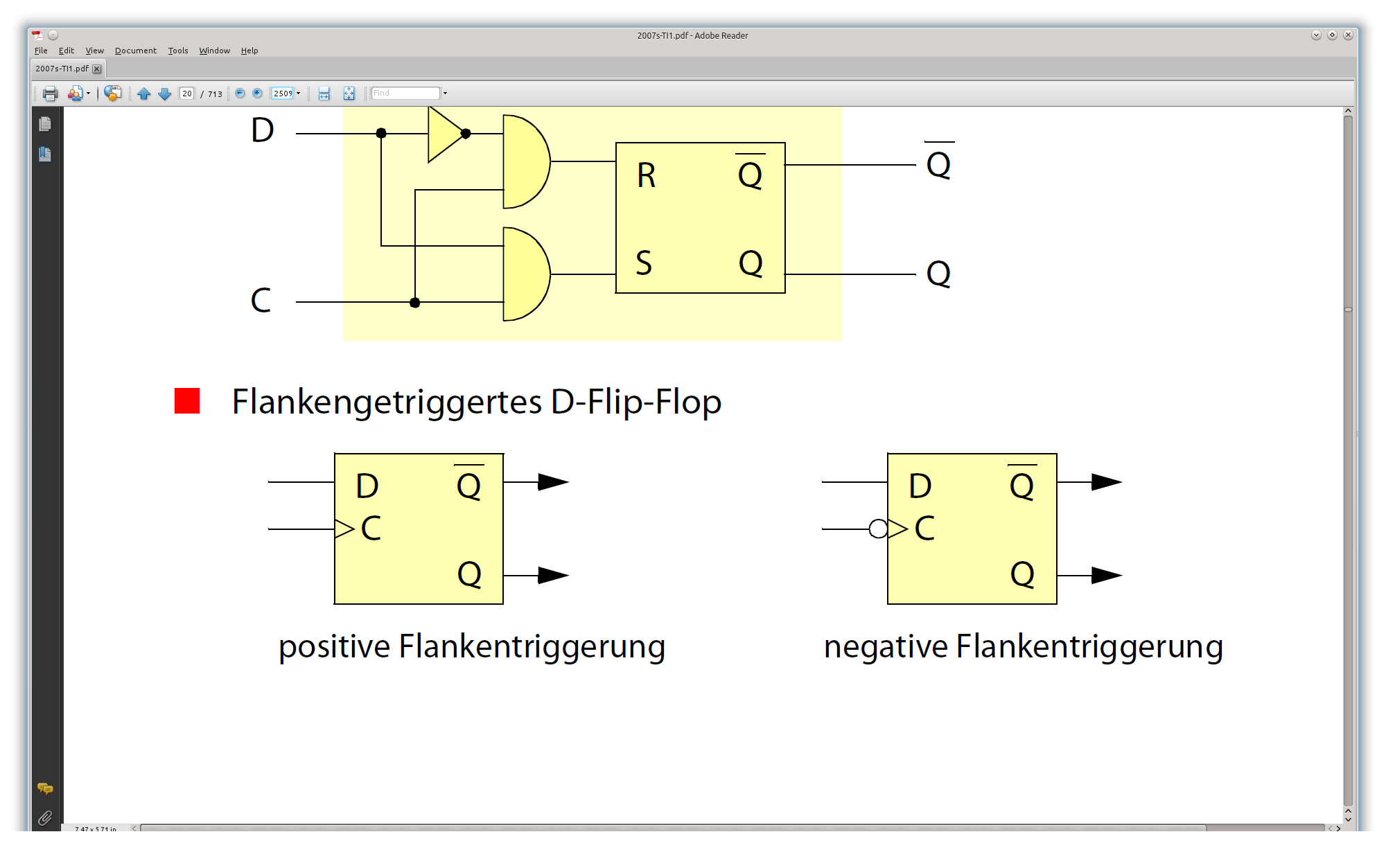 D
D
Q
Q
D
Q
C
© H. Falk | 01.10.2014
3 - Sequentielle Logik
Register
Flip-Flops bilden ein Register
Speicher für eine bestimmte Anzahl von Binärwerten
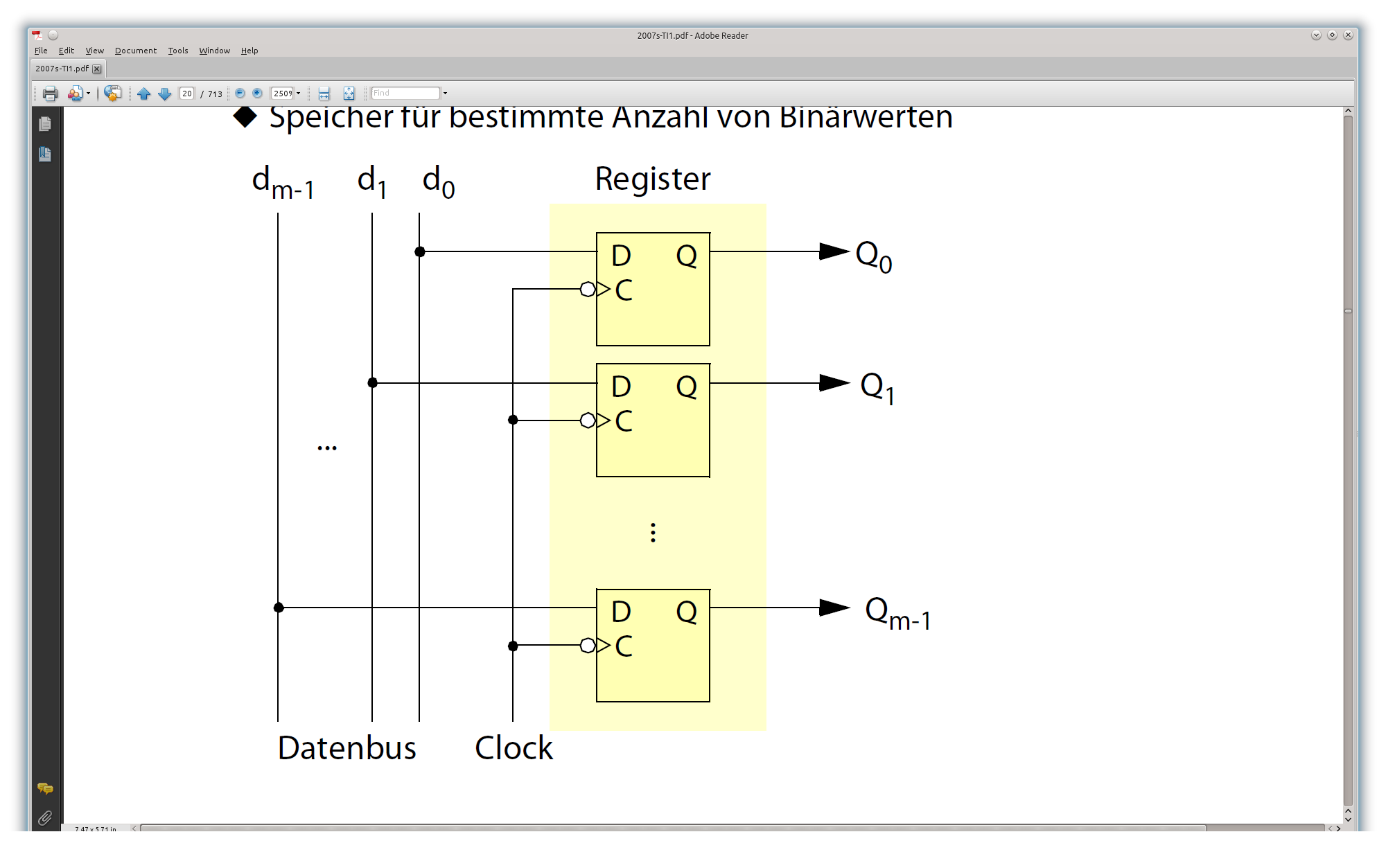 © H. Falk | 01.10.2014
3 - Sequentielle Logik
JK-Flip-Flop (1)
RS-Flip-Flop mit zusätzlicher Umschaltfunktion (toggle)
In der Regel synchron und mit Master-Slave-Aufbau
Verkürzte Wahrheitstabelle eines JK-Flip-Flops				Keine Änderung ohne Takt				Rücksetzen (K = R)				Setzen (J = S) 				Q wird invertiert (toggle) 

Spezialfall
T-Flip-Flop (toggle) mit einem Eingang T = K = J plus Takteingang
© H. Falk | 01.10.2014
3 - Sequentielle Logik
JK-Flip-Flop (2)
Blockschaltbild flankengetriggerter JK-Flip-Flops





	positive Flankentriggerung		negative Flankentriggerung

Realisierung eines JK-Flip-Flops mit Master-Slave-Aufbau
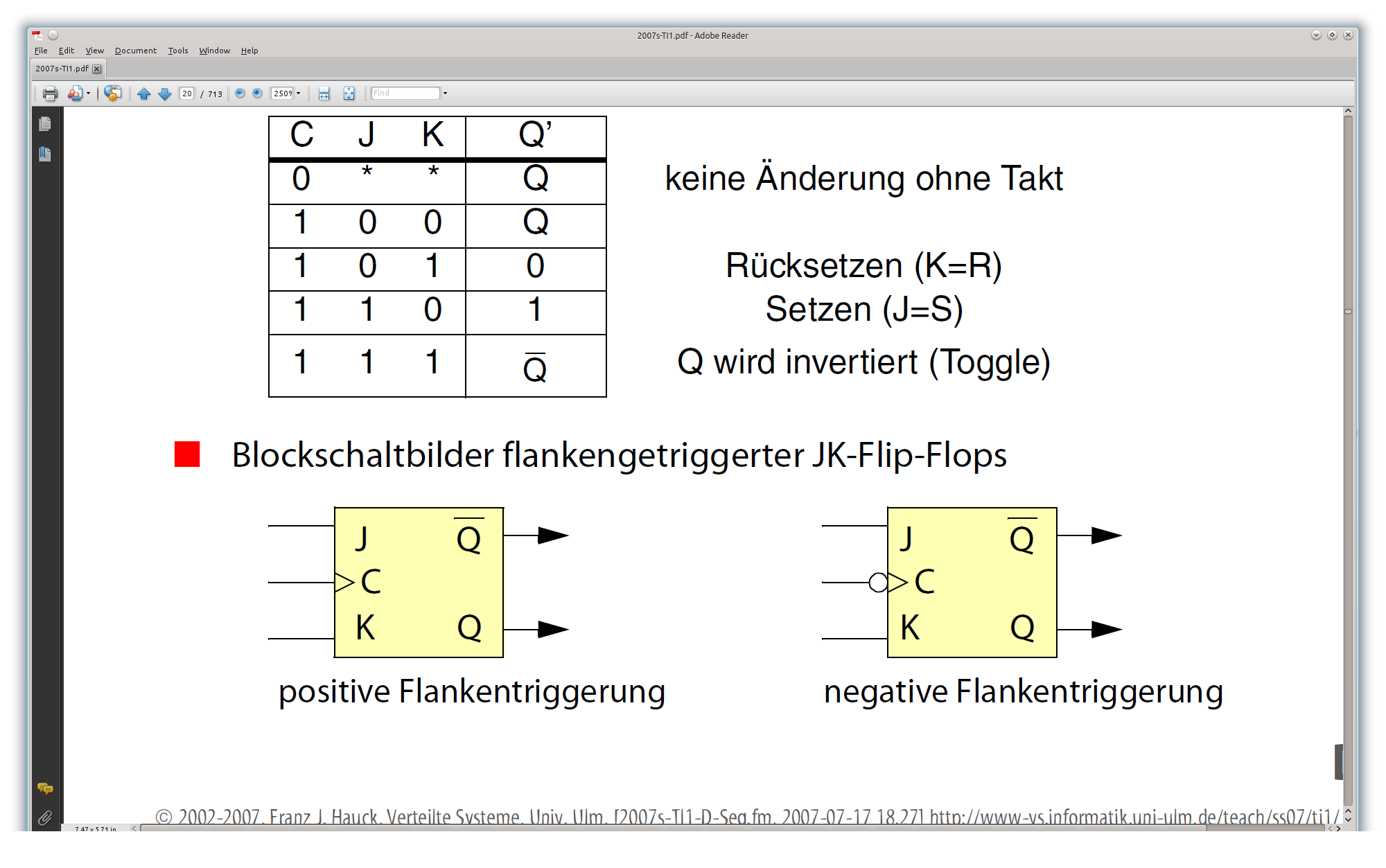 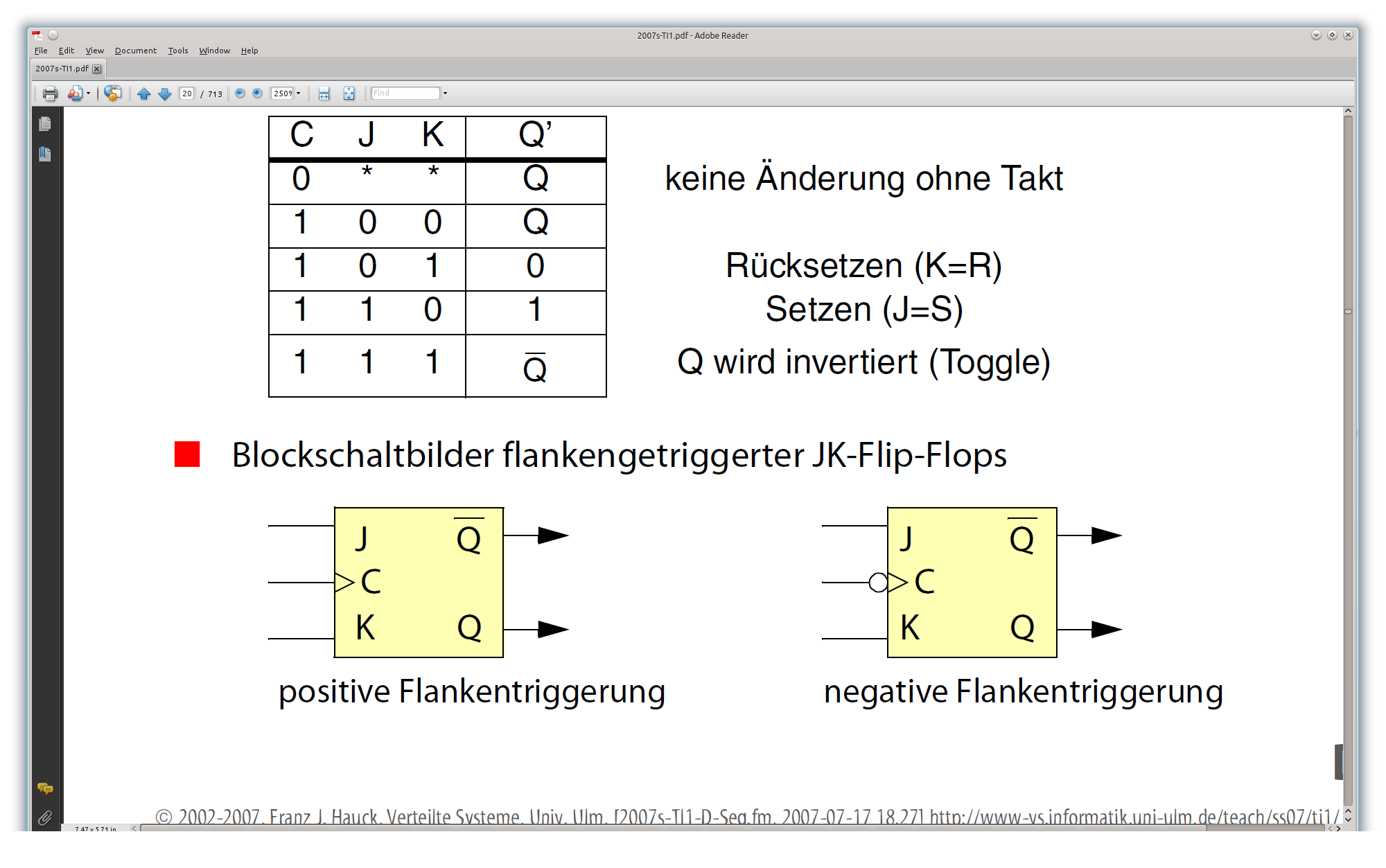 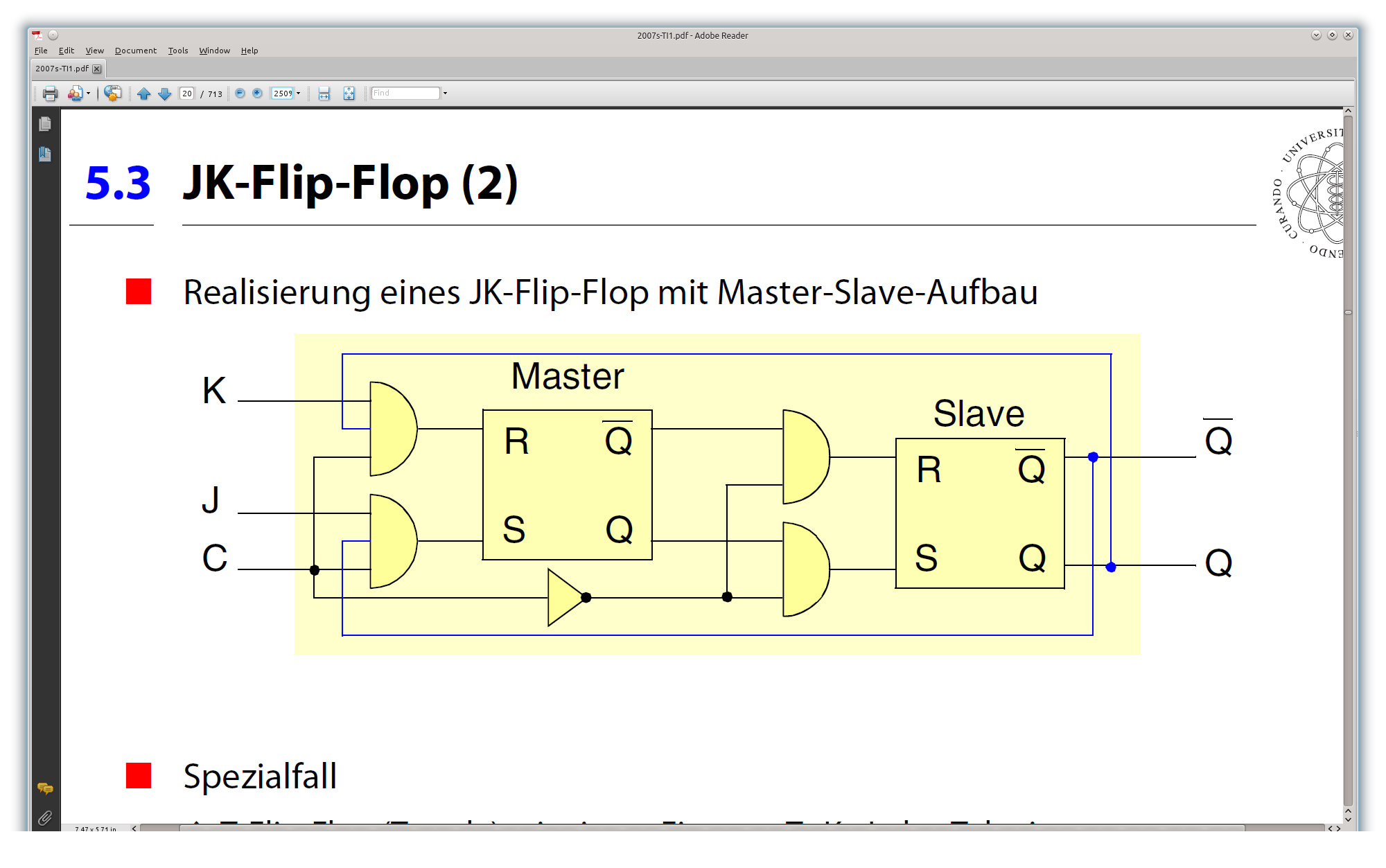 © H. Falk | 01.10.2014
3 - Sequentielle Logik
Roter Faden
Sequentielle Logik
Einleitung
Flip-Flops
RS-Flip-Flop
Analyse
Bedeutung
Zeitverhalten
Asynchrone und synchrone Schaltwerke
Getaktete Flip-Flops
Master-Slave Flip-Flops
Weitere Flip-Flops (D-Flip-Flop, Register, JK- & T-Flip-Flop)
Typische Schaltwerke
Systematischer Schaltwerkentwurf
© H. Falk | 01.10.2014
3 - Sequentielle Logik
Typische Schaltwerke: Schieberegister (1)
Register mit Schiebeoperation
Binärwerte werden z.B. im Register nach rechts geschoben
Realisierung mit D-Flip-Flops







Vielfältige Anwendung
Teil arithmetischer Operationen
Serialisierung und Deserialisierung von Daten
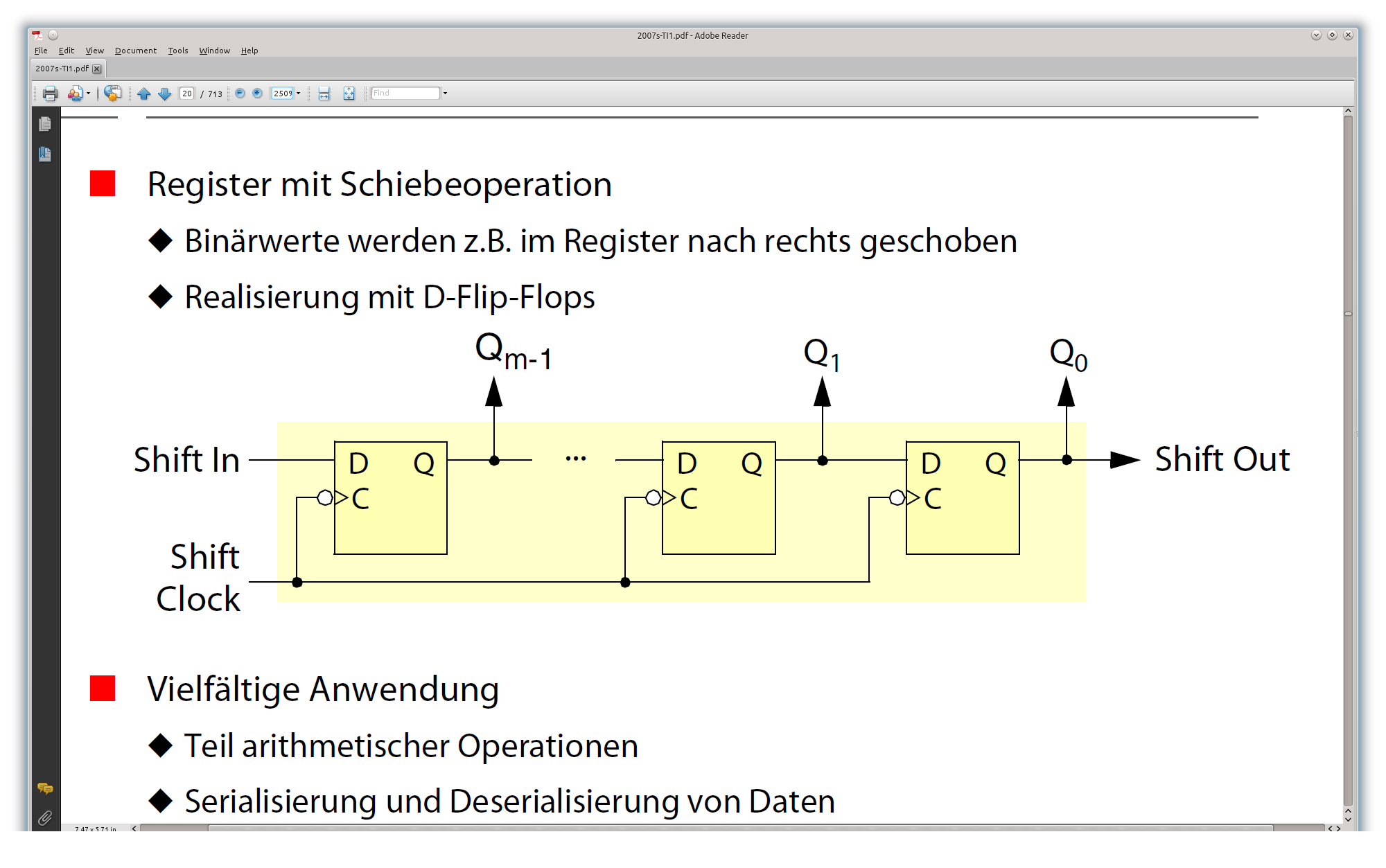 © H. Falk | 01.10.2014
3 - Sequentielle Logik
Typische Schaltwerke: Schieberegister (2)
Schieberegister für Links- und Rechtsschiebe-Operationen
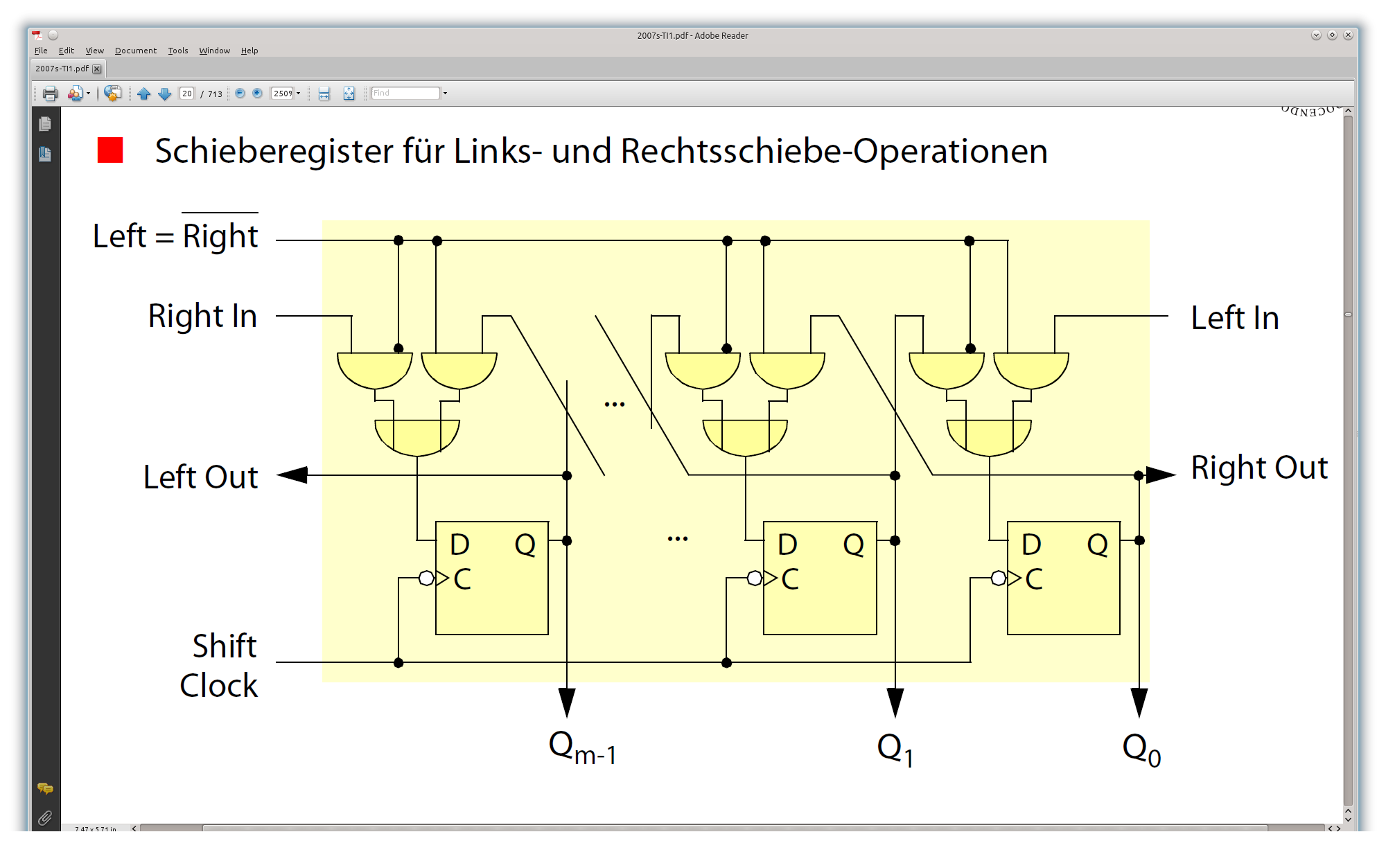 © H. Falk | 01.10.2014
3 - Sequentielle Logik
Typische Schaltwerke: Schieberegister (3)
Schieberegister für Links- und Rechtsschiebe-Operationen











1-aus-2-Multiplexer: Auswahl des linken oder rechten Eingabewertes
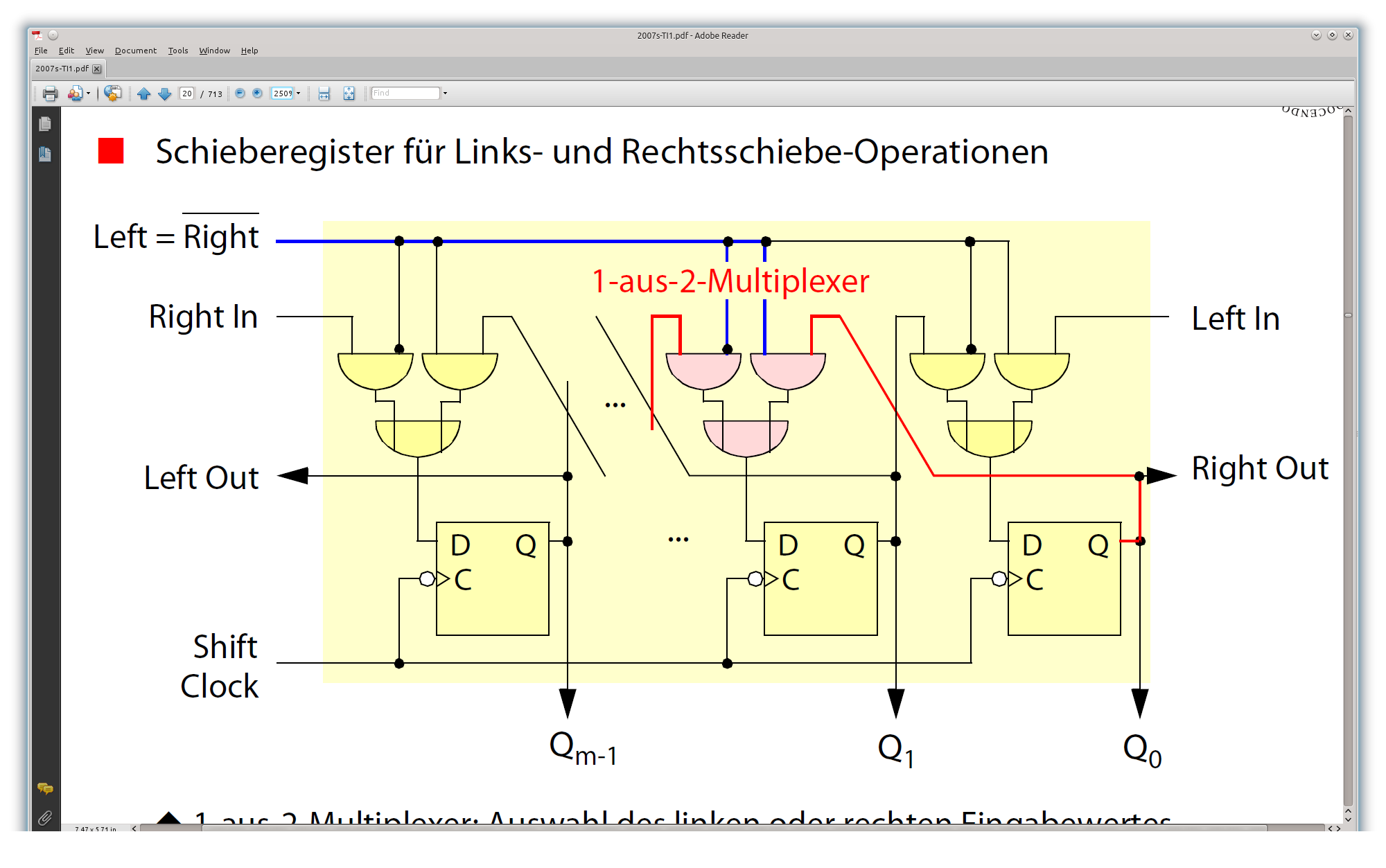 © H. Falk | 01.10.2014
3 - Sequentielle Logik
Typische Schaltwerke: Asynchroner Zähler (1)
Beispiel: Dreistelliger Binärzähler zählt absteigende Taktflanken
Aufbau mit JK-Flip-Flops
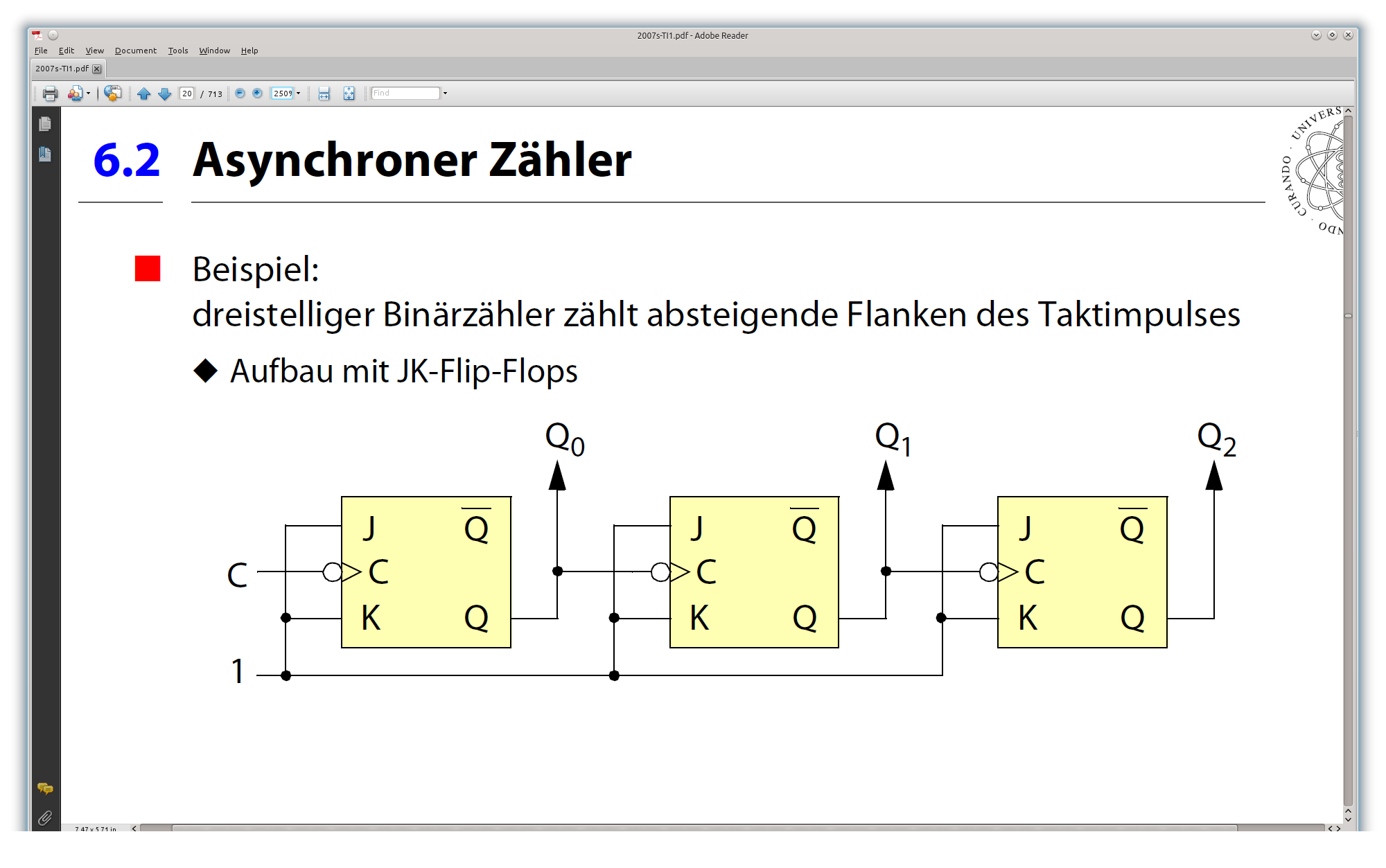 © H. Falk | 01.10.2014
3 - Sequentielle Logik
Typische Schaltwerke: Asynchroner Zähler (2)
Zeitverhalten











Dominoeffekt verzögert stabilen Zustand des Zählers
Lange Zähler sind nicht „beliebig schnell“ taktbar
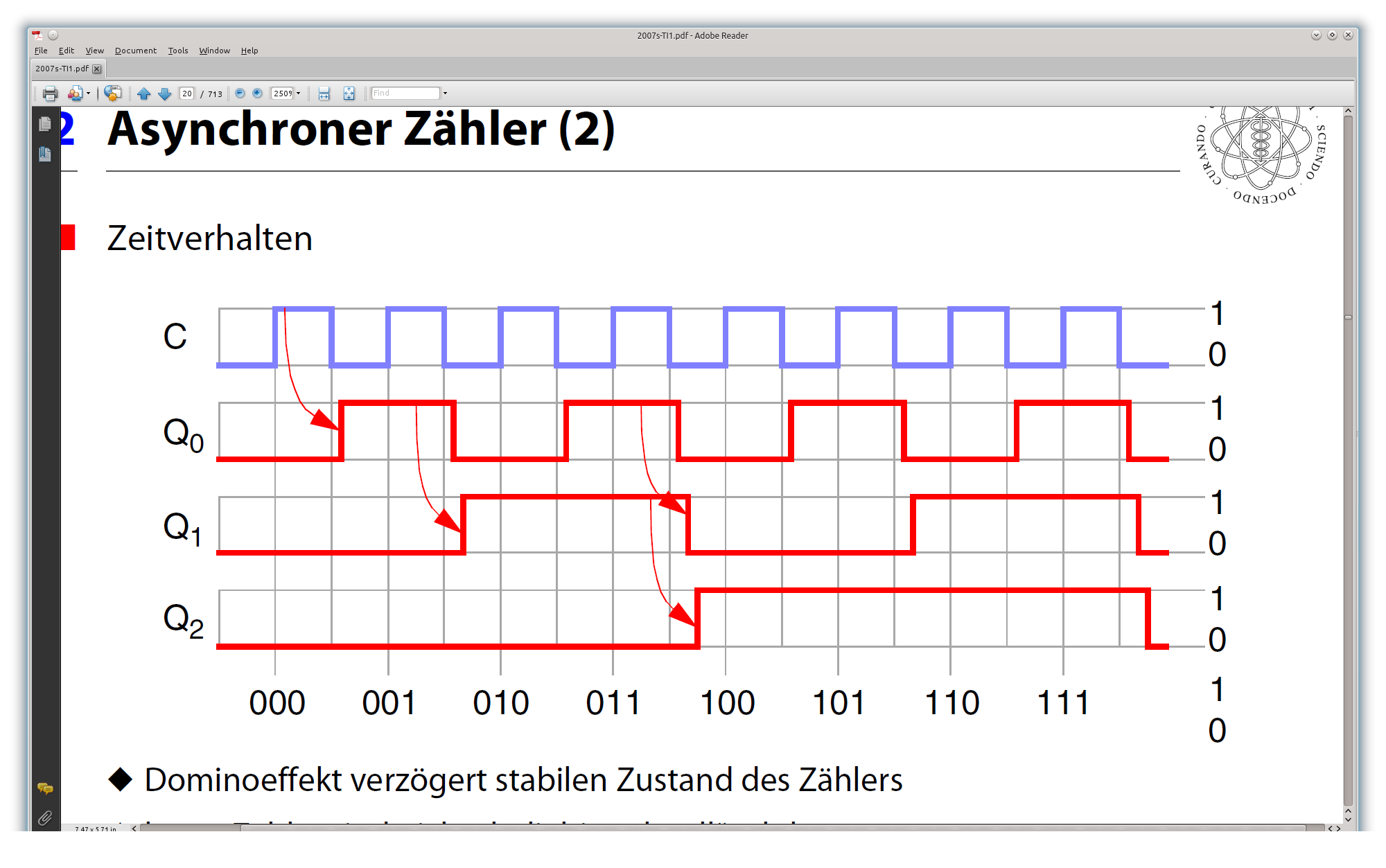 © H. Falk | 01.10.2014
3 - Sequentielle Logik
Typische Schaltwerke: Synchroner Zähler (1)
Unmittelbarer Übergang aller beteiligten Flip-Flops pro Taktzyklus

Mögliche Zustände eines dreistelligen Binärzählers
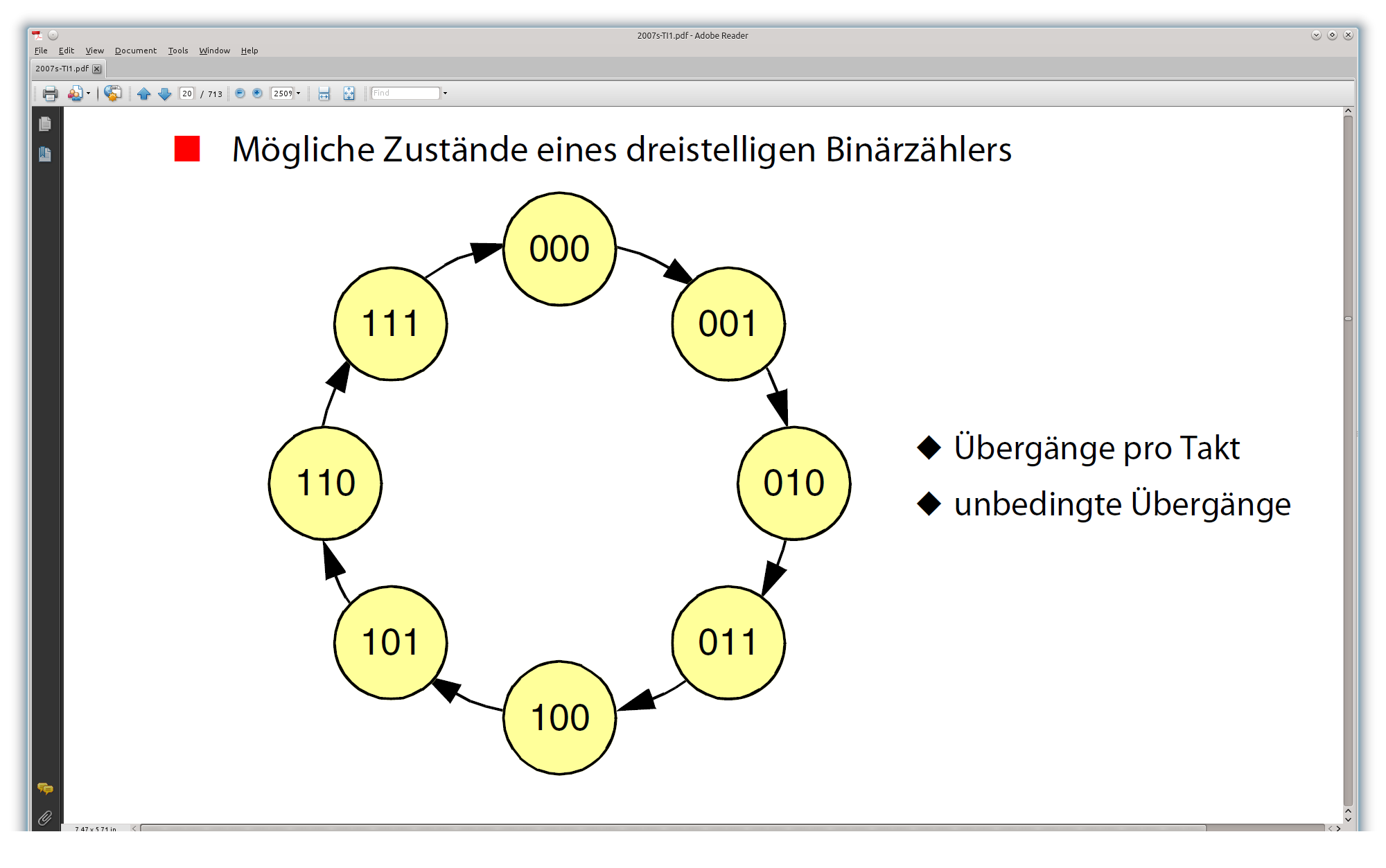 Übergänge pro Takt
Unbedingte Übergänge
© H. Falk | 01.10.2014
3 - Sequentielle Logik
Typische Schaltwerke: Synchroner Zähler (2)
Einsatz von JK-Flip-Flops
Aufstellen einer Zustandsübergangstabelle für das JK-Flip-Flop
					Eingang K irrelevant 					Eingang K irrelevant					Eingang J irrelevant					Eingang J irrelevant

Drei JK-Flip-Flops notwendig für dreistelligen Zähler
Takt für alle Flip-Flops identisch
Wie müssen Steuereingänge J und K angesprochen werden?
© H. Falk | 01.10.2014
3 - Sequentielle Logik
Typische Schaltwerke: Synchroner Zähler (3)
Gesucht: Schaltnetze zur Ansteuerung der Flip-Flops
Alle Flip-Flops ständig getaktet
Ausgänge der Flip-Flops bestimmen Ansteuerung der Flip-Flops
Durch Master-Slave Flip-Flops und Takt: schrittweises Fortschalten des Schaltwerks
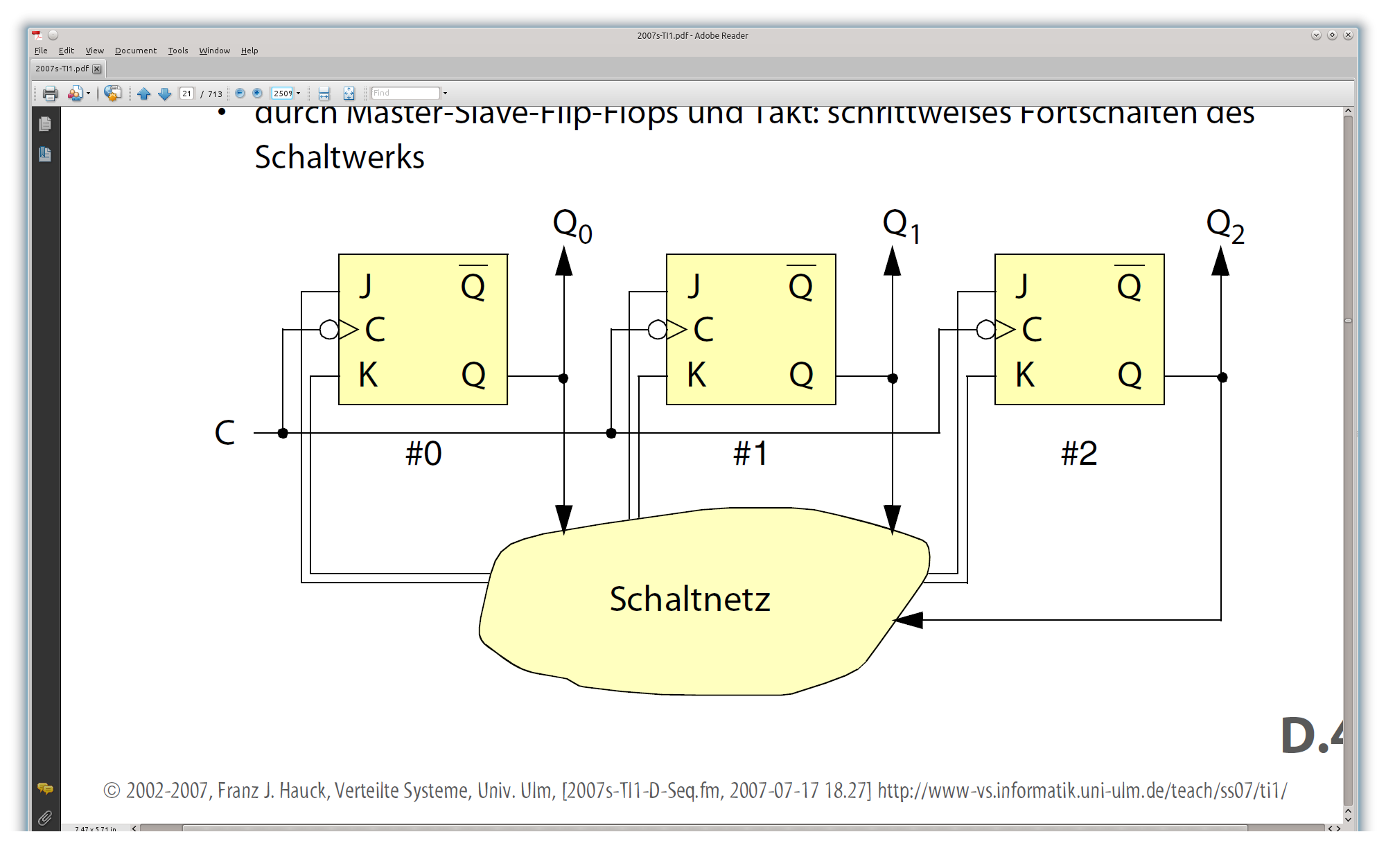 © H. Falk | 01.10.2014
3 - Sequentielle Logik
Typische Schaltwerke: Synchroner Zähler (4)
Zustandsübergänge des Zählers
© H. Falk | 01.10.2014
3 - Sequentielle Logik
Typische Schaltwerke: Synchroner Zähler (5)
Zustandsübergänge des Zählers: Folgezustände ermitteln
© H. Falk | 01.10.2014
3 - Sequentielle Logik
Typische Schaltwerke: Synchroner Zähler (6)
Zustandsübergänge des Zählers: Übergänge pro Flip-Flop ermitteln
© H. Falk | 01.10.2014
3 - Sequentielle Logik
Typische Schaltwerke: Synchroner Zähler (7)
Zustandsübergänge des Zählers: Übergänge pro Flip-Flop ermitteln
© H. Falk | 01.10.2014
3 - Sequentielle Logik
Typische Schaltwerke: Synchroner Zähler (8)
Schaltnetzentwurf
Eingänge sind Ausgänge Qi der Flip-Flops
Ausgänge sind Ansteuerungen Ji und Ki der Flip-Flops

Einsatz von KV-Diagrammen zur Schaltungsminimierung
Beispiel: Schaltfunktion K2






DNF der Schaltfunktion: K2 = Q0 * Q1
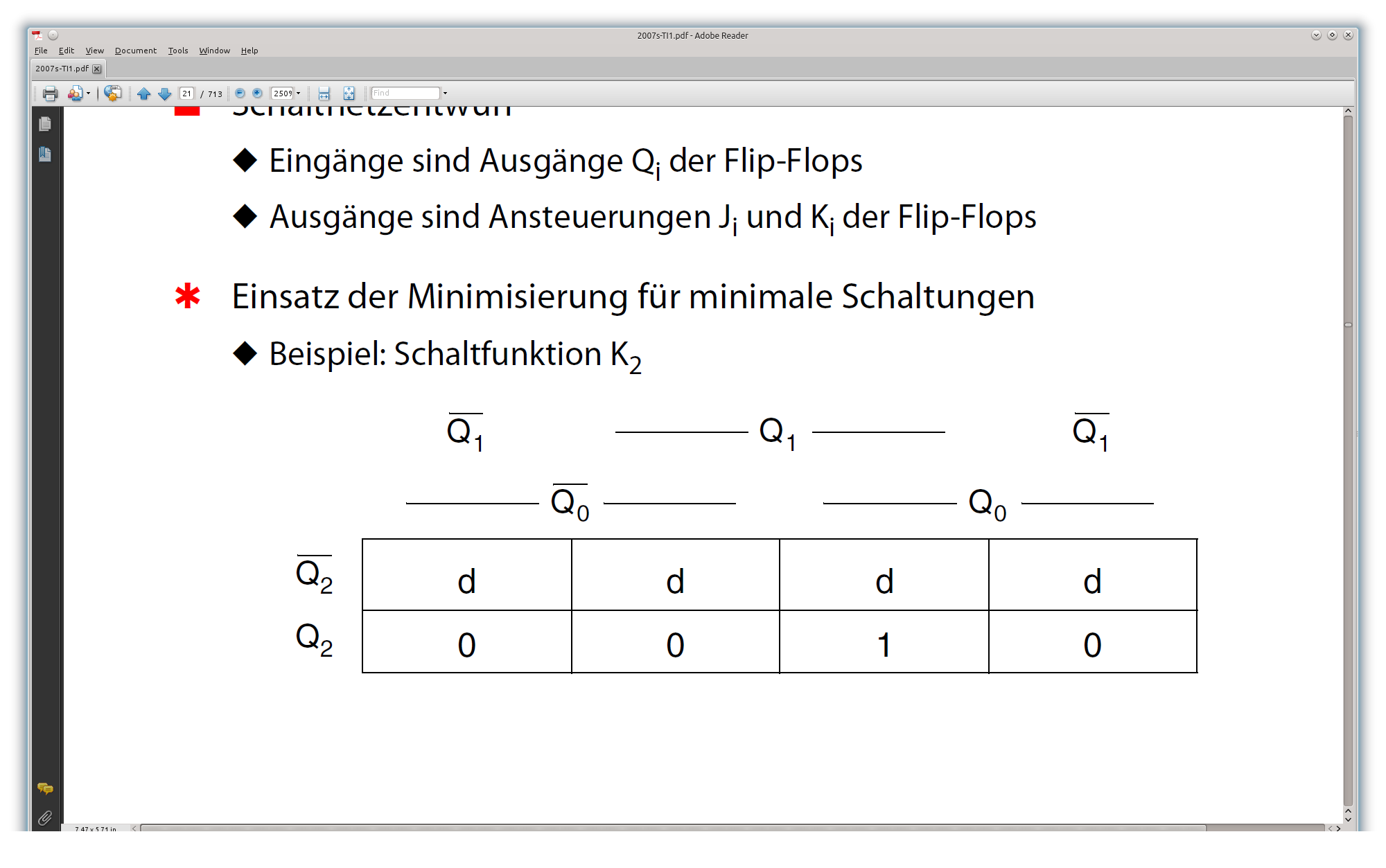 © H. Falk | 01.10.2014
3 - Sequentielle Logik
Typische Schaltwerke: Synchroner Zähler (9)
Schaltfunktionen insgesamt
J2 = Q0 * Q1		K2 = Q0 * Q1
J1 = Q0		K1 = Q0
J0 = 1		K0 = 1

Realisierung der Schaltung
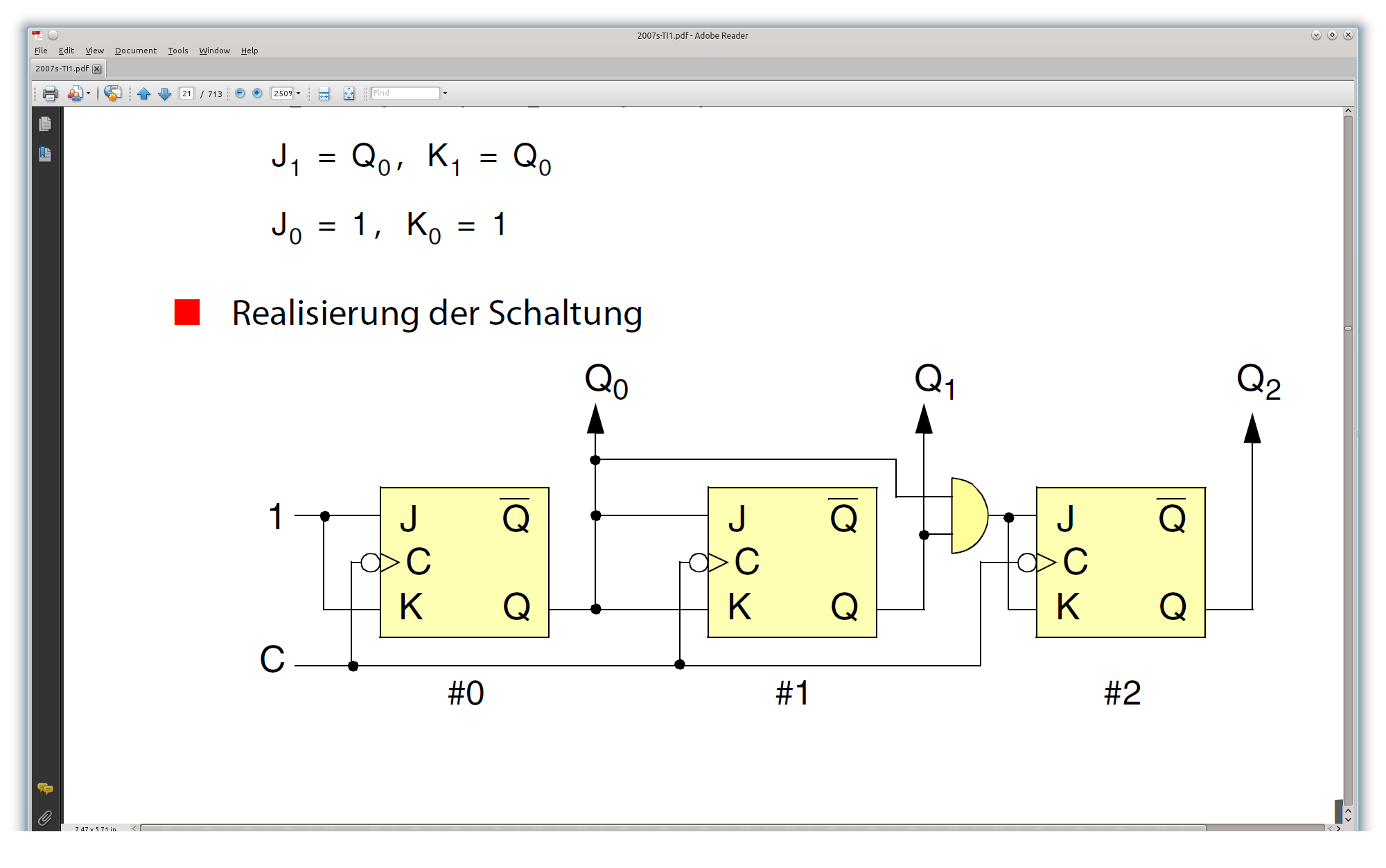 © H. Falk | 01.10.2014
3 - Sequentielle Logik
Systematischer Schaltwerkentwurf (1)
Entwurf beliebiger synchroner Schaltwerke mit internem Zustand
Wie kommt man allgemein von den Systemanforderungen zum Schaltwerk?

 Endliche Automaten als Systemmodell
Endliche Menge von Zuständen
Übergänge zwischen den Zuständen
Abhängigkeit der Übergänge von
Eingabewerten und
vorherigen Zuständen
© H. Falk | 01.10.2014
3 - Sequentielle Logik
Roter Faden
Sequentielle Logik
Einleitung
Flip-Flops
Typische Schaltwerke
Schieberegister
Asynchroner Zähler
Synchroner Zähler
Systematischer Schaltwerkentwurf
© H. Falk | 01.10.2014
3 - Sequentielle Logik
Systematischer Schaltwerkentwurf (2)
Beispiel: dreistelliger Binärzähler











Gesucht: Allgemeines Verfahren zur Synthese synchroner Schaltwerke aus der Beschreibung endlicher Automaten
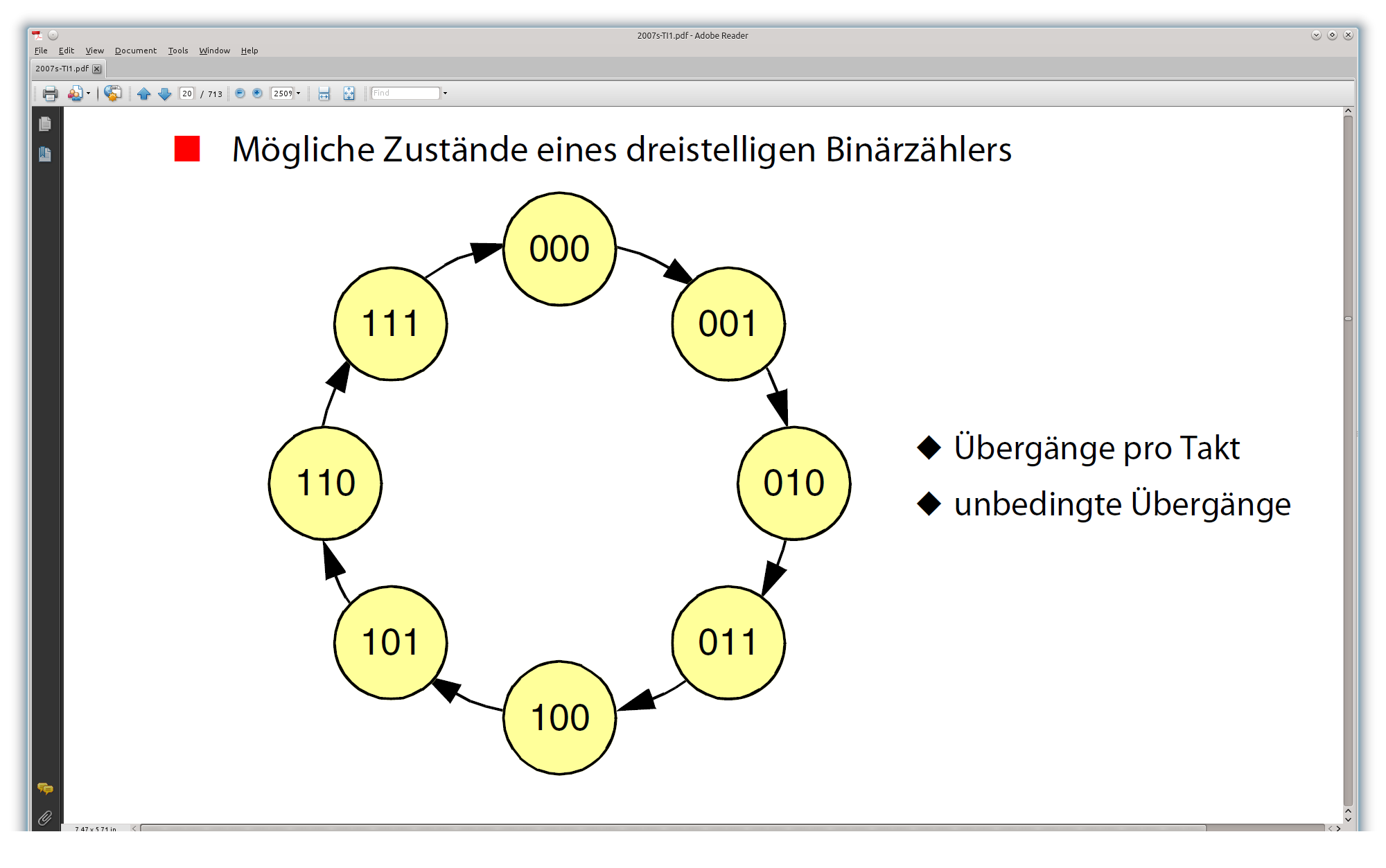 Acht Zustände
Unbedingte Übergänge proTaktzyklus
Keine Abhängigkeit vonEingabewerten
Ausgabe
Direkte Ausgabe derZustandsrepräsentationdurch Flip-Flop-Ausgänge
© H. Falk | 01.10.2014
3 - Sequentielle Logik
Beispiel „Hochwassererkennung“ (1)
Szenario
Wasserstandsanzeige
„Hochwasser“:	W = 1
„Niedrigwasser“:	W = 0
Stabilisierung durch Hysterese
Doppelte Wasserstandsmessung an Punkten H und L
H = 1 bzw. L = 1, wenn Wasser oberhalb des jeweiligen Wasserstandsensors
W=0
W=1
H=1
H
L=1
L
L=0
© H. Falk | 01.10.2014
3 - Sequentielle Logik
Beispiel „Hochwassererkennung“ (2)
Gesucht: geeignetes Schaltwerk




Synchrones Schaltwerk
Mehrere Varianten des systematischen Entwurfs denkbar
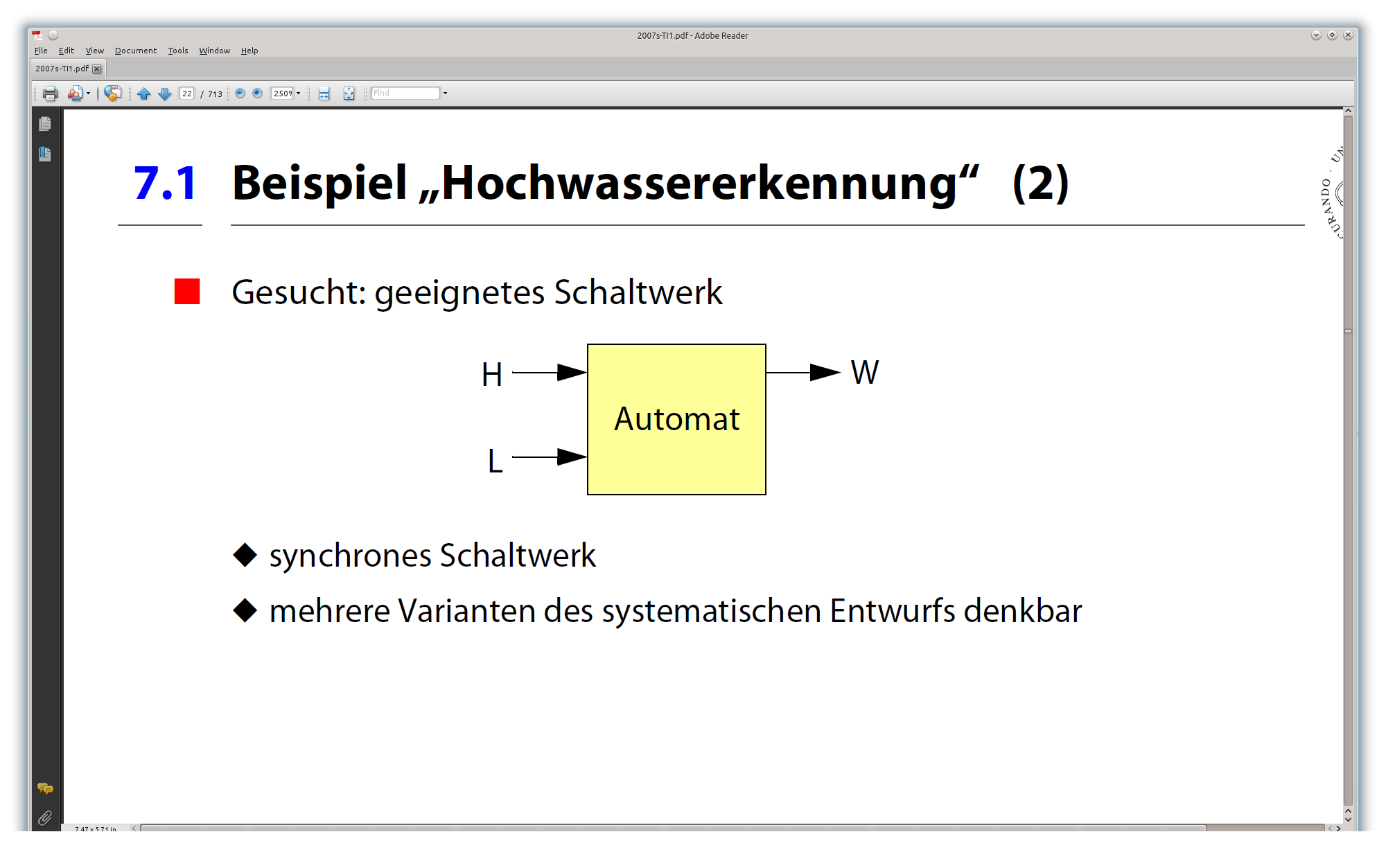 © H. Falk | 01.10.2014
3 - Sequentielle Logik
Beispiel: 1. Variante (1)
Endlicher Automat
Ausgaben gekoppelt an Zustände





Mindestens so viele Zustände wie mögliche Ausgaben
Evtl. mehr, da Schaltwerk sich irgendetwas merken muss
Zustandsübergänge abhängig von Eingabewerten
Markierung der Kanten
Nicht angegebene Kombinationen implizieren Übergang in vorigen Zustand
Besser: alle Kombinationen angeben
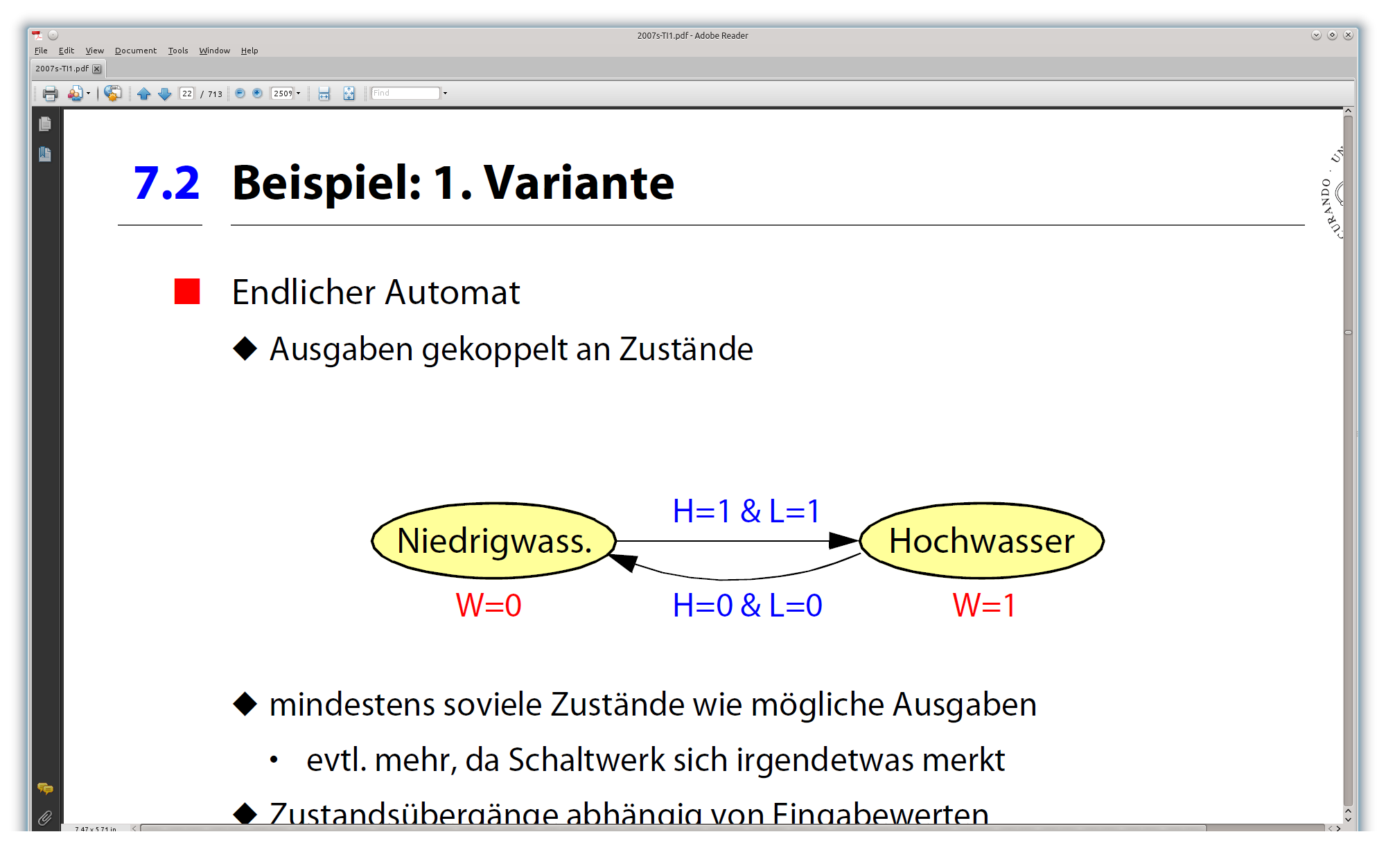 © H. Falk | 01.10.2014
3 - Sequentielle Logik
Beispiel: 1. Variante (2)
Endlicher Automat
Ausgaben gekoppelt an Zustände





Mindestens so viele Zustände wie mögliche Ausgaben
Evtl. mehr, da Schaltwerk sich irgendetwas merken muss
Zustandsübergänge abhängig von Eingabewerten
Markierung der Kanten
Nicht angegebene Kombinationen implizieren Übergang in vorigen Zustand
Besser: alle Kombinationen angeben
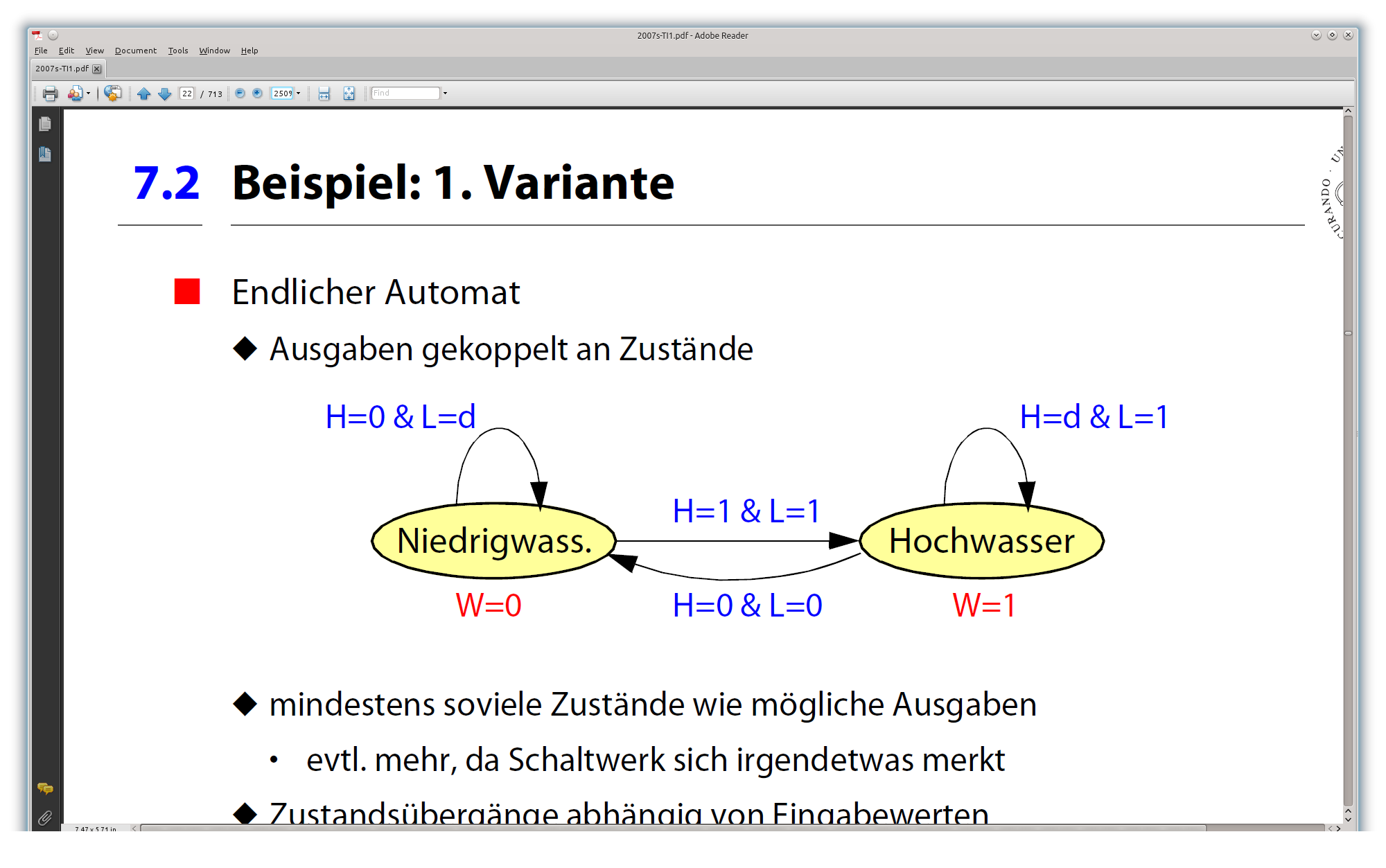 © H. Falk | 01.10.2014
3 - Sequentielle Logik
Beispiel: 1. Variante (3)
Endlicher Automat
Ausgaben gekoppelt an Zustände





Mindestens so viele Zustände wie mögliche Ausgaben
Evtl. mehr, da Schaltwerk sich irgendetwas merken muss
Zustandsübergänge abhängig von Eingabewerten
Markierung der Kanten
Nicht angegebene Kombinationen implizieren Übergang in vorigen Zustand
Besser: alle Kombinationen angeben
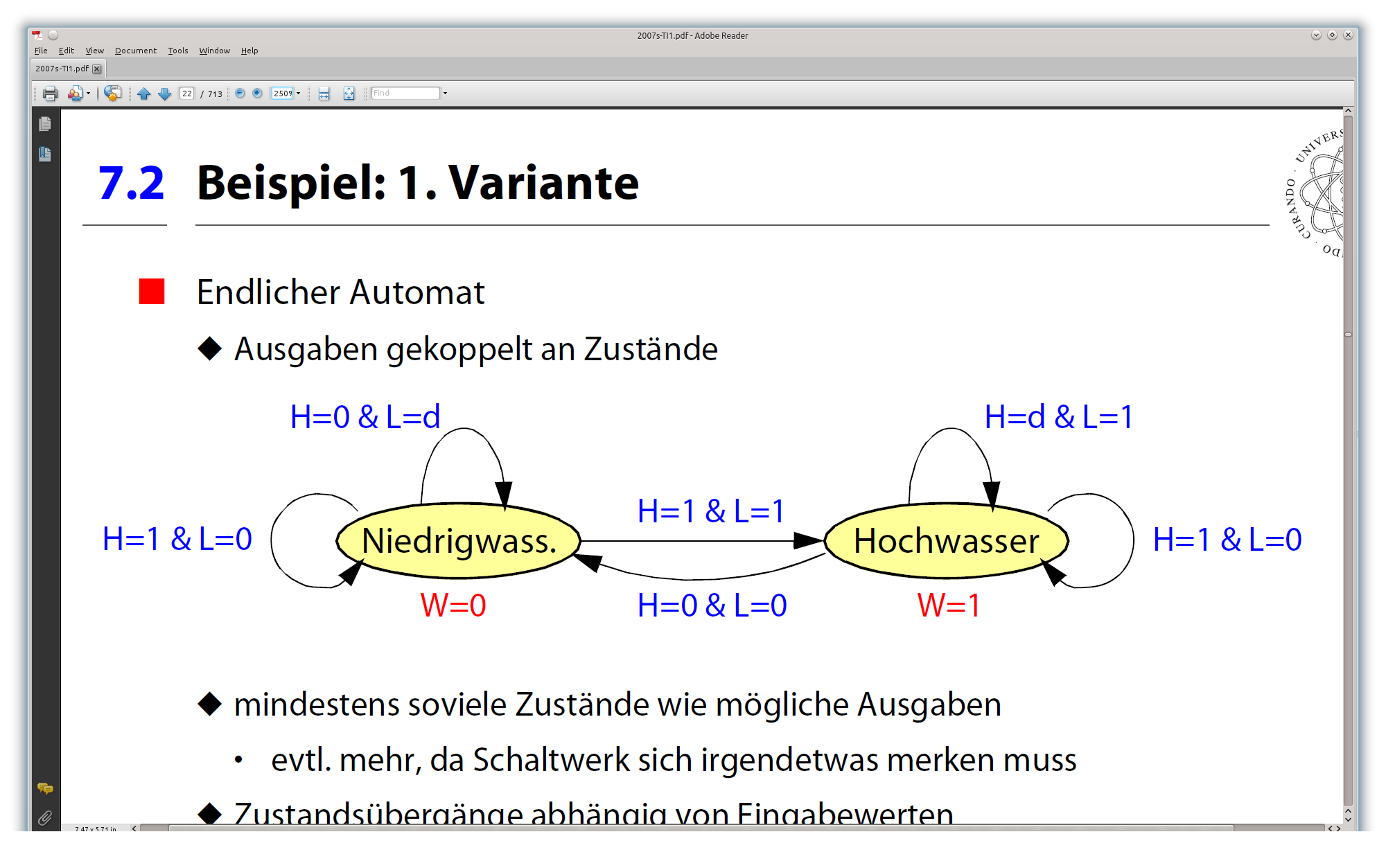 © H. Falk | 01.10.2014
3 - Sequentielle Logik
Beispiel: 2. Variante
Endlicher Automat
Ausgaben gekoppelt an Zustände und aktuelle Eingänge





Zustandsübergänge abhängig von Eingabewerten
Markierung der Kanten mit notwendigen Eingabewerten und mit zugehörigen Ausgaben
Alle Kombinationen müssen angegeben werden(sonst fehlen Ausgabeinformationen)
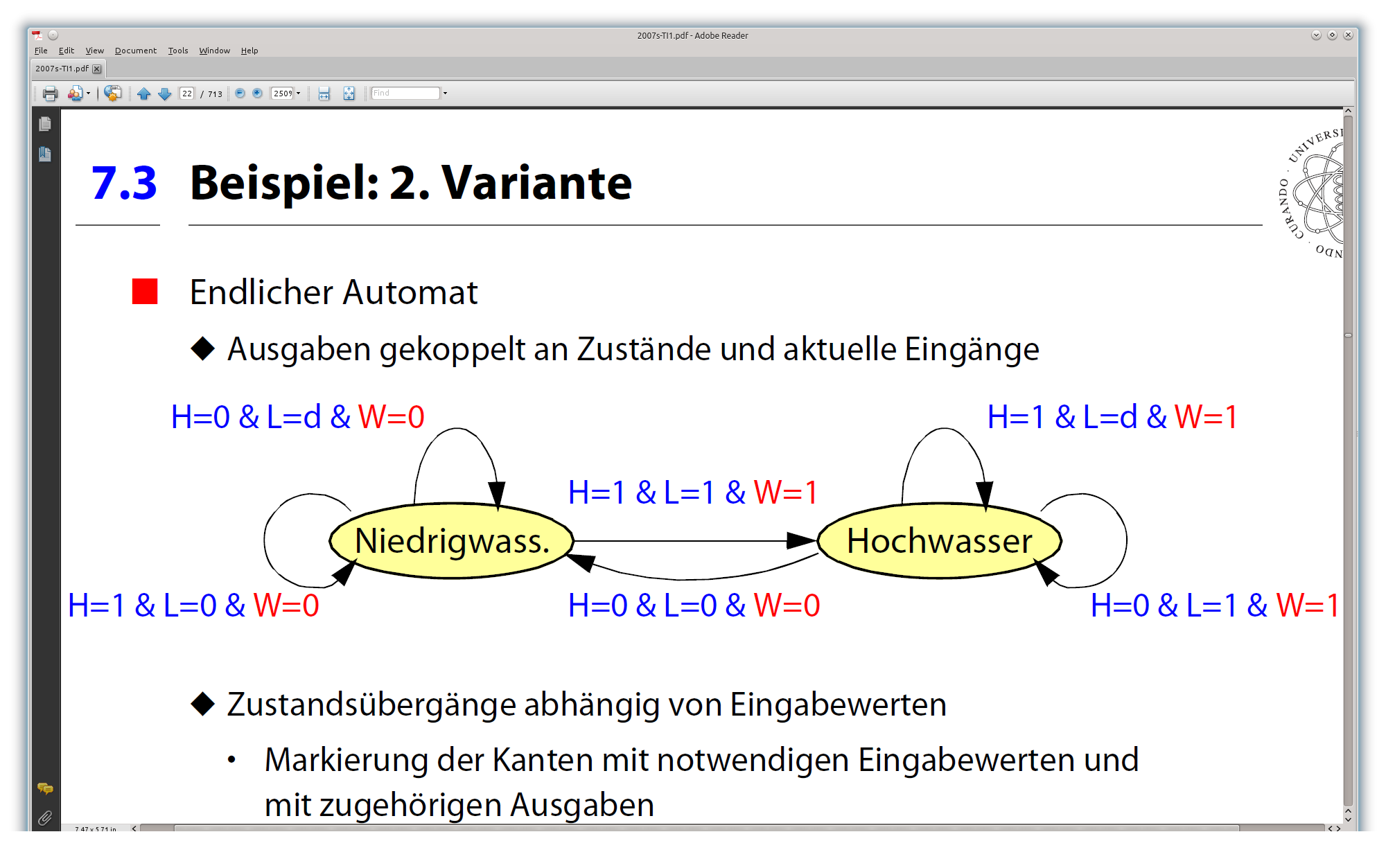 © H. Falk | 01.10.2014
3 - Sequentielle Logik
Moore-Automat
Aufbau eines Moore-Automaten (Edward F. Moore, Bell Labs)
Getaktetes System





Eingabewerte und bisheriger Zustand führen zu Zustandsveränderungen(Zustandsübergänge)
Ausgabewerte hängen von augenblicklichem Zustand ab

 Ausgabe mit Zustand assoziiert
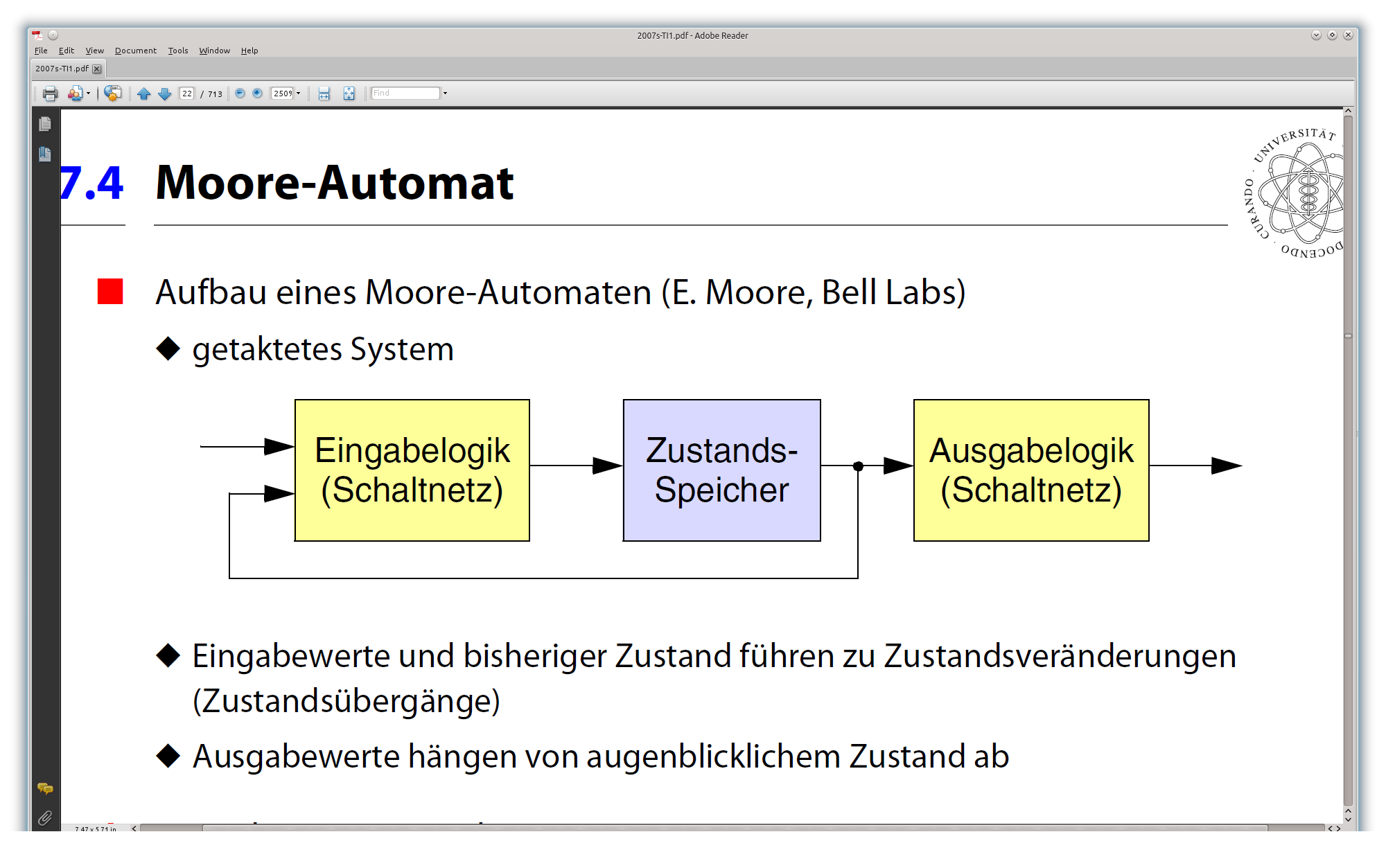 © H. Falk | 01.10.2014
3 - Sequentielle Logik
Mealy-Automat
Aufbau eines Mealy-Automaten (George H. Mealy, IBM)
Getaktetes System





Eingabewerte und bisheriger Zustand führen zu Zustandsveränderungen(Zustandsübergänge)
Ausgabewerte hängen von Eingabewerten und augenblicklichem Zustand ab

 Ausgabe mit Zustandsübergängen assoziiert
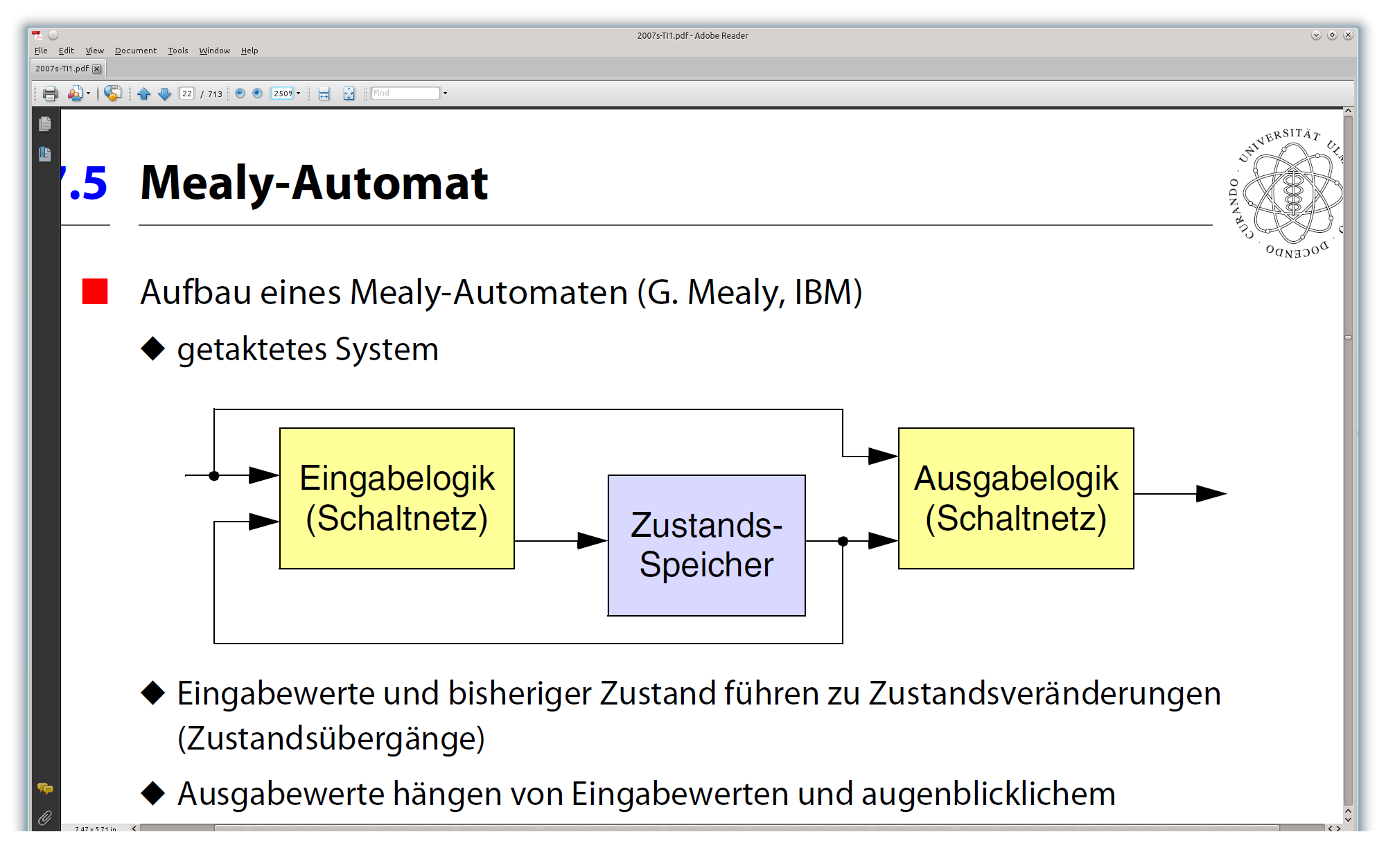 © H. Falk | 01.10.2014
3 - Sequentielle Logik
Vorgehensweise
Einzelschritte für Moore-Automaten
Zustandsdiagramm bzw. Zustandstabelle
Binäre Zustandscodierung, binäre Zustandstabelle
Auswahl eines Flip-Flop-Typs, Flip-Flop-Ansteuerung in Zustandstabelle
Wahrheitstabelle für Ausgabefunktionen
Minimierung von Ansteuerungs- und Ausgabefunktionen
Aufbau der Schaltung

Einzelschritte für Mealy-Automaten
Zustandsdiagramm bzw. Zustandstabelle einschl. Ausgaben
Binäre Zustandscodierung, binäre Zustandstabelle einschl. Ausgaben
Auswahl eines Flip-Flop-Typs, Flip-Flop-Ansteuerung in Zustandstabelle
Minimierung von Ansteuerungs- und Ausgabefunktionen
Aufbau der Schaltung
© H. Falk | 01.10.2014
3 - Sequentielle Logik
Moore-Automat für Hochwassererkennung (1)
Schritt 1a: Zustandsdiagramm
Verkürzte Darstellung






Ausgabewerte Y = Y1, Y2, …, Ym werden hinter die Zustandsbezeichnung geschrieben (hier: m = 1 und Y1 = W)
Eingabewerte werden als Tupel direkt an den Kanten notiert
Eingabe: (H, L)
0*
11
*1
NW / 0
HW / 1
10
10
Ausgabe: W
00
© H. Falk | 01.10.2014
3 - Sequentielle Logik
Moore-Automat für Hochwassererkennung (2)
Schritt 1b: Zustandstabelle









Alle Kanten bzw. Zustandsübergänge erfasst
Gleichwertig mit Zustandsdiagramm (außer Ausgaben)
© H. Falk | 01.10.2014
3 - Sequentielle Logik
Moore-Automat für Hochwassererkennung (3)
Schritt 2: Binäre Zustandscodierung, binäre Zustandstabelle









Zustände müssen codiert werden
Hier: NW = 1, HW = 0
Ein Flip-Flop erforderlich zur Zustandsrepräsentation
© H. Falk | 01.10.2014
3 - Sequentielle Logik
Moore-Automat für Hochwassererkennung (4)
Schritt 2: Binäre Zustandscodierung, binäre Zustandstabelle









 Auf Vollständigkeit achten!
Spätestens hier müssen alle möglichen Übergänge erfasst werden
Auch Zustände außerhalb des Automaten müssen erfasst werden
Z.B. vierter Zustand bei Automat mit 3 Zuständen und 2 Flip-Flops
© H. Falk | 01.10.2014
3 - Sequentielle Logik
Moore-Automat für Hochwassererkennung (5)
Schritt 3: Auswahl JK-Flip-Flops, Ermitteln der Flip-Flop-Ansteuerung
© H. Falk | 01.10.2014
3 - Sequentielle Logik
Moore-Automat für Hochwassererkennung (6)
Schritt 3: Auswahl JK-Flip-Flops, Ermitteln der Flip-Flop-Ansteuerung

Zustandsübergangstabelle JK-Flip-Flop (siehe Folie 57)



					Eingang K irrelevant
					Eingang K irrelevant 
					Eingang J irrelevant 
					Eingang J irrelevant
© H. Falk | 01.10.2014
3 - Sequentielle Logik
Moore-Automat für Hochwassererkennung (7)
Schritt 3: Auswahl JK-Flip-Flops, Ermitteln der Flip-Flop-Ansteuerung
© H. Falk | 01.10.2014
3 - Sequentielle Logik
Moore-Automat für Hochwassererkennung (8)
Schritt 3: Auswahl JK-Flip-Flops, Ermitteln der Flip-Flop-Ansteuerung
© H. Falk | 01.10.2014
3 - Sequentielle Logik
Moore-Automat für Hochwassererkennung (9)
Schritt 4: Aufstellen der Ausgabefunktionen in Abhängigkeit vom Zustand
© H. Falk | 01.10.2014
3 - Sequentielle Logik
Moore-Automat für Hochwassererkennung (10)
Schritt 5: Minimierung der Ansteuer- und Ausgabefunktionen
J0 = L * H			K0 = L * H
W = Q0

 Hinweis
Andere Zustandscodierung hätte noch einfachere Ausgabefunktion zur Folge
© H. Falk | 01.10.2014
3 - Sequentielle Logik
Moore-Automat für Hochwassererkennung (11)
Schritt 6: Aufbau der Schaltung
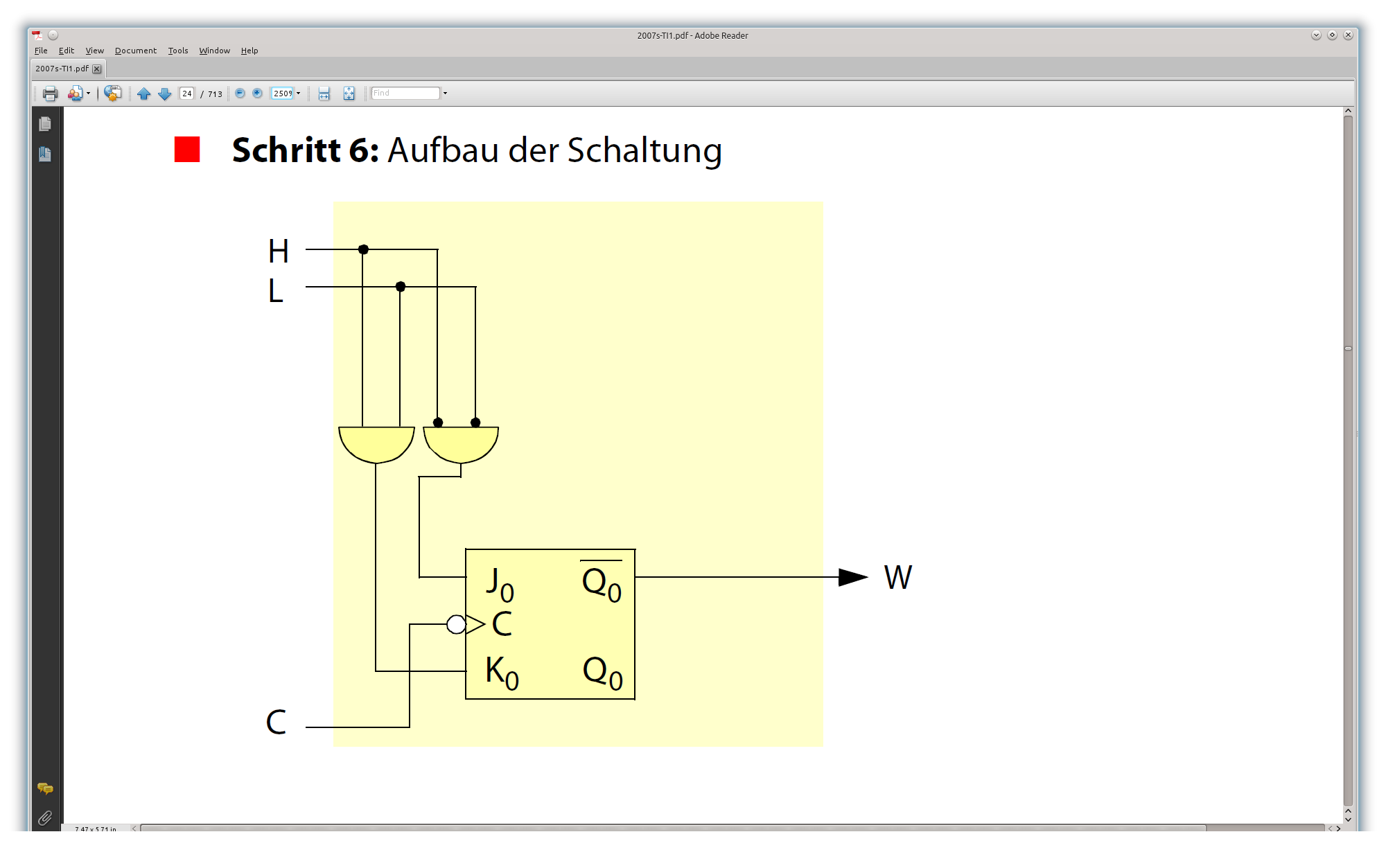 © H. Falk | 01.10.2014
3 - Sequentielle Logik
Mealy-Automat für Hochwassererkennung (1)
Schritt 1a: Zustandsdiagramm
Verkürzte Darstellung






Eingabe- und Ausgabewerte werden als Tupel direkt an den Kanten notiert
Eingabe/Ausgabe: (H, L)/W
0*/0
11/1
*1/1
NW
HW
10/0
10/1
00/0
© H. Falk | 01.10.2014
3 - Sequentielle Logik
Mealy-Automat für Hochwassererkennung (2)
Schritt 1b: Zustandstabelle









Alle Kanten bzw. Zustandsübergänge einschließlich Ausgaben erfasst
Gleichwertig mit Zustandsdiagramm
© H. Falk | 01.10.2014
3 - Sequentielle Logik
Mealy-Automat für Hochwassererkennung (3)
Schritt 2: Binäre Zustandscodierung, binäre Zustandstabelle









Zustände müssen codiert werden
Hier: NW = 1, HW = 0
Ein Flip-Flop erforderlich zur Zustandsrepräsentation
© H. Falk | 01.10.2014
3 - Sequentielle Logik
Mealy-Automat für Hochwassererkennung (4)
Schritt 2: Binäre Zustandscodierung, binäre Zustandstabelle









 Auf Vollständigkeit achten!
Spätestens hier müssen alle möglichen Übergänge erfasst werden
Wie bei Moore-Automat
© H. Falk | 01.10.2014
3 - Sequentielle Logik
Mealy-Automat für Hochwassererkennung (5)
Schritt 3: Auswahl JK-Flip-Flops, Ermitteln der Flip-Flop-Ansteuerung












Tabelle identisch zum Moore-Automaten (zusätzlich Ausgänge)
© H. Falk | 01.10.2014
3 - Sequentielle Logik
Mealy-Automat für Hochwassererkennung (6)
Schritt 4: Minimierung der Ansteuer- und Ausgabefunktionen
J0 = L * H			K0 = L * H
W = Q0 * H + Q0 * L + H * L
© H. Falk | 01.10.2014
3 - Sequentielle Logik
Mealy-Automat für Hochwassererkennung (7)
Schritt 6: Aufbau der Schaltung
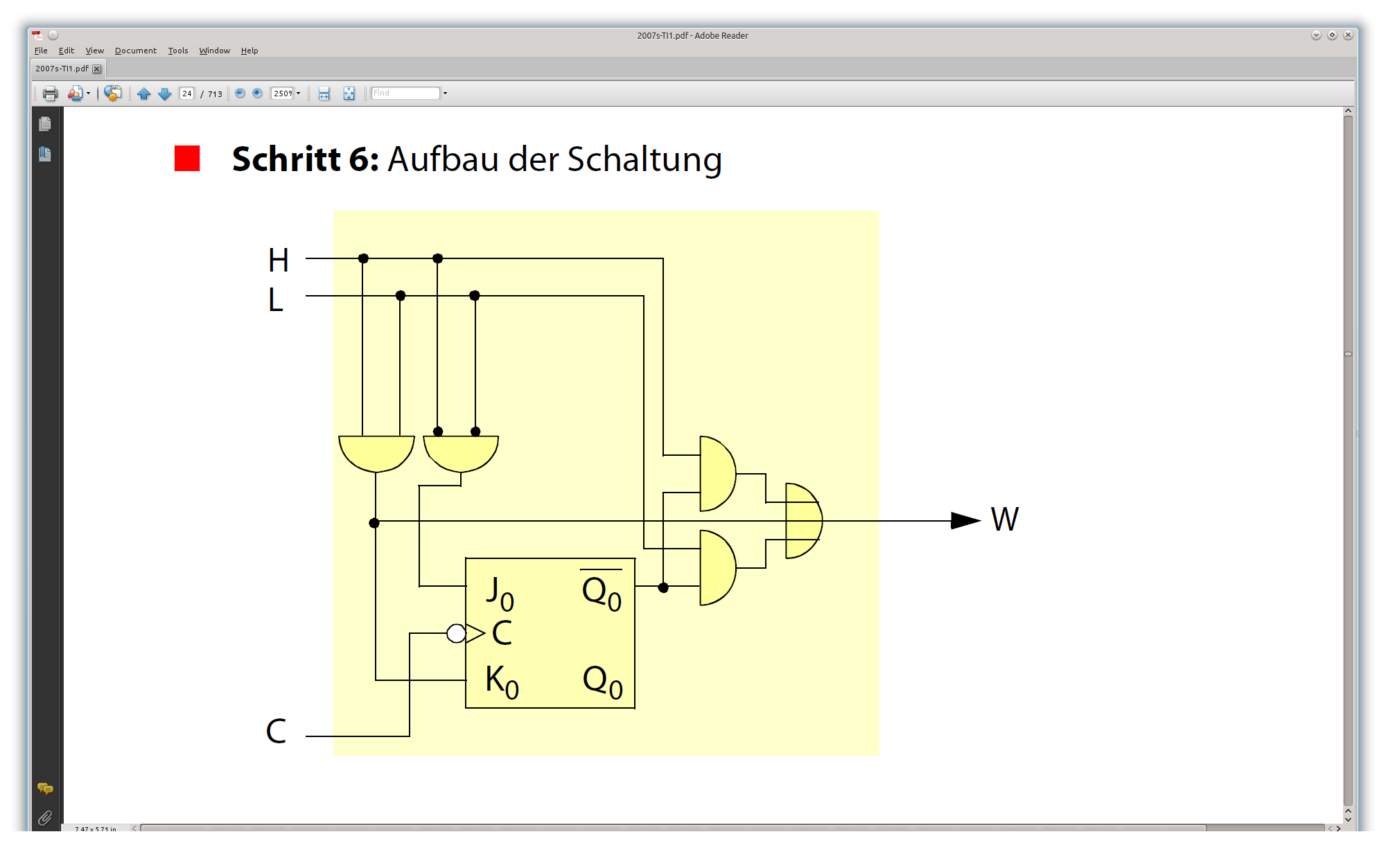 © H. Falk | 01.10.2014
3 - Sequentielle Logik
Moore-Automat zur Sequenzerkennung (1)
Sequenzerkenner
Ein binärer Eingang E
Ein binärer Ausgang Y der 1 ist, falls über die letzten Taktzyklen hinweg an E eine zu erkennende Sequenz von Binärwerten anlag (im folgenden: „010“)

Schritt 1a: Zustandsdiagramm





Bedeutung der Zustände
A: Bisher nichts erkannt		–  B: „0“ erkannt
C: „01“ erkannt			–  D: „010“ erkannt
1
0
0
1
0
A / 0
B / 0
C / 0
D / 1
1
1
0
© H. Falk | 01.10.2014
3 - Sequentielle Logik
Moore-Automat zur Sequenzerkennung (2)
Schritt 1b: Zustandstabelle
© H. Falk | 01.10.2014
3 - Sequentielle Logik
Moore-Automat zur Sequenzerkennung (3)
Schritt 2: Binäre Zustandscodierung, binäre Zustandstabelle
Codierung			–  Zustandstabelle
© H. Falk | 01.10.2014
3 - Sequentielle Logik
Moore-Automat zur Sequenzerkennung (4)
Schritt 3: JK-Flip-Flops und deren Ansteuerung
© H. Falk | 01.10.2014
3 - Sequentielle Logik
Moore-Automat zur Sequenzerkennung (5)
Schritt 4: Ausgabefunktion in Abhängigkeit vom Zustand









Schritt 5: Minimierung
Y = Q1 * Q0		trivial
© H. Falk | 01.10.2014
3 - Sequentielle Logik
Moore-Automat zur Sequenzerkennung (6)
Flip-Flop #1











J1 = Q0 * E			K1 = Q0 * E + Q0 * E
Q1
Q1
Q1
J1
Q0
Q0
E
E
Q1
Q1
Q1
K1
Q0
Q0
E
E
© H. Falk | 01.10.2014
3 - Sequentielle Logik
Moore-Automat zur Sequenzerkennung (7)
Flip-Flop #0











J0 = E			K0 = E
Q1
Q1
Q1
J0
Q0
Q0
E
E
Q1
Q1
Q1
K0
Q0
Q0
E
E
© H. Falk | 01.10.2014
3 - Sequentielle Logik
Moore-Automat zur Sequenzerkennung (8)
Schritt 6: Aufbau der Schaltung
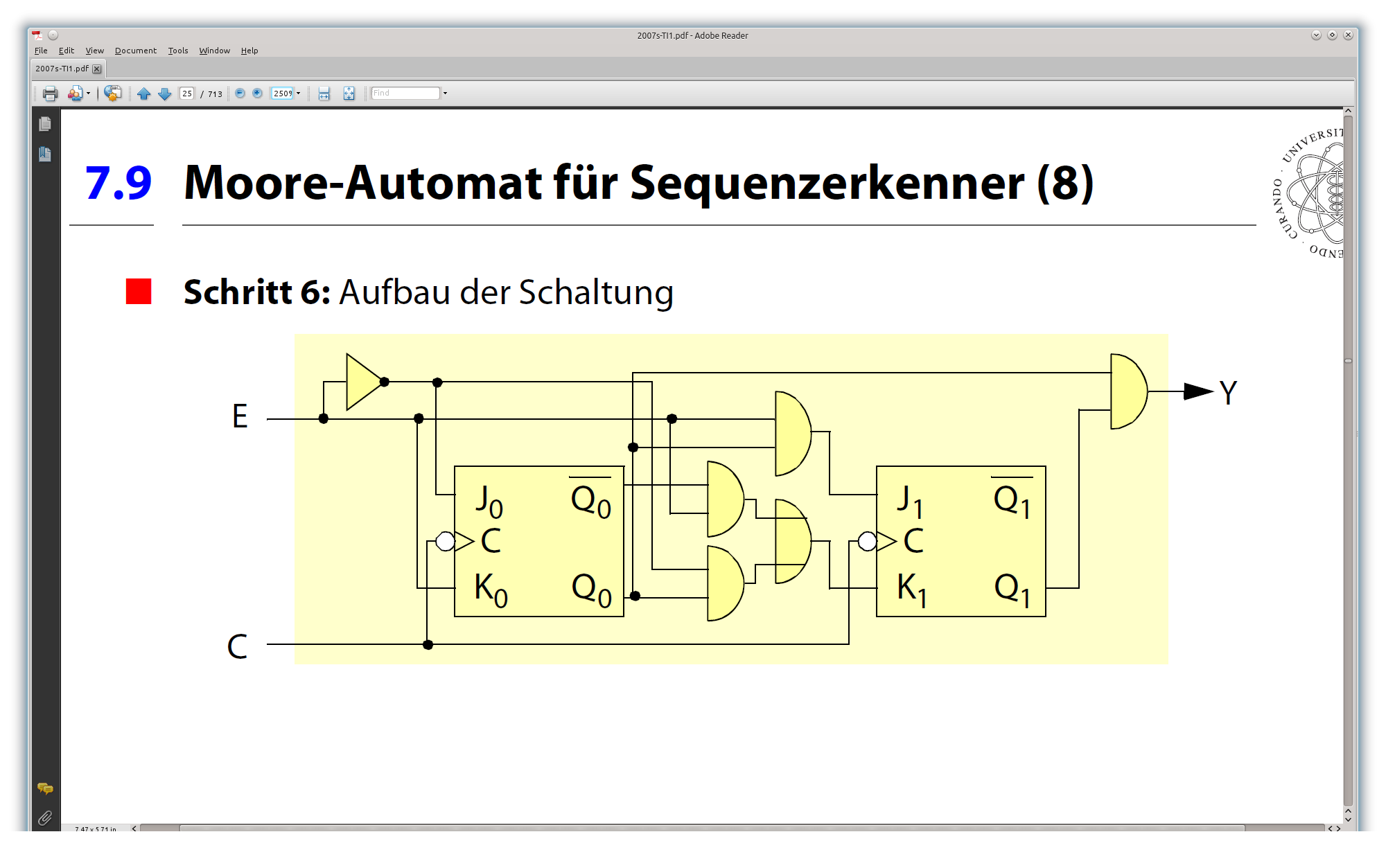 © H. Falk | 01.10.2014
3 - Sequentielle Logik
Mealy-Automat zur Sequenzerkennung (1)
Schritt 1a: Zustandsdiagramm





Kanten werden mit E/Y beschriftet
E = E1, E2, …, En sind Eingabewerte (hier: n = 1)
Y = Y1, Y2, …, Ym sind Ausgabewerte (hier: m = 1)
Bedeutung der Zustände entsprechend zum Moore-Automaten
1/0
0/0
0/0
1/0
0/1
A
B
C
D
1/0
1/0
0/0
© H. Falk | 01.10.2014
3 - Sequentielle Logik
Mealy-Automat zur Sequenzerkennung (2)
Schritt 1b: Zustandstabelle










Erste drei Spalten identisch zu Moore-Automat (!)
© H. Falk | 01.10.2014
3 - Sequentielle Logik
Mealy-Automat zur Sequenzerkennung (3)
Schritt 2: Binäre Zustandscodierung, binäre Zustandstabelle
Identisch zu Moore-Automat (bis auf zusätzliche Ausgangsspalte)

Schritt 3: JK-Flip-Flops und deren Ansteuerung













Identisch zu Moore-Automat (bis auf zusätzliche Ausgangsspalte)
© H. Falk | 01.10.2014
3 - Sequentielle Logik
Mealy-Automat zur Sequenzerkennung (4)
Schritt 4: Minimierung
Y = Q1 * Q0 * E
Flip-Flop-Ansteuerfunktionen identisch zu Moore-Automat

Schritt 5: Aufbau der Schaltung
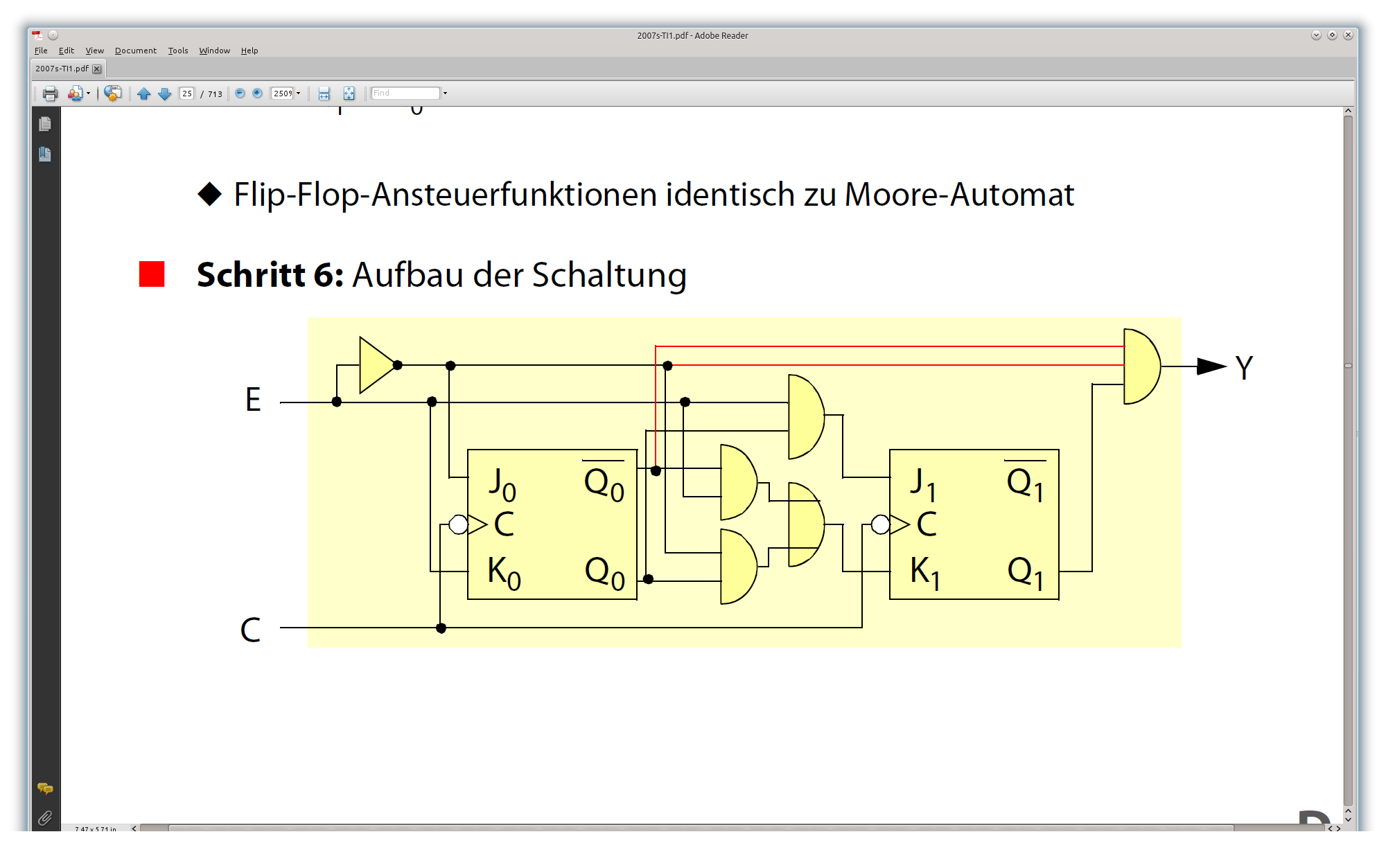 © H. Falk | 01.10.2014
3 - Sequentielle Logik
Vergleich Moore- und Mealy-Automaten (1)
Beide geeignet zum Aufbau beliebiger synchroner Schaltwerke

Vorteile Moore-Automat
Geringerer Schaltungsaufwand,wenn Ausgabewerte nur vomaktuellen Zustand abhängen
Taktsynchrone Ausgabe

Nachteile Moore-Automat
Reaktion erst im nächsten Taktzyklus
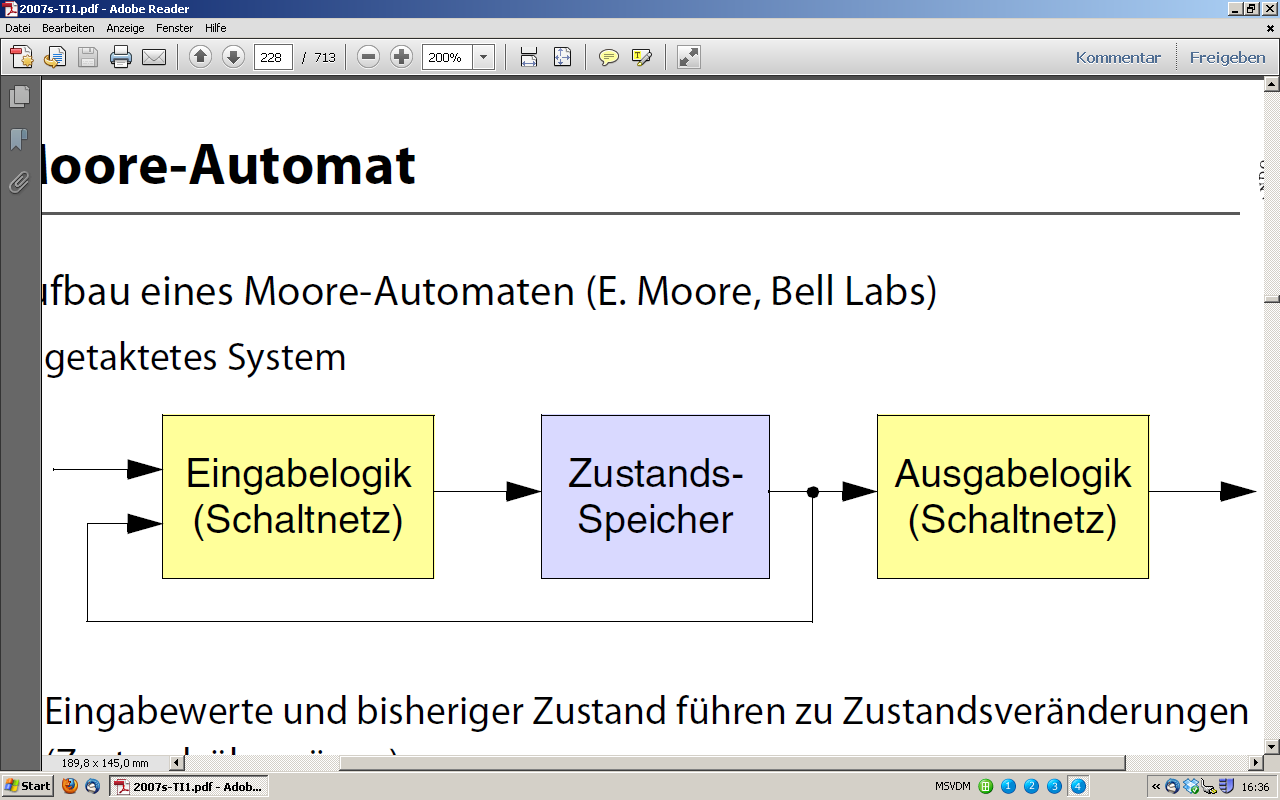 © H. Falk | 01.10.2014
3 - Sequentielle Logik
Vergleich Moore- und Mealy-Automaten (2)
Vorteile Mealy-Automat
Ausgang kann sofort auf Eingängereagieren
Geringerer Schaltungsaufwand, wenn Übergänge zu einem Zustand verschiedene Ausgabewerte erzeugen sollen
Beispiel: modifiziertes JK-Flip-Flop

							MJK-Flip-Flop
							JK/M

Ausgabe zeigt an, dass sich Flip-Flop-Zustand geändert hat

Nachteile Mealy-Automat
Asynchrone Eingabesignale bewirken asynchrone Ausgabesignale
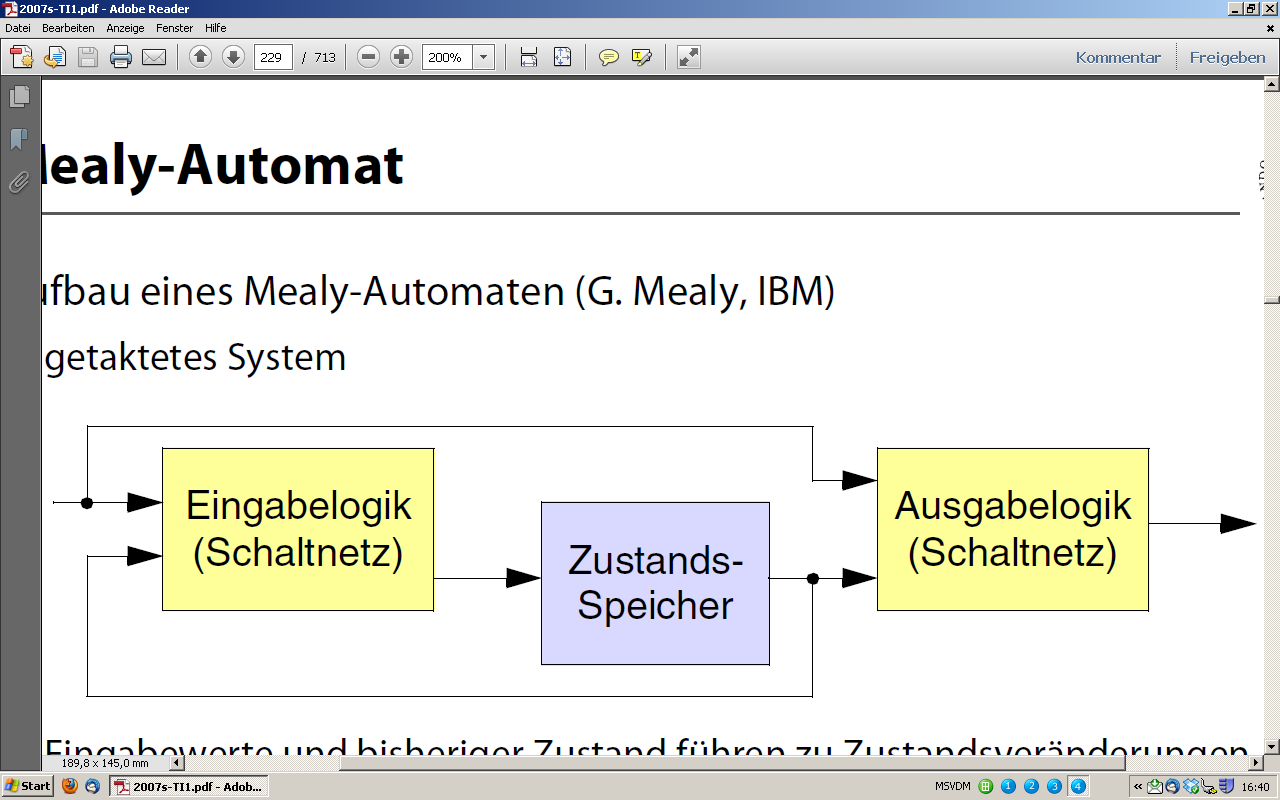 0*/0
*0/0
1*/1
R
S
*1/1
© H. Falk | 01.10.2014
3 - Sequentielle Logik
Einfluss des Flip-Flop-Typs (1)
Beispiel: Synchroner Zähler von 0 bis 2
Reset-Leitung R: R = 1 → Zurück zur 0
Realisierung als Moore-Automat

Schritt 1a: Zustandsdiagramm





Schritt 1b: Zustandstabelle
Dem Leser überlassen
1
Eingang R
0
0
A/00
B/01
C/10
1
*
© H. Falk | 01.10.2014
3 - Sequentielle Logik
Einfluss des Flip-Flop-Typs (2)
Schritt 2: Binäre Zustandscodierung, binäre Zustandstabelle
Codierung			–  Zustandstabelle
© H. Falk | 01.10.2014
3 - Sequentielle Logik
Einfluss des Flip-Flop-Typs (3)
Schritt 3: JK-Flip-Flops und deren Ansteuerung











Schritt 4: Ausgabefunktionen
Trivial wegen geeigneter Zustände

Schritt 5: Minimierung
J1 = Q0 * R,	K1 = 1			–  J0 = Q1 * R,	K0 = 1
© H. Falk | 01.10.2014
3 - Sequentielle Logik
Einfluss des Flip-Flop-Typs (4)
Schritt 6: Aufbau der Schaltung mit JK-Flip-Flops
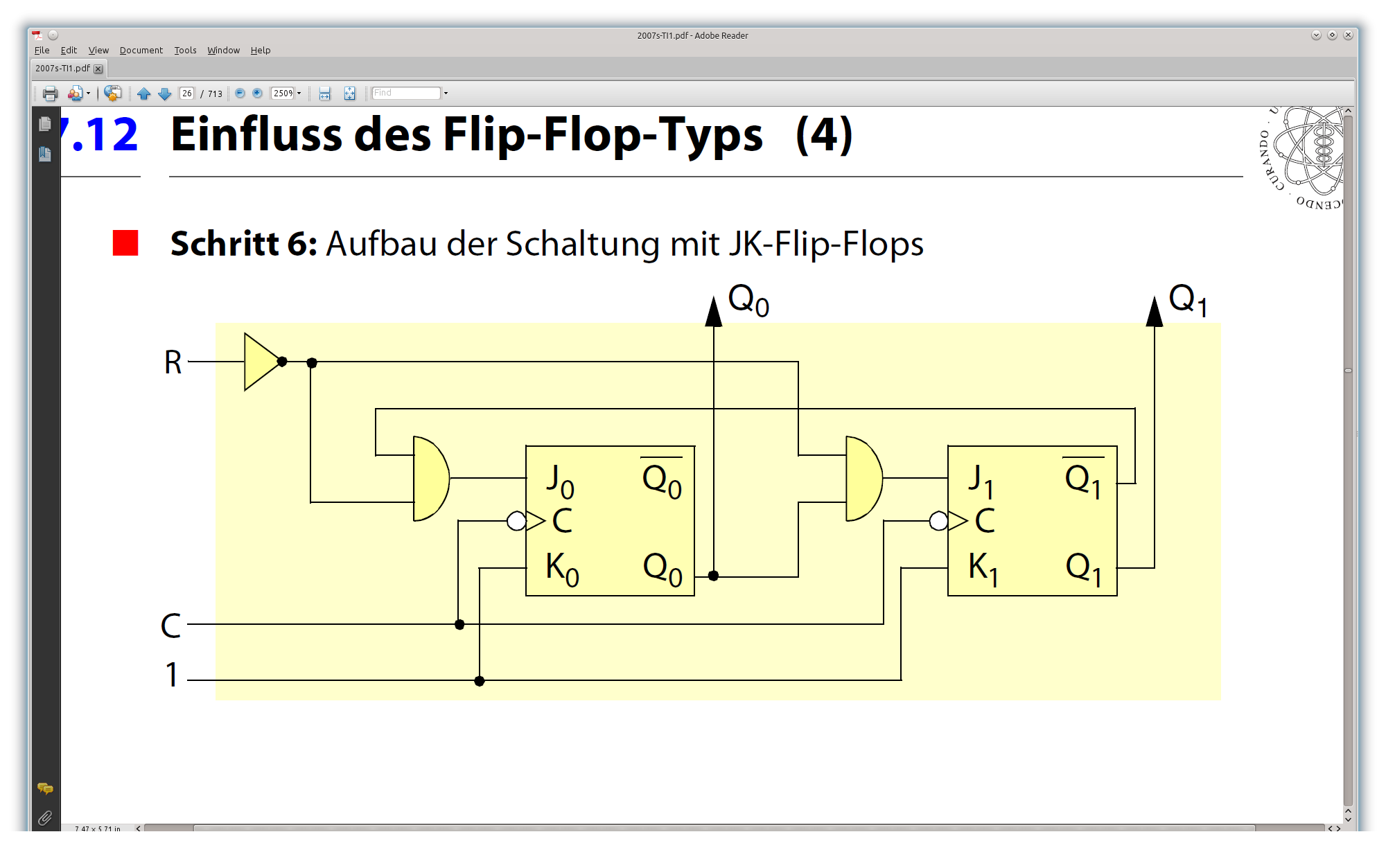 © H. Falk | 01.10.2014
3 - Sequentielle Logik
Einfluss des Flip-Flop-Typs (5)
 T-Flip-Flops

Schritt 3: T-Flip-Flops und deren Ansteuerung











Schritt 5: Minimierung
T1 = Q1 + Q0 * R			–  T0 = Q0 + Q1 * R
© H. Falk | 01.10.2014
3 - Sequentielle Logik
Einfluss des Flip-Flop-Typs (6)
Schritt 6: Aufbau der Schaltung mit T-Flip-Flops
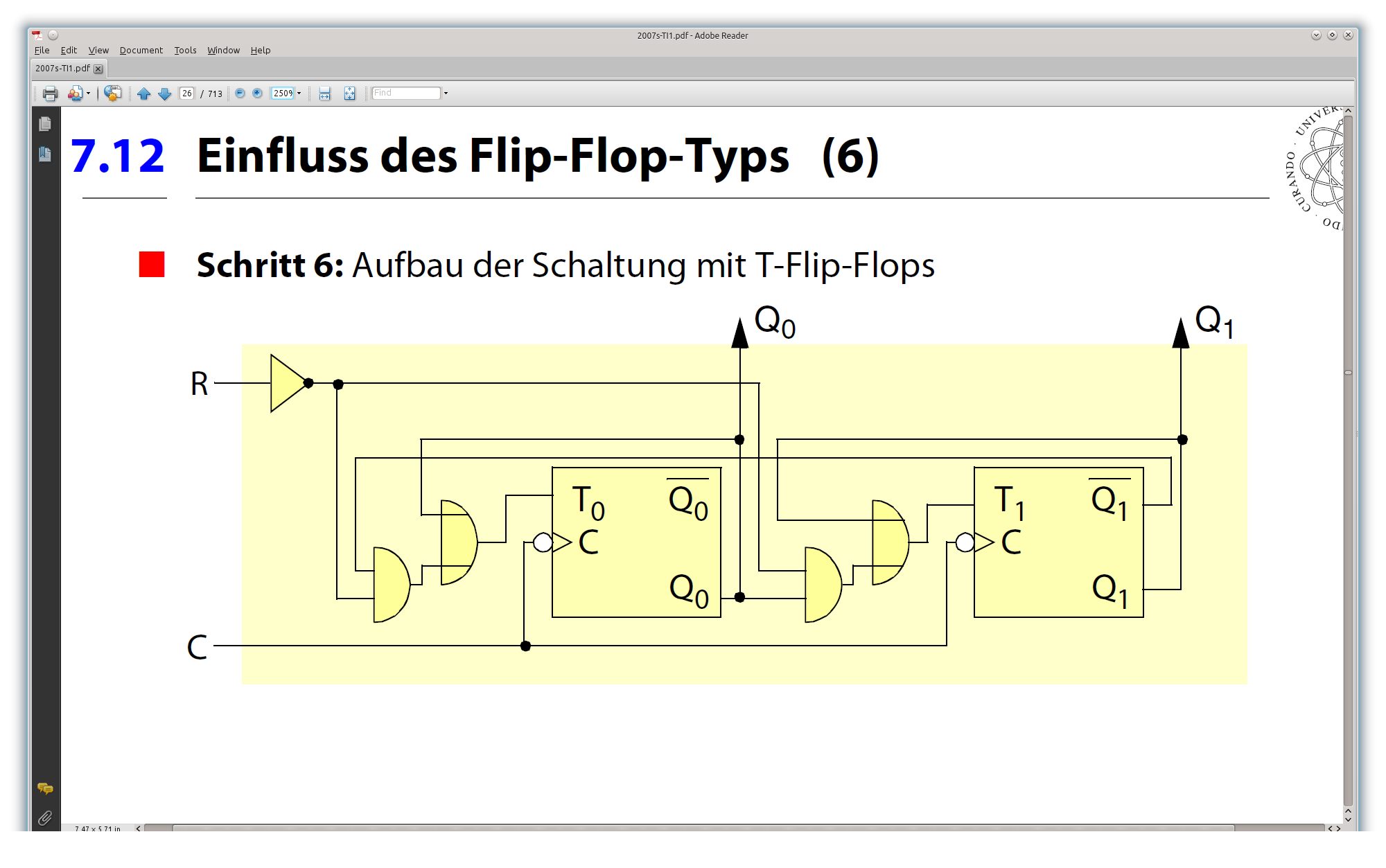 © H. Falk | 01.10.2014
3 - Sequentielle Logik
Einfluss des Flip-Flop-Typs (7)
 D-Flip-Flops

Schritt 3: D-Flip-Flops und deren Ansteuerung











Schritt 5: Minimierung
D1 = Q0 * R			–  D0 = Q0 * Q1 * R
© H. Falk | 01.10.2014
3 - Sequentielle Logik
Einfluss des Flip-Flop-Typs (8)
Schritt 6: Aufbau der Schaltung mit D-Flip-Flops
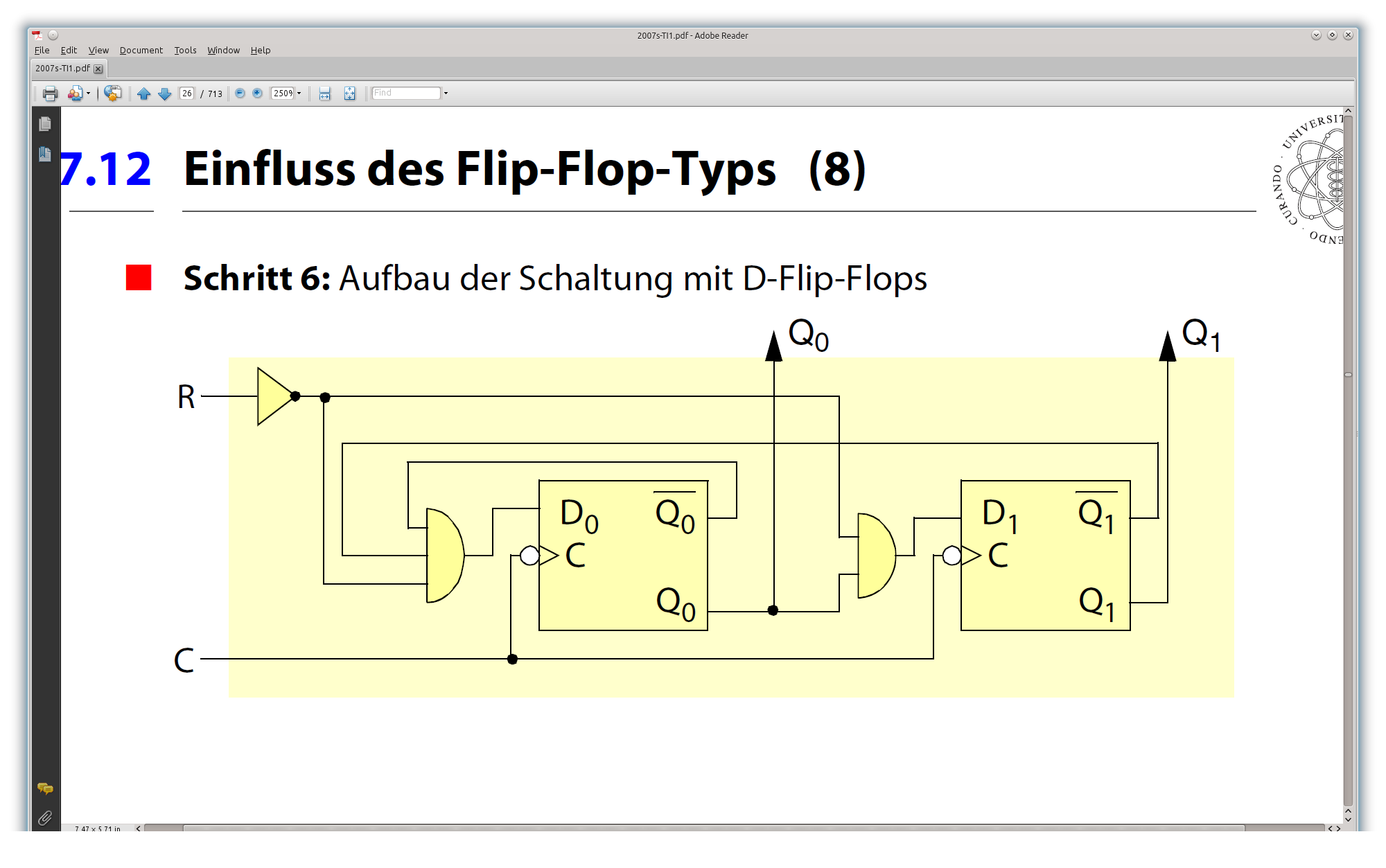 © H. Falk | 01.10.2014
3 - Sequentielle Logik
Einfluss des Flip-Flop-Typs (9)
 Jedes getaktete Flip-Flop kann verwendet werden

Unterschiede in der Schaltung
JK-Flip-Flop tendiert zu besser zu minimierenden Ansteuerungsgleichungen
Viele Don’t cares enthalten
Einfach anzusteuernde Flip-Flops tendieren zu komplexen Ansteuerungsgleichungen
Z.B. D-Flip-Flops
Aber Beispiel zeigt: es gibt Ausnahmen

Wahl der Flip-Flops meist durch Verfügbarkeit von Bausteinen geprägt
© H. Falk | 01.10.2014
3 - Sequentielle Logik
Zustandsreduktion von Automaten (1)
 Weniger Flip-Flops durch Reduktion der Zustände

Zustandsdiagramm Moore-Automat
Zusammenfassung von Zuständen mit gleicher Ausgabe und gleichen Folgezuständen
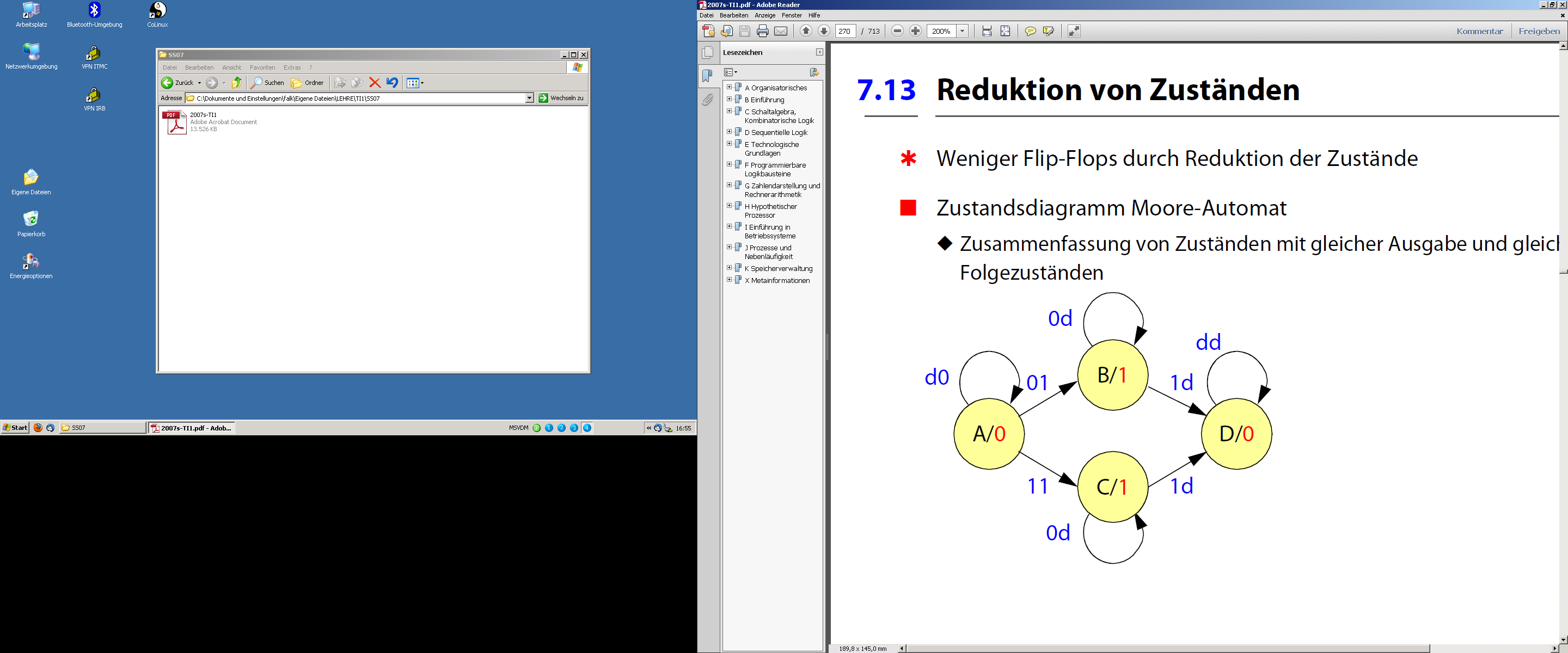 0*
**
0*
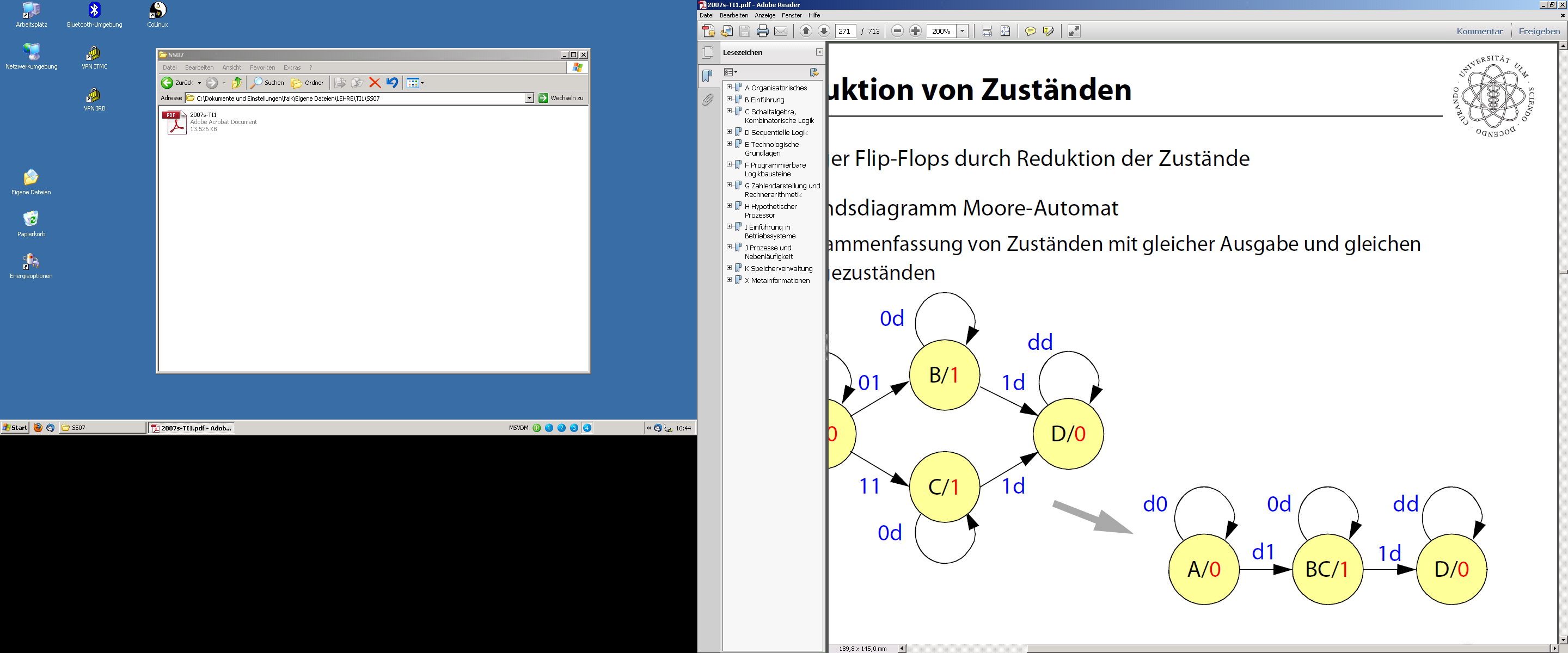 **
*0
1*
*0
*1
1*
1*
0*
© H. Falk | 01.10.2014
3 - Sequentielle Logik
Zustandsreduktion von Automaten (2)
Zustandsdiagramm Mealy-Automat
Zusammenfassung von Zuständen mit gleichen Folgezuständen und gleichen Ausgaben bei den Übergängen
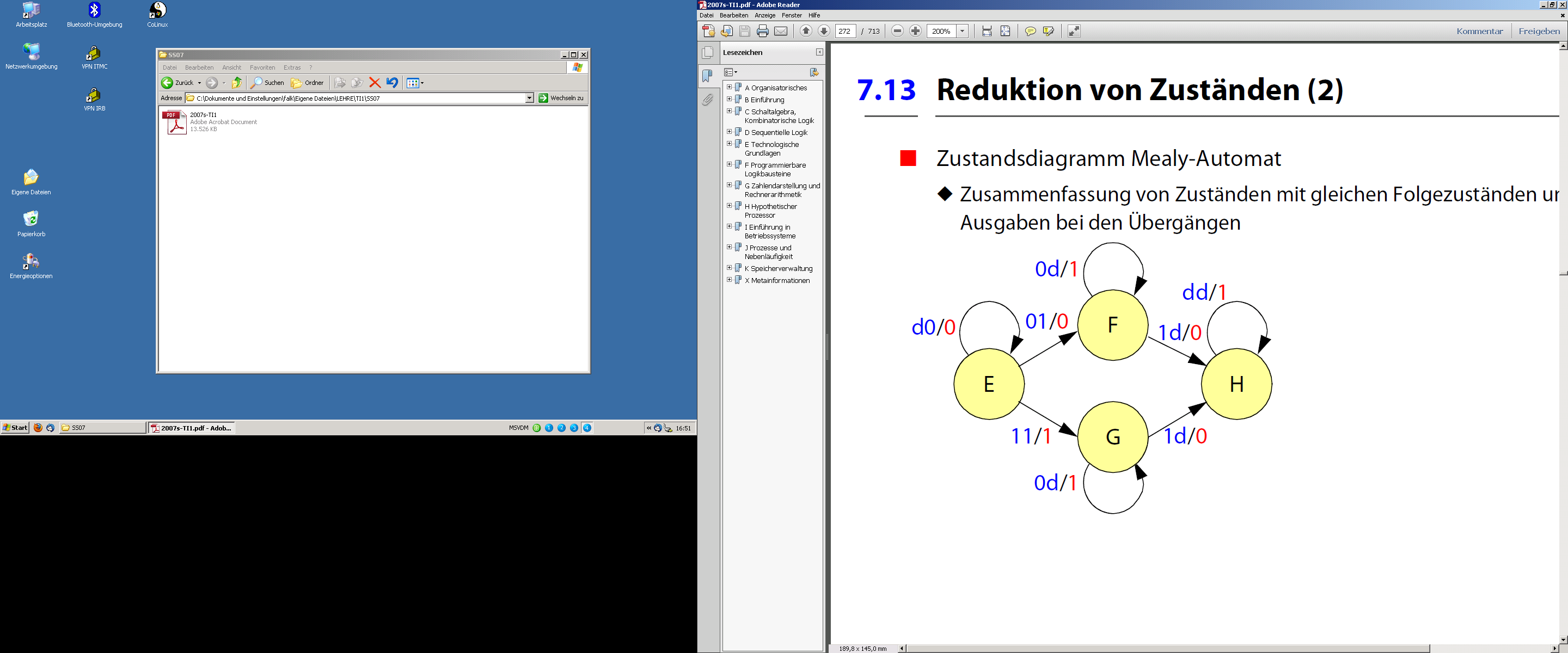 0*/1
**/1
0*/1
**/1
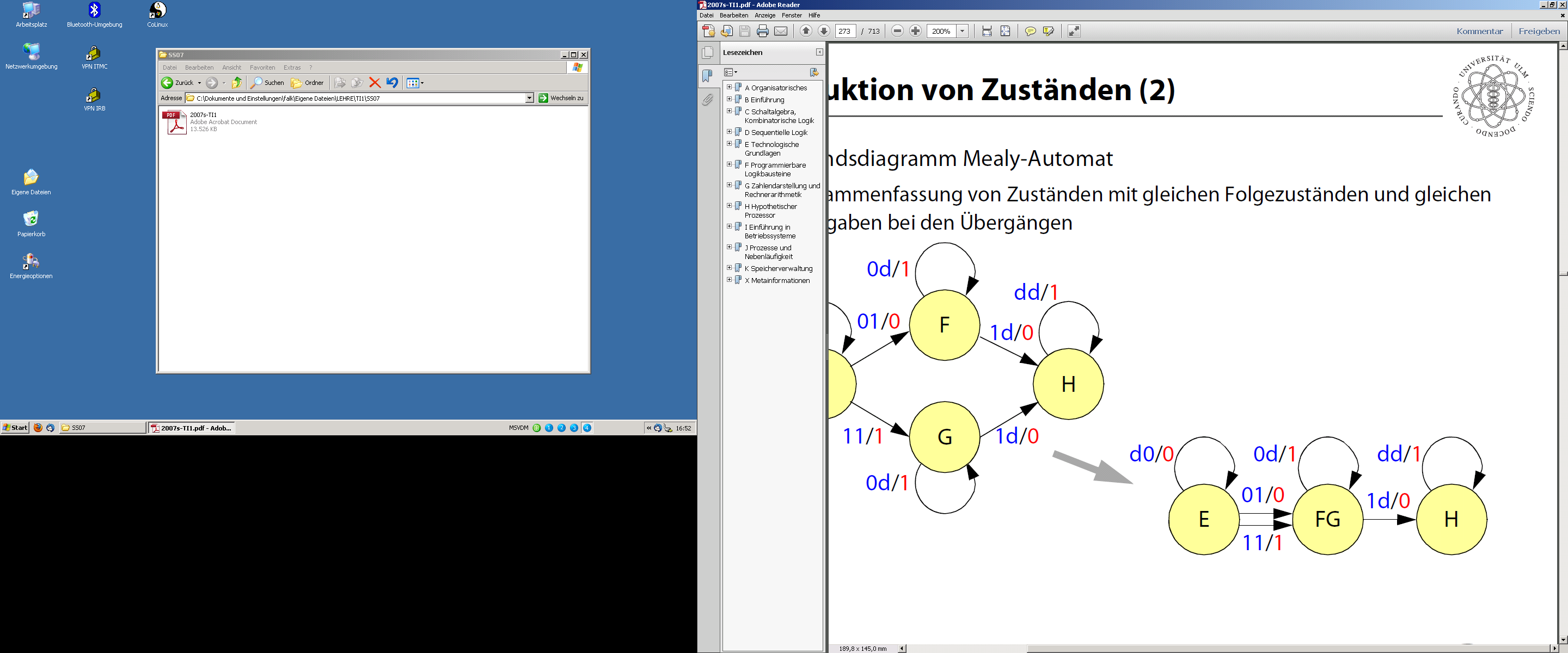 *0/0
*0/0
1*/0
01/0
1*/0
1*/0
0*/1
© H. Falk | 01.10.2014
3 - Sequentielle Logik
Zusammenfassung (1)
Einleitung
Annahme einer Gatterlaufzeit ∆t
Zyklen bzw. Rückkopplungen erlaubt, im Gegensatz zu Schaltnetzen
Schaltwerke
Rückkopplungen mit UND-, ODER bzw. NOR-Gattern
© H. Falk | 01.10.2014
3 - Sequentielle Logik
Zusammenfassung (2)
Flip-Flops
RS-Flip-Flop: 2 rückgekoppelte NOR-Gatter
Eingänge: Set, Reset, Ausgang: gespeicherter Zustand Q
Asynchrone Schaltwerke: verarbeiten geänderte Eingänge sofort
Synchrone Schaltwerke: übernehmen Eingänge nur zu festen Zeiten
Master-Slave Flip-Flop: zweistufiges Flip-Flop zum Vermeiden ungewollter asynchroner Rückkopplungen
D-Flip-Flop (Delay): gibt Eingangswert D taktverzögert weiter
Register: Speicher für bestimmte Anzahl von Binärwerten
JK-Flip-Flop: erweitertes RS-Flip-Flop, das verbotene Eingabekombination R = S = 1 zulässt  Invertierung des Zustands
T-Flip-Flop (Toggle): invertiert Zustand bei Eingang T = 1
© H. Falk | 01.10.2014
3 - Sequentielle Logik
Zusammenfassung (3)
Systematischer Schaltwerkentwurf
Weitgehend gleicher Ablauf für Moore- und Mealy-Automaten
Zustandsdiagramm bzw. Zustandstabelle
Binäre Zustandscodierung, binäre Zustandstabelle
Auswahl eines Flip-Flop-Typs, Flip-Flop-Ansteuerung in Zustandstabelle
Wahrheitstabelle für Ausgabefunktionen
Minimierung von Ansteuerungs- und Ausgabefunktionen
Aufbau der Schaltung
Einfluss des Flip-Flop-Typs
JK-Flip-Flops tendiert zu kleineren Ansteuerungsfunktionen, andere Flip-Flops zu eher größeren
Zustandsreduktion: Zusammenfassen von Automaten-Zuständen mit gleichem Ausgabeverhalten und gleichen Folgezuständen
© H. Falk | 01.10.2014
3 - Sequentielle Logik